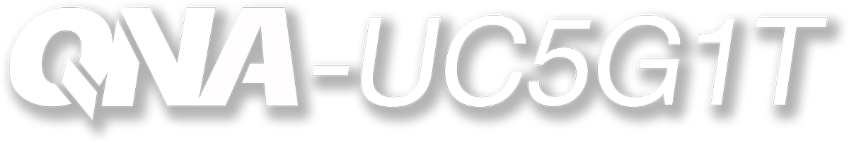 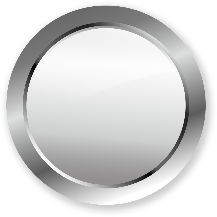 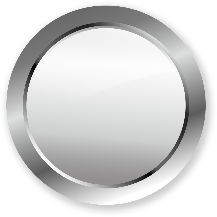 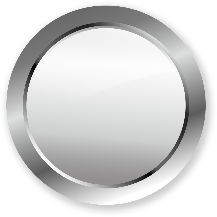 2
1
3
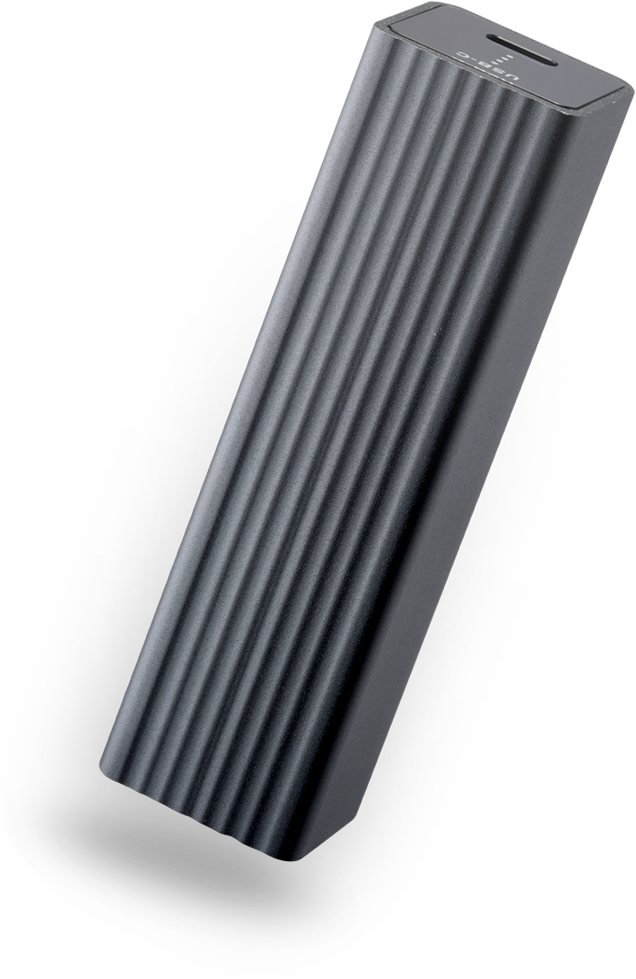 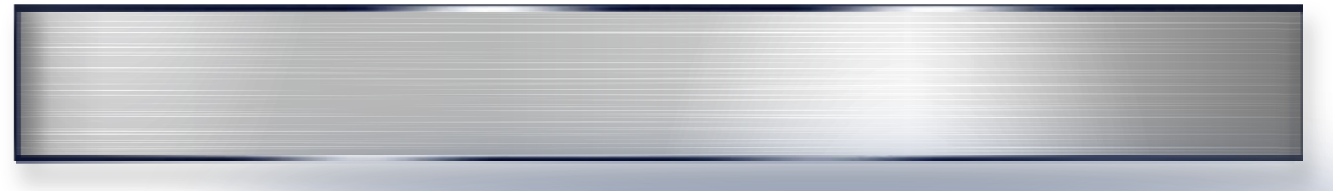 環境變遷的影響與適應
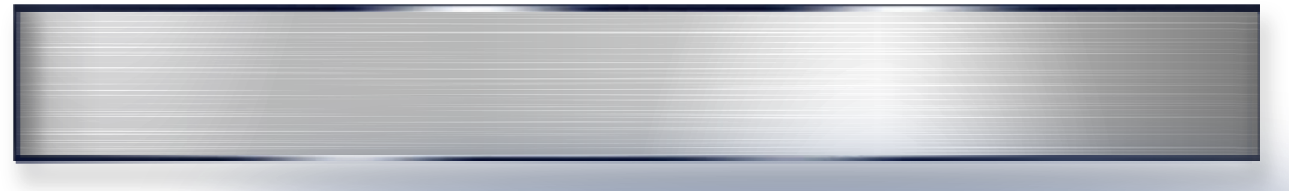 產品規格介紹與應用
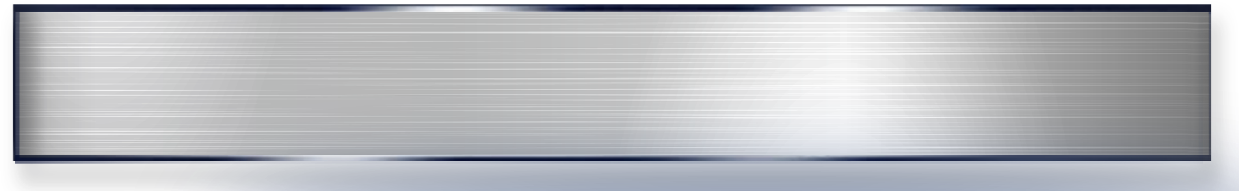 搭配 NAS 也很好用
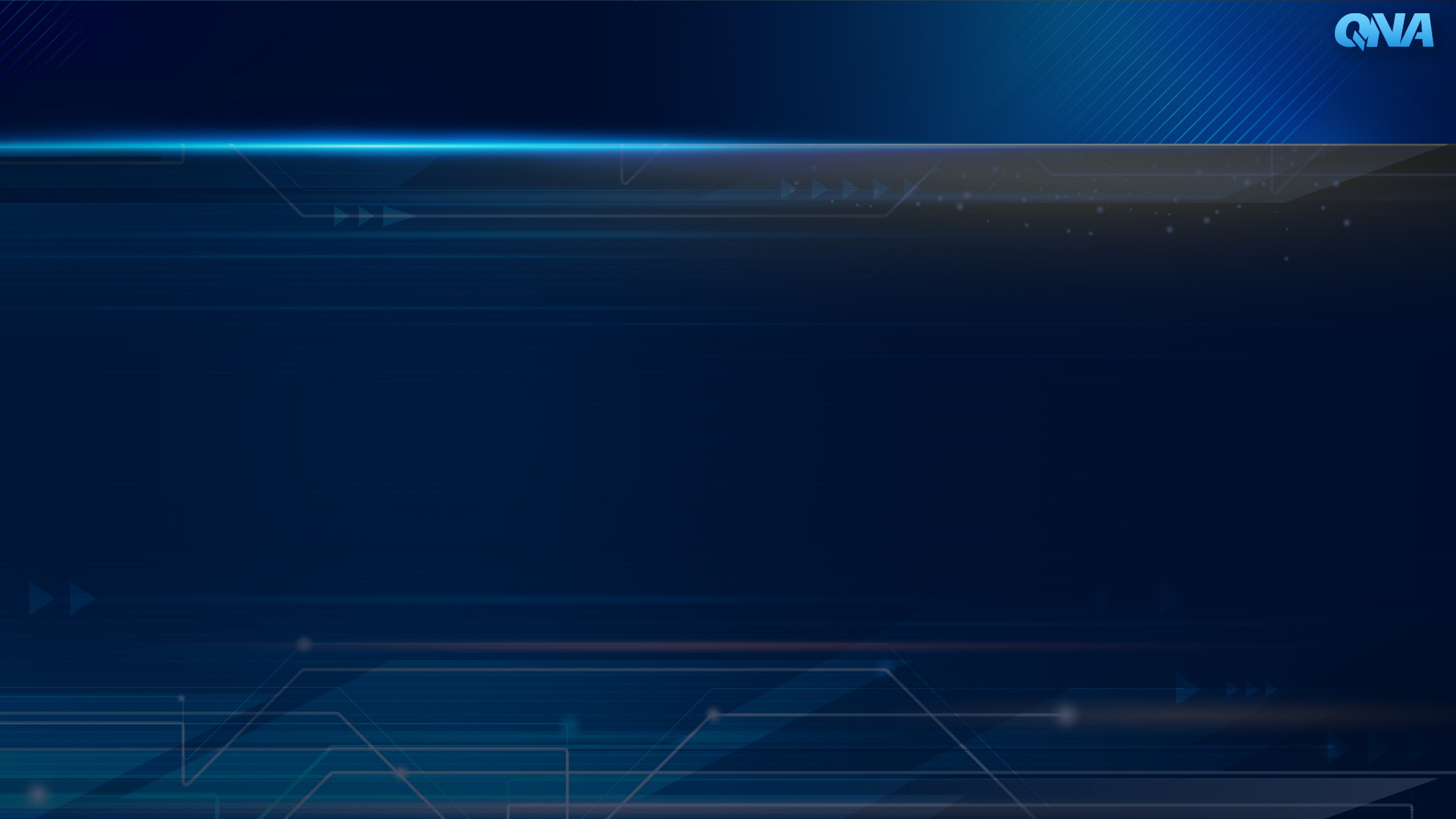 別再被 1GbE 網路拖累，虛度光陰
如何大幅減少作業時間？
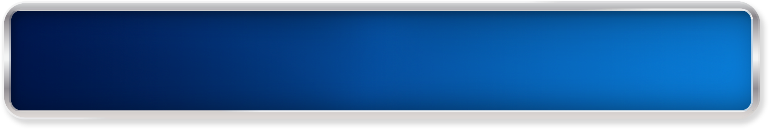 傳輸 300 GB 影片資料要等多久？
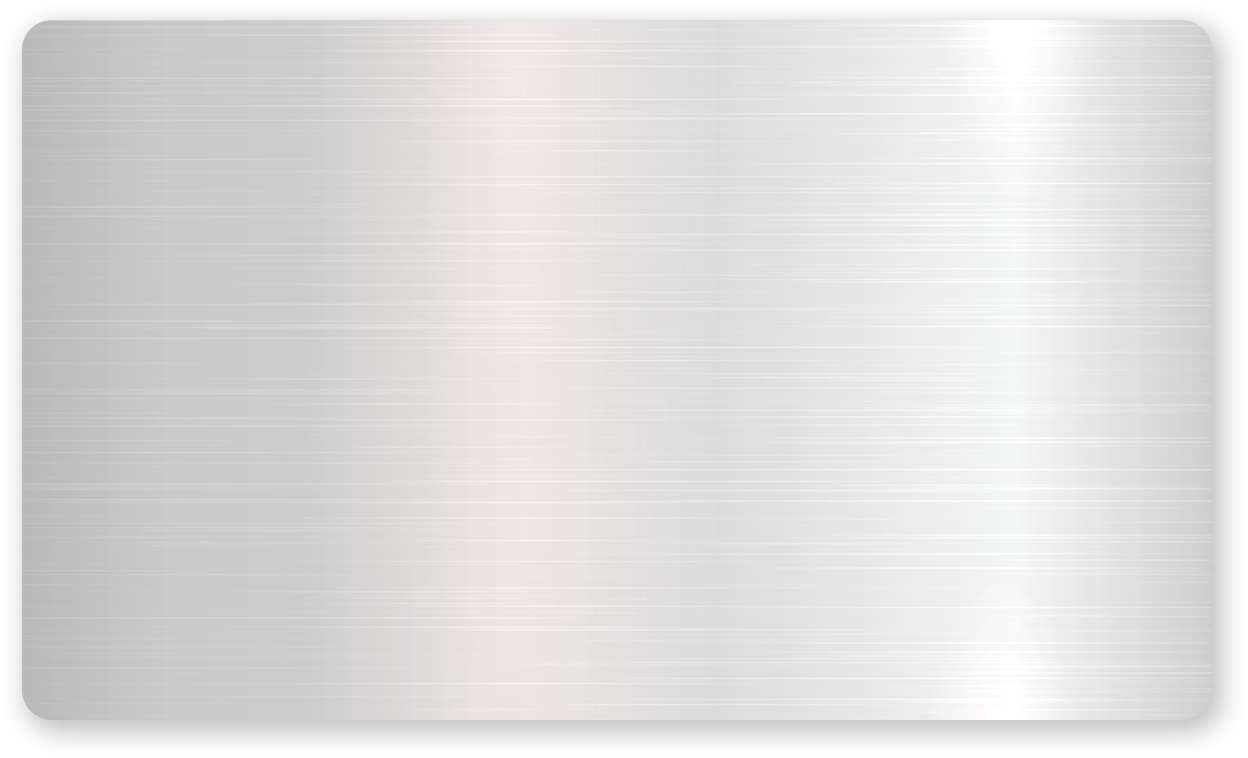 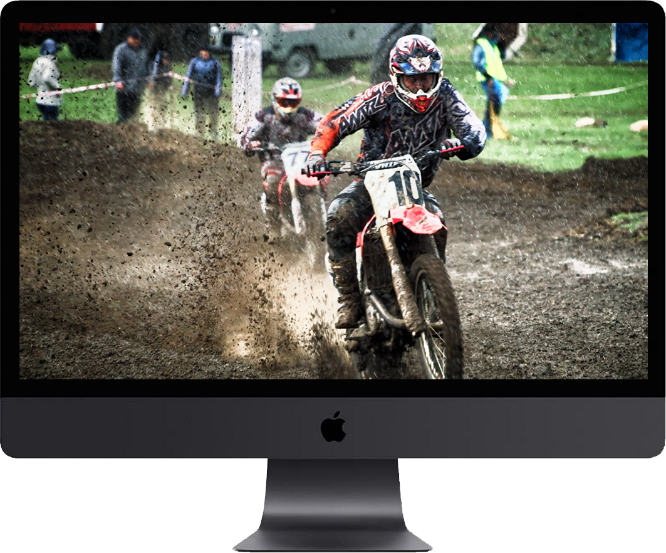 1GbE
50 分鐘
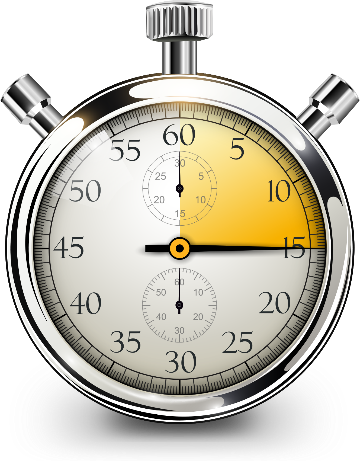 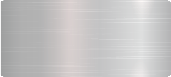 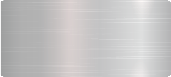 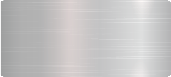 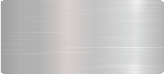 1GbE
2.5GbE
10GbE
5GbE
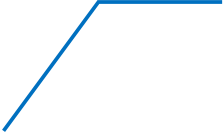 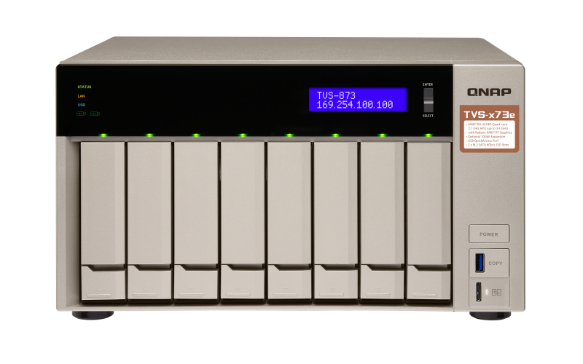 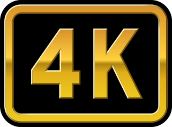 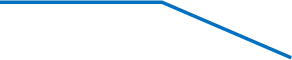 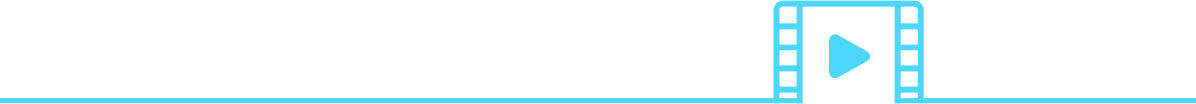 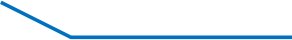 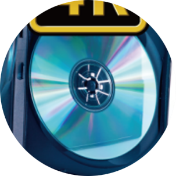 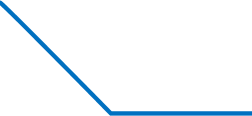 10GbE 網速已不再是機房獨有的特色
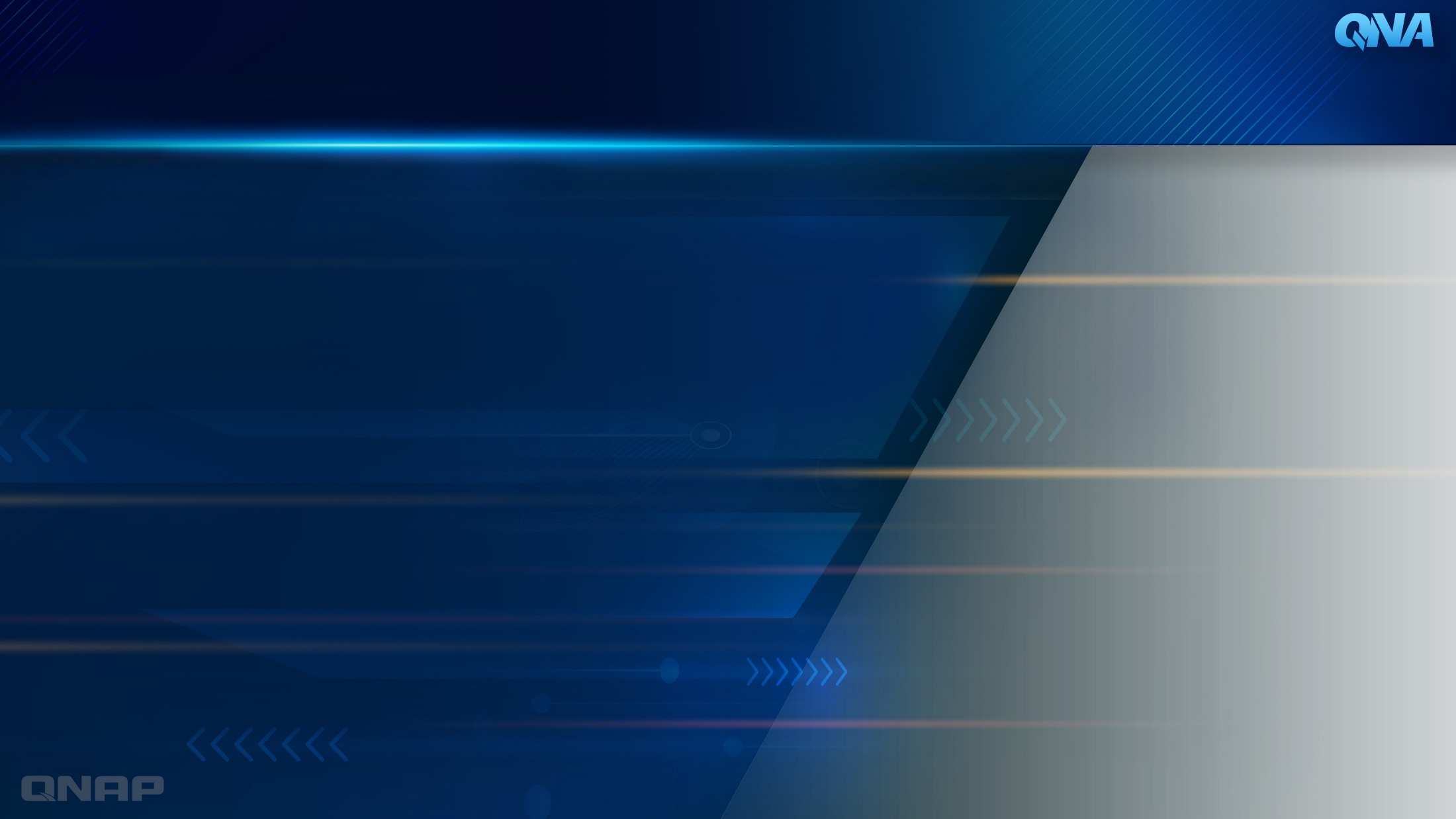 NAS、電腦或主機板提供 1 埠
無線分享器與交換器提供至少 1 埠
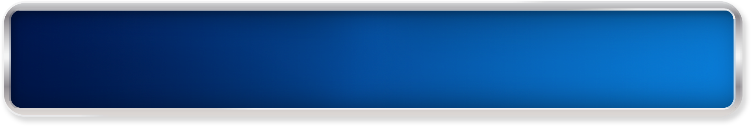 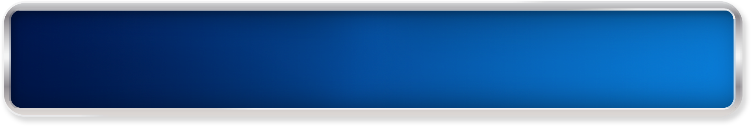 10GBASE-T 或 5GBASE-T
10GBASE-T 或 5GBASE-T
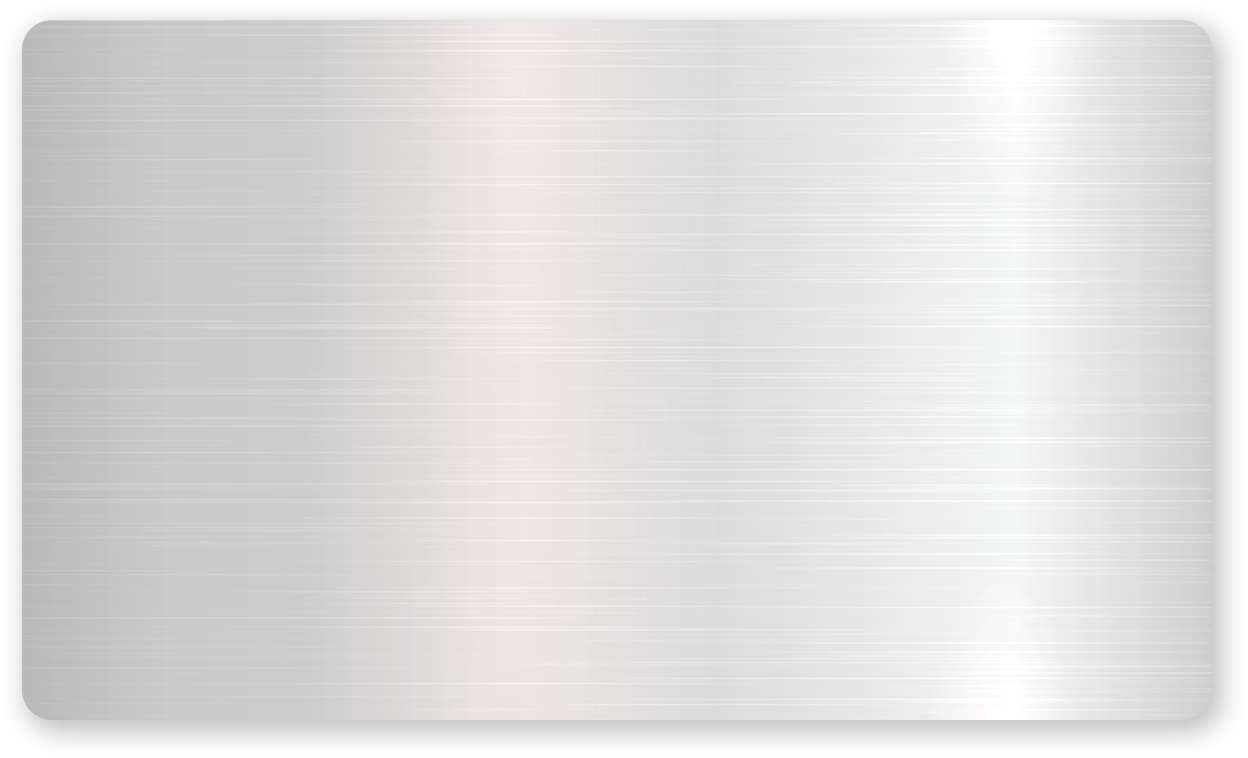 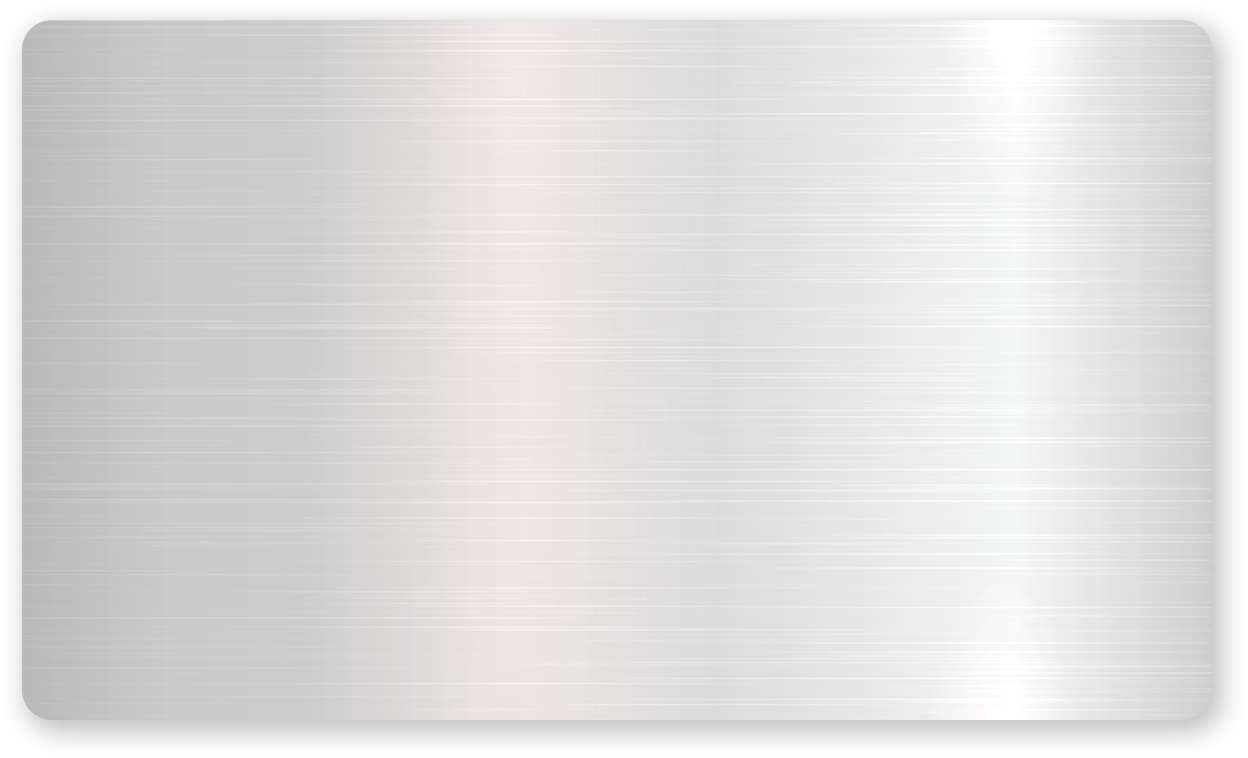 10GBASE-T
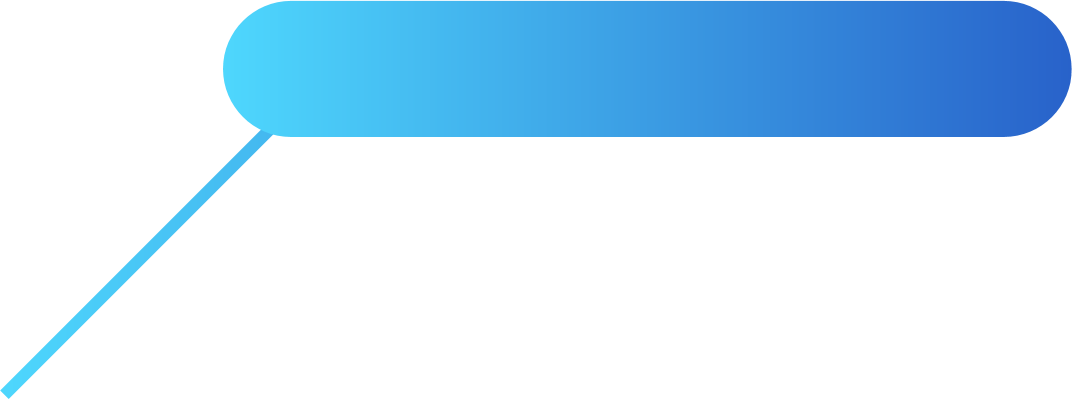 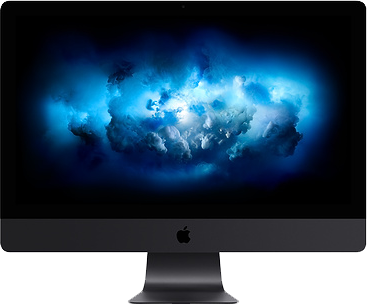 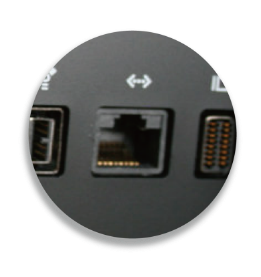 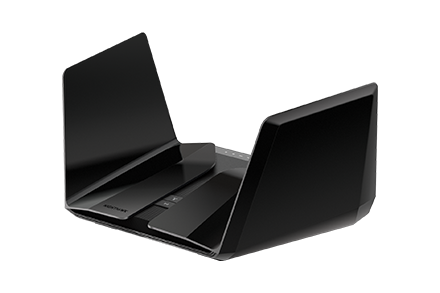 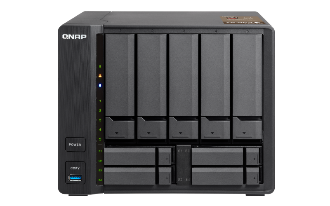 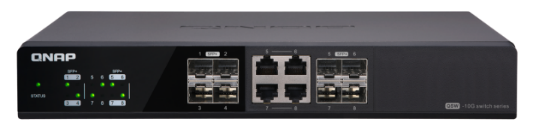 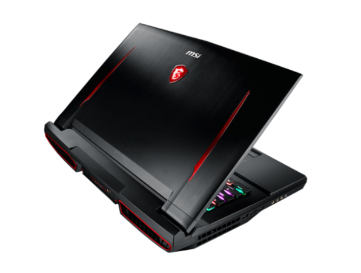 Apple iMac Pro
QNAP TS-963X
QNAP QSW-804-4C
Netgear Nighthawk AX12
MSI  GT75VR
個人電腦如何有效益的連上這些高速裝置?
資料來源：Netgear.com; Aquantia.com & QNAP.com
越來越多輕量化筆電移除有線網路埠
輕薄可攜式電腦雖然移除了有線網路埠，僅能靠無線
上網，但還是有保留 USB 傳輸埠供連接週邊裝置
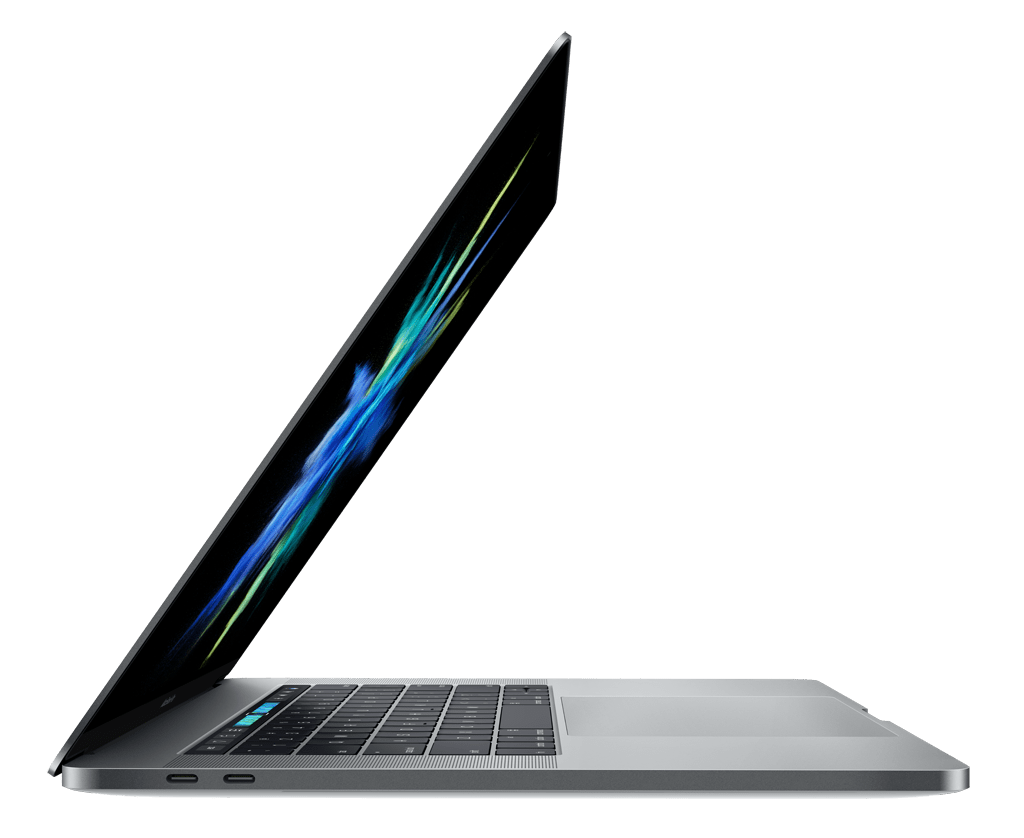 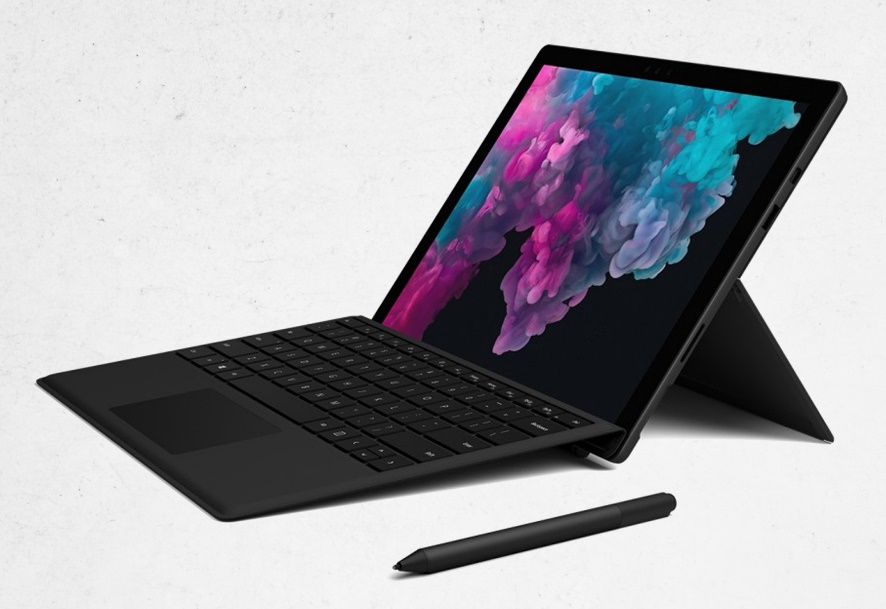 MacBook Pro
Surface Pro 6
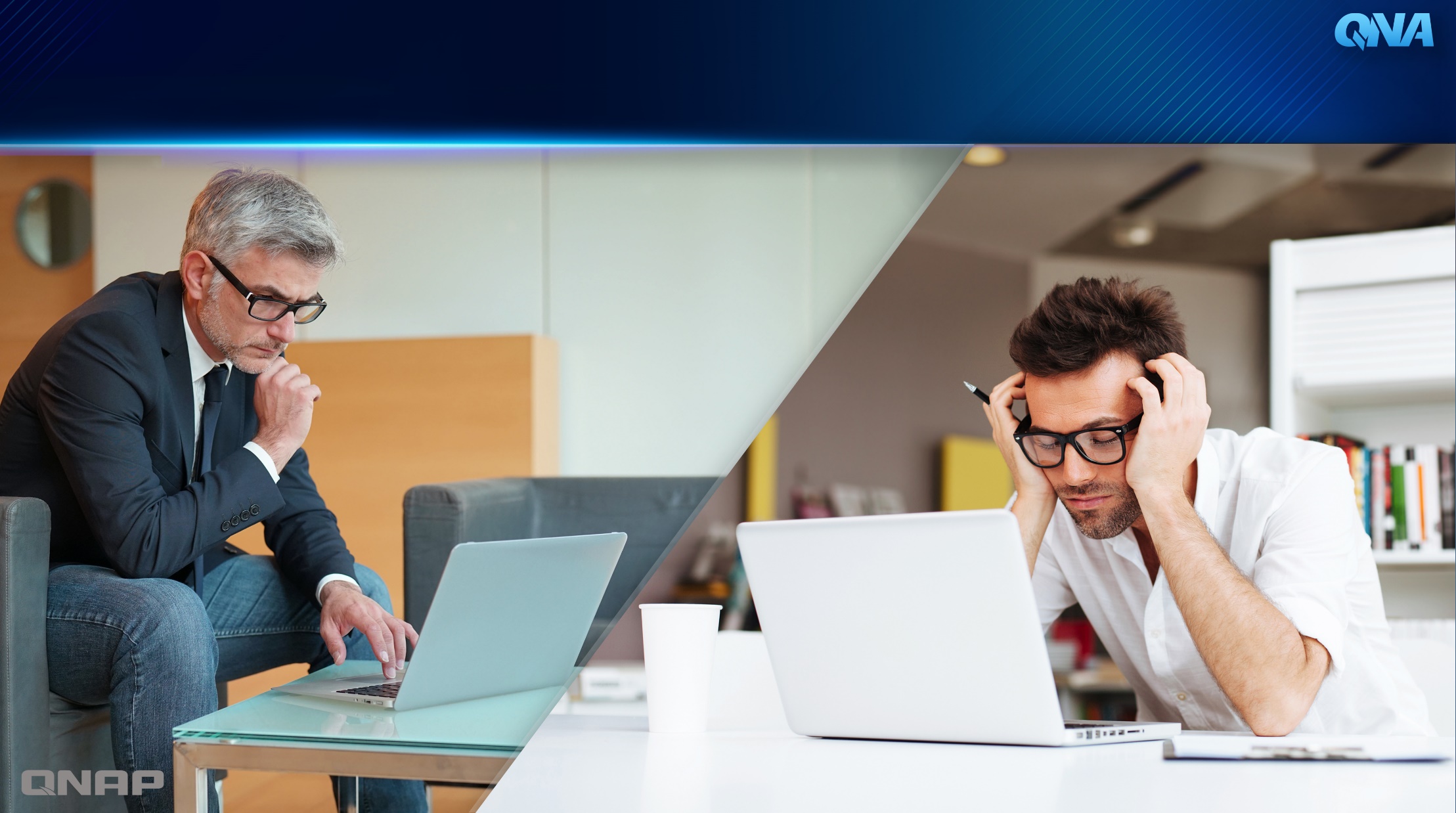 無線網路訊號不好或需要額外認證！？
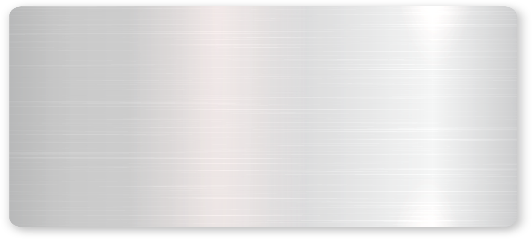 Wi-Fi 無線訊號太弱，筆電無法連上或連上後網路速度太慢
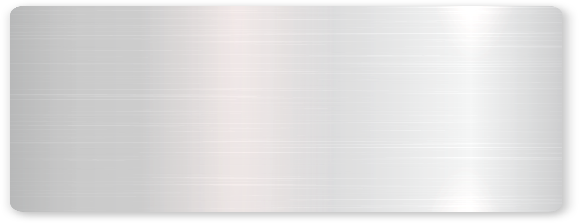 朋友家裡或客戶公司的 Wi-Fi 無線網路需要登入帳號與密碼後才能連線
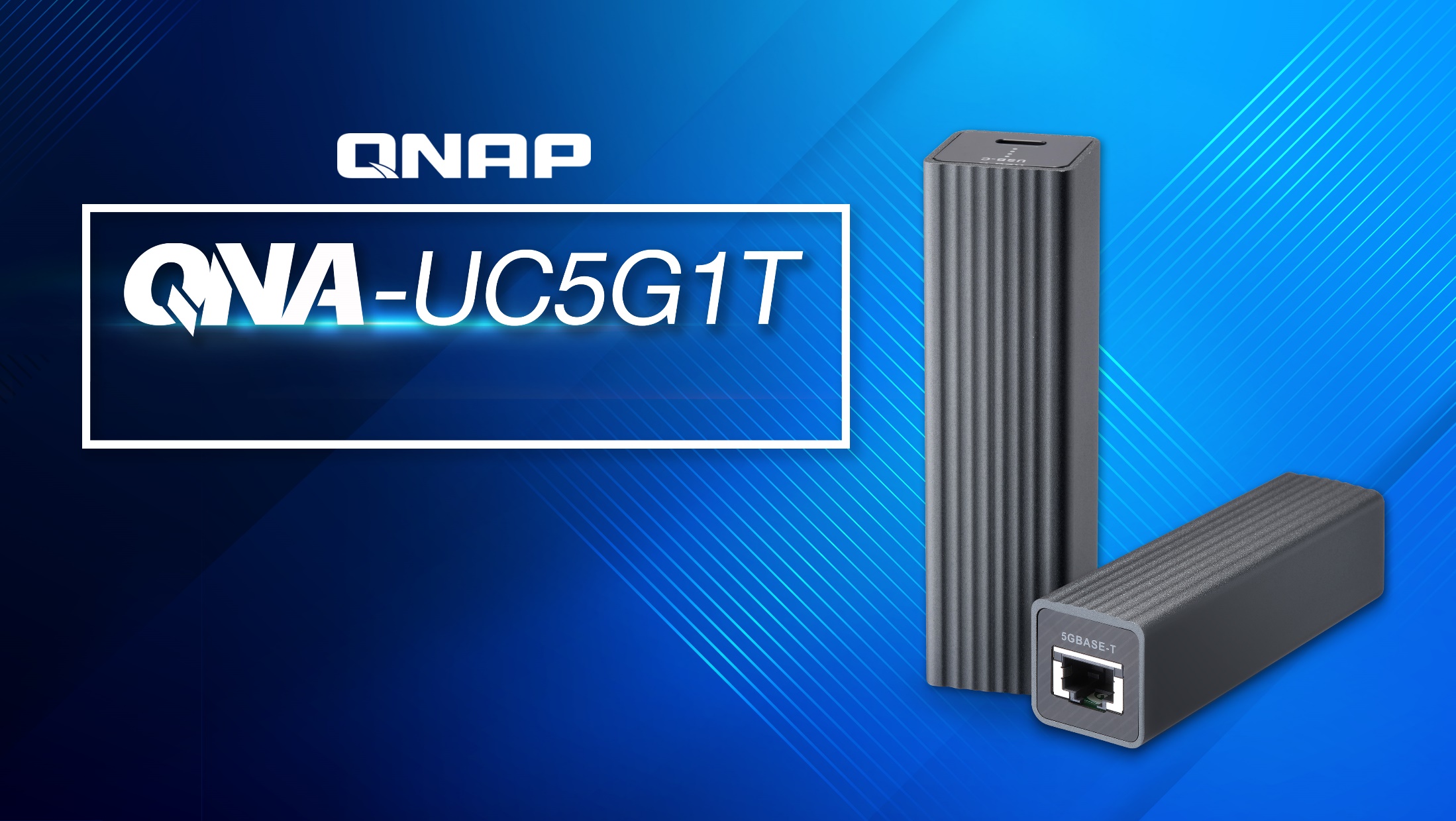 USB 3.0 Type-C 對 5G/2.5G/1G
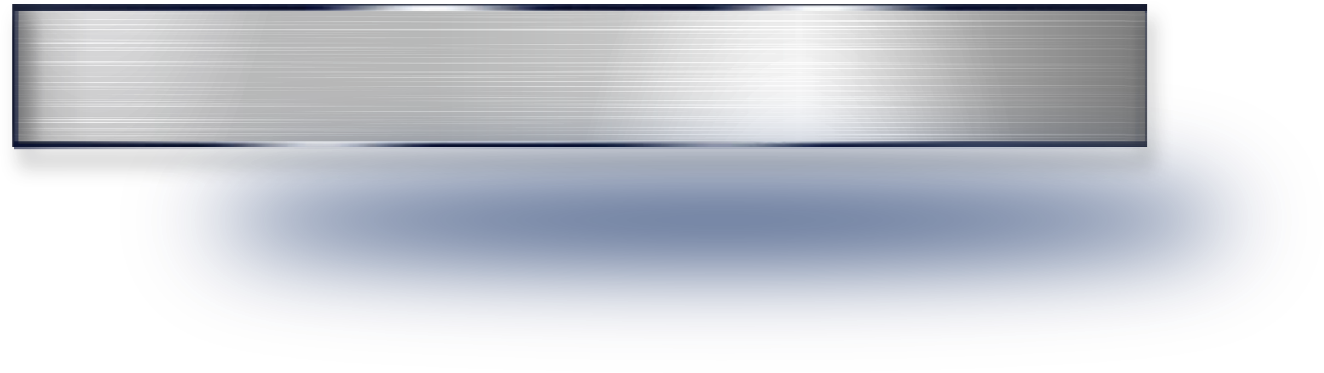 產品規格介紹與應用
小小投資，即可大幅超越 1Gbps
QNA-UC5G1T
有效再利用電腦的 USB 埠，提供高速與穩定的有線網路傳輸與解決無線網路連線問題
USB 3.0 Type-C 對 5GbE 網路轉換器
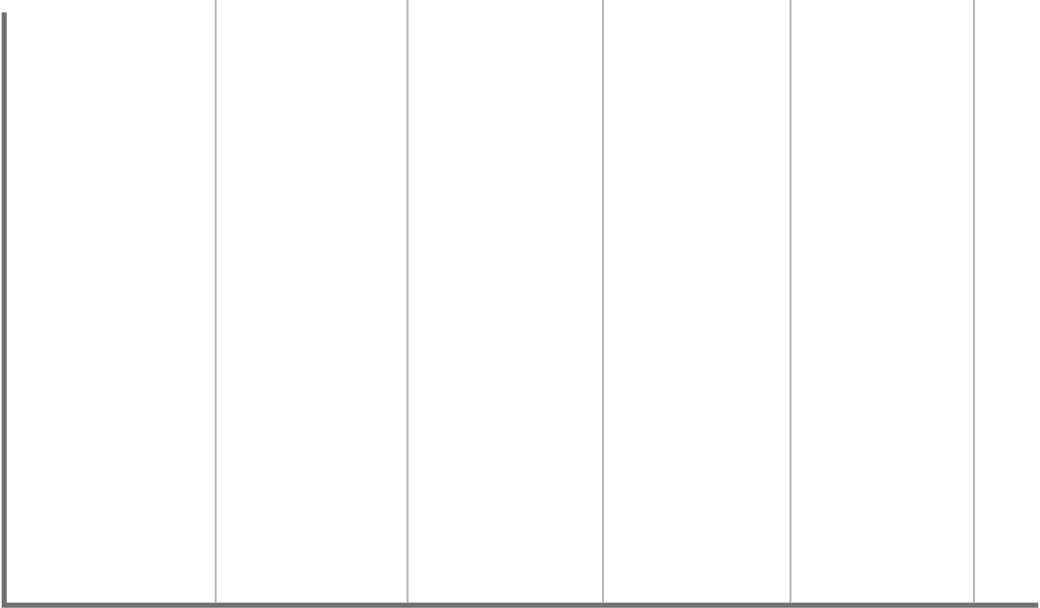 2.8 cm
5000Mbps
5Gbps
2.8 cm
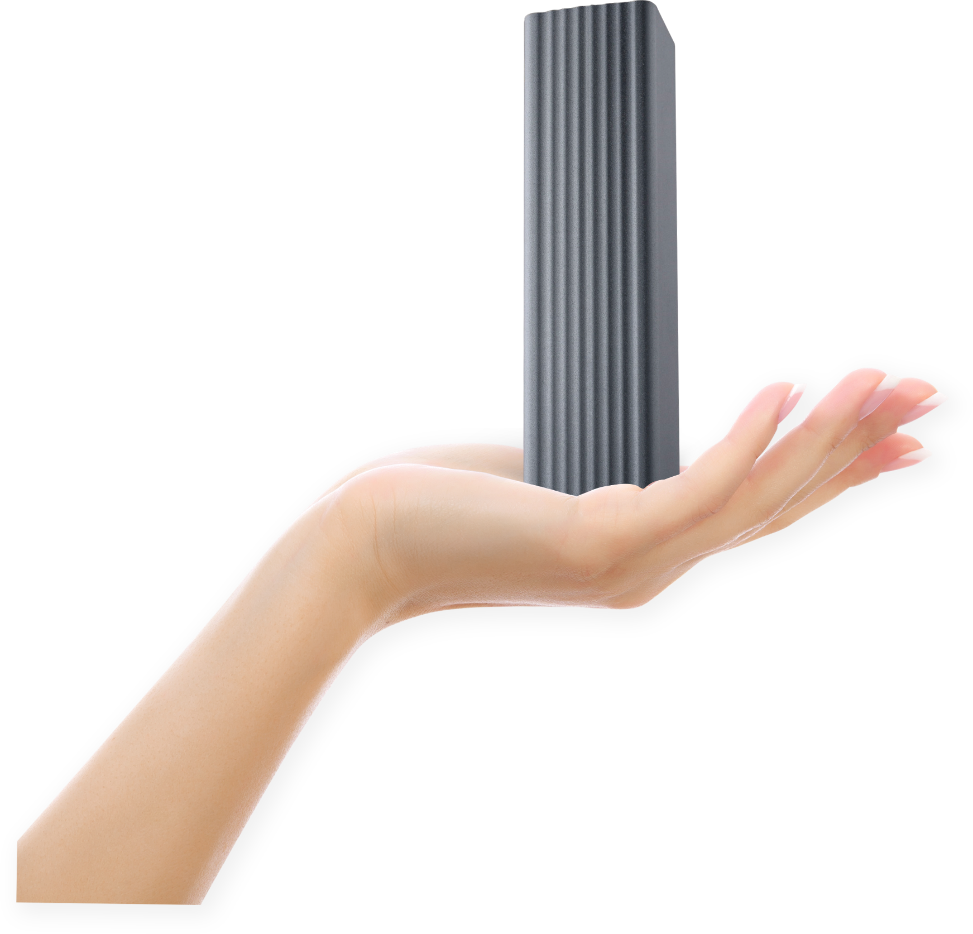 2.5Gbps
2500Mbps
111 g
1Gbps
9.98 cm
1000Mbps
5000
1000
2000
4000
0
3000
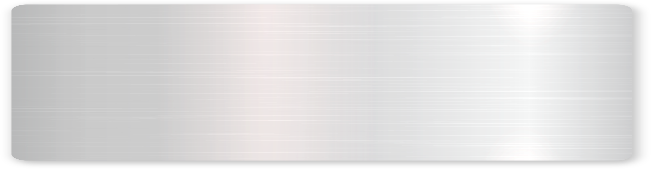 鋁合金外殼提高散熱率，
在高速傳輸狀態下亦不燙手。
USB 3.0 Type-C 易安裝與支援超多裝置
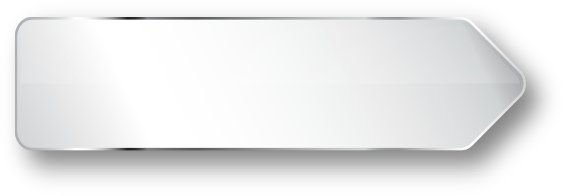 包裝內附 20公分 USB 3.0
Type-C 對 Type-A 連接線
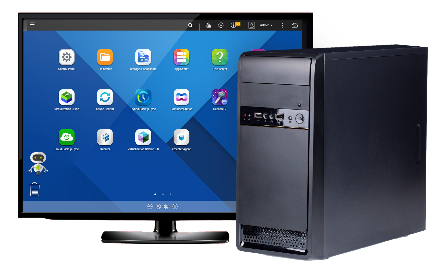 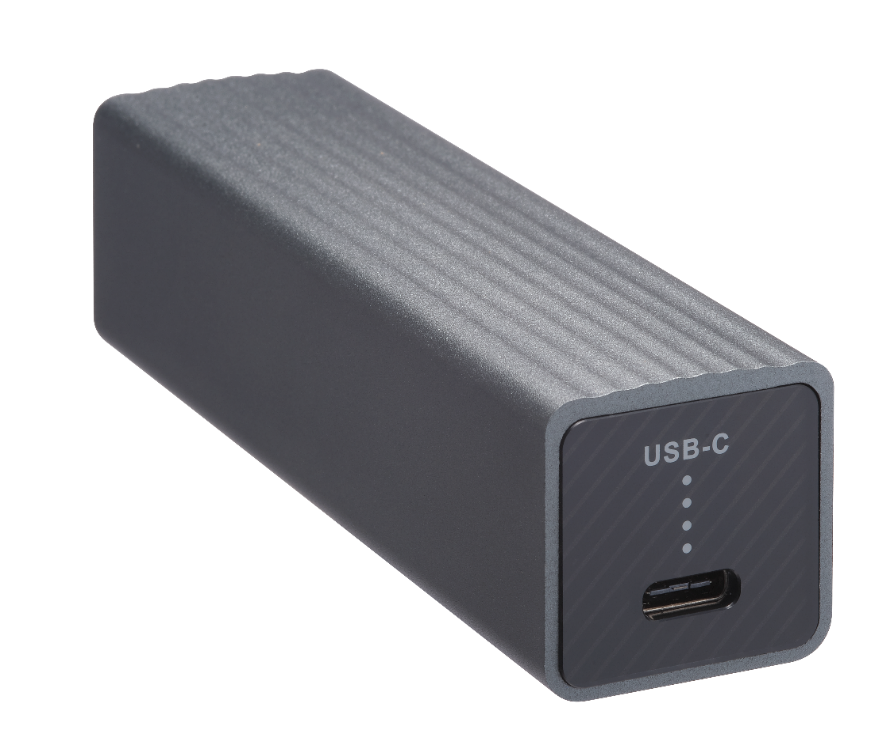 Windows PC
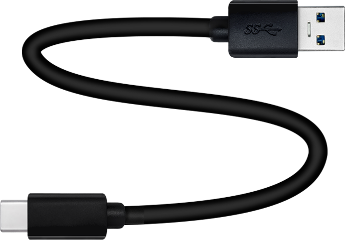 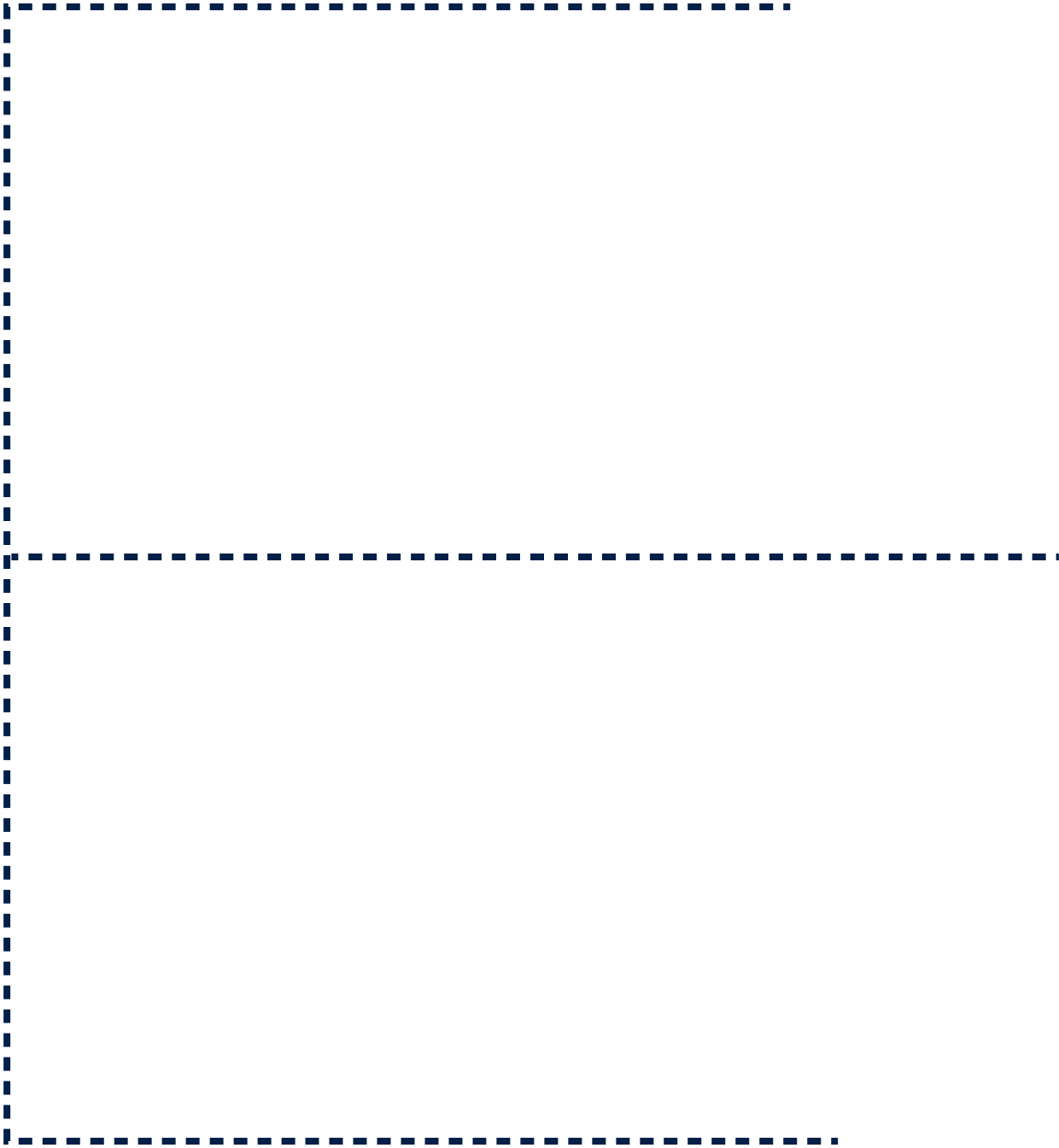 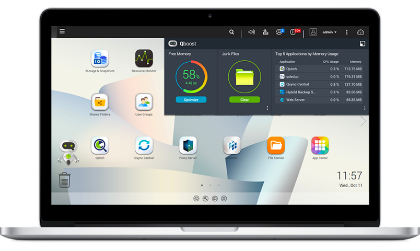 MacBook Pro
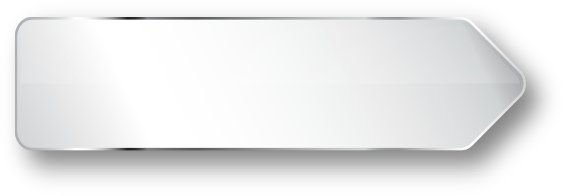 選購 USB Type-C 對 
USB Type-C 線材
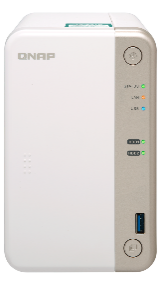 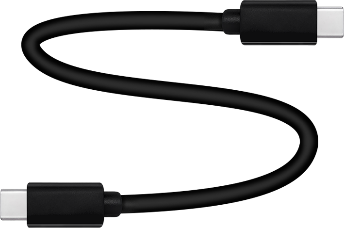 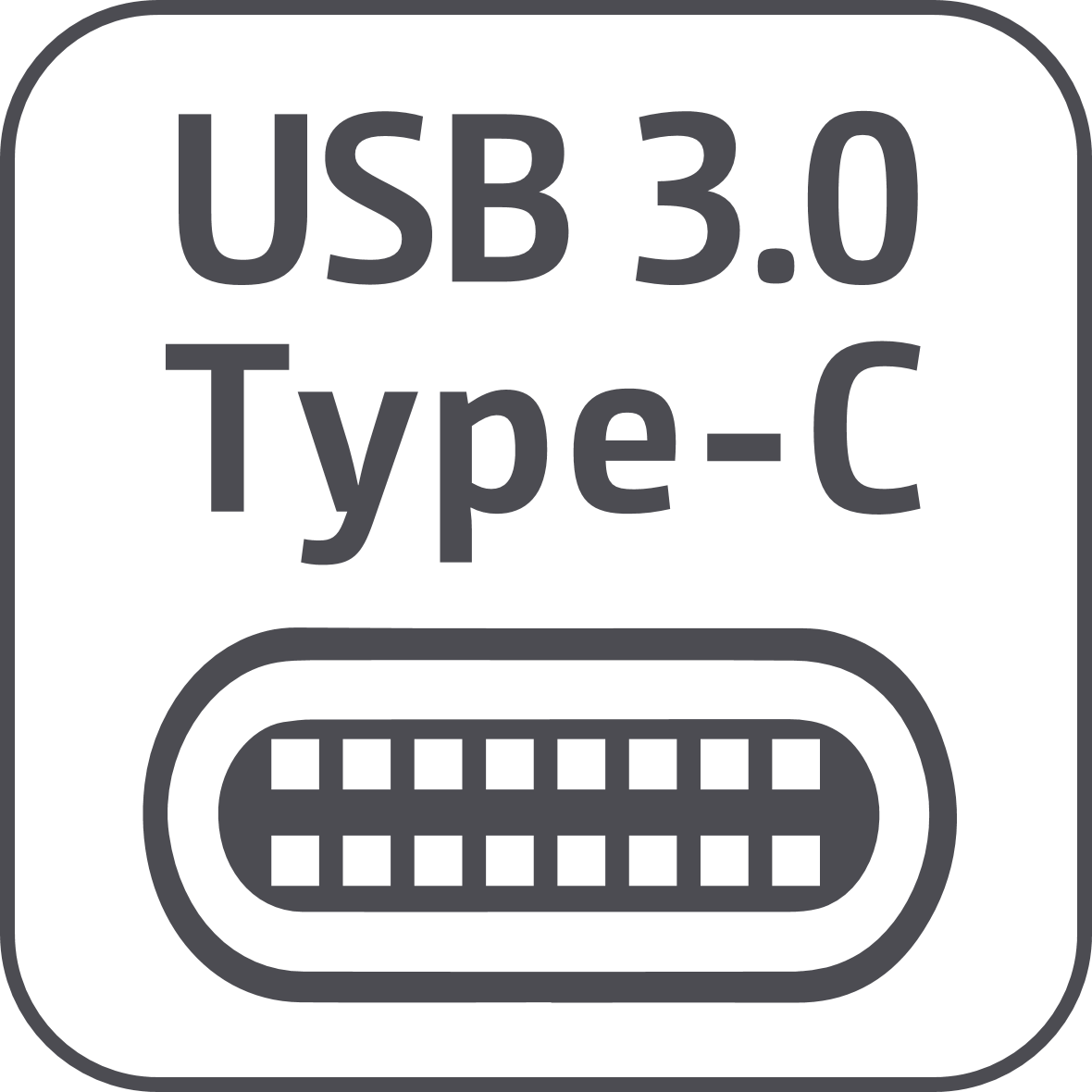 QNAP NAS
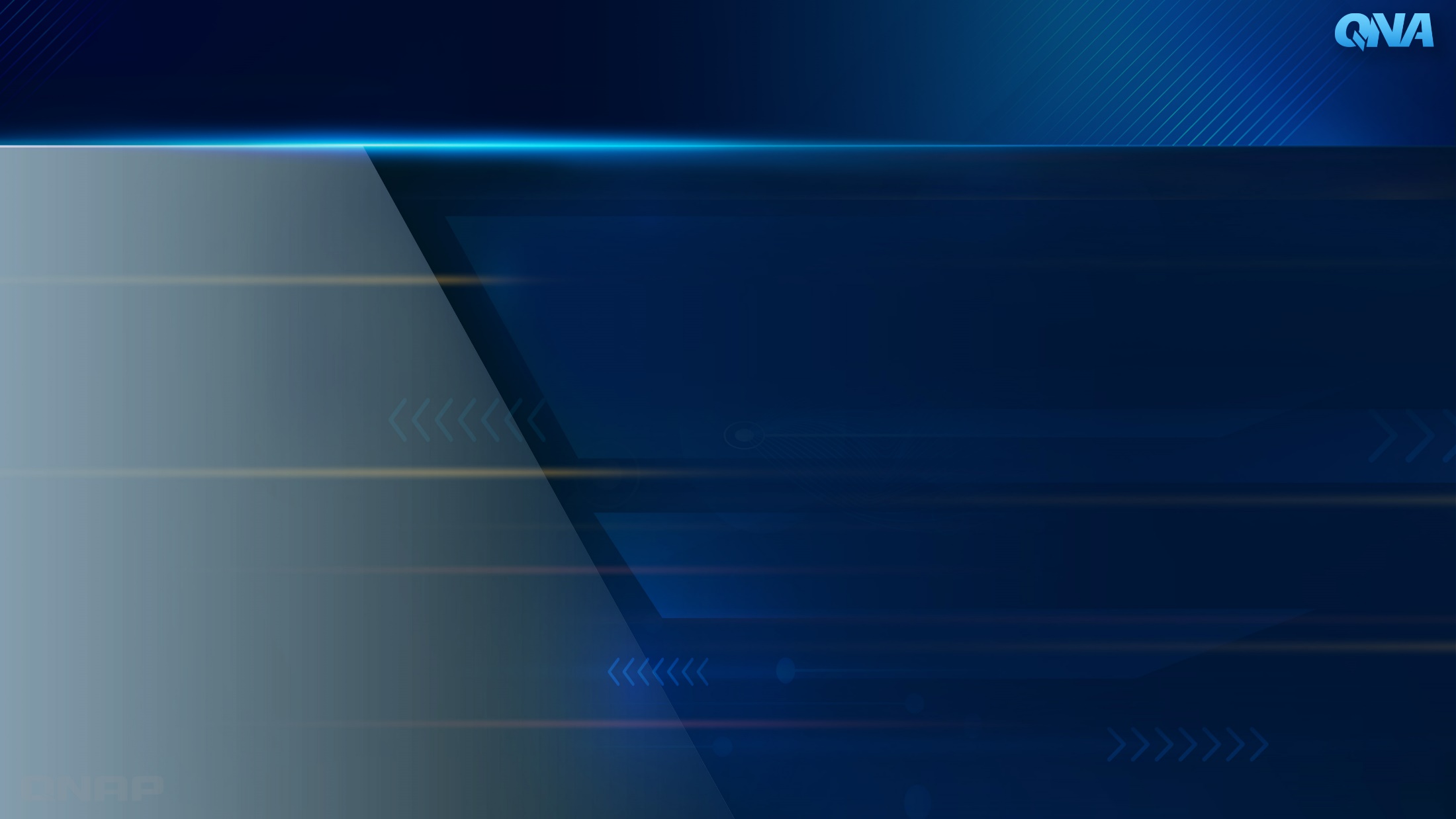 包裝內容物與選購配件
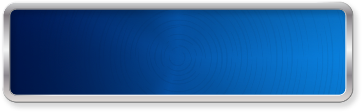 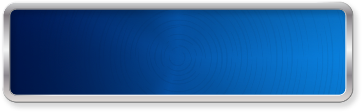 包裝內容物
選購配件
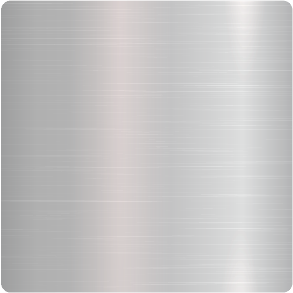 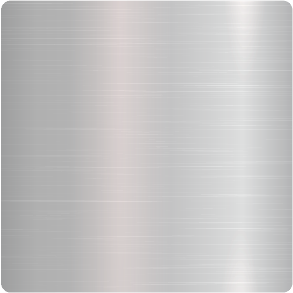 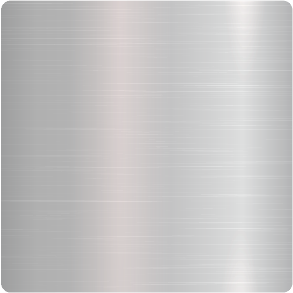 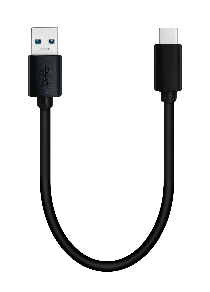 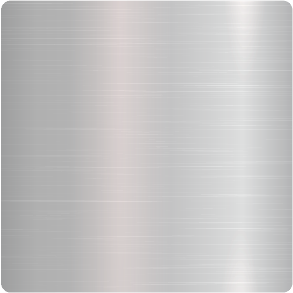 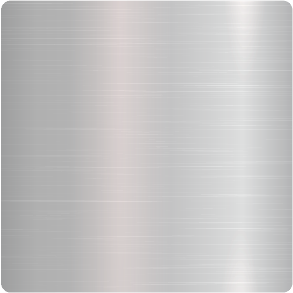 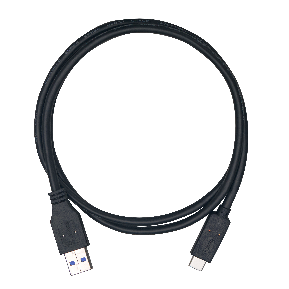 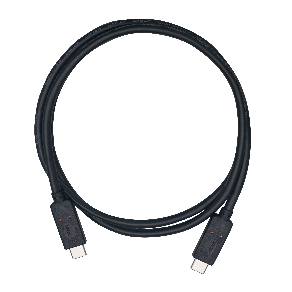 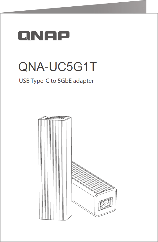 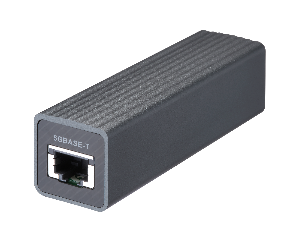 100cm USB 3.1 Gen2 Type-C 對 Type-C  傳輸線
訂購料號：
CAB-U310G10MCC
QNA-UC5G1T 
USB 3.0 對 5G/2.5G/1G/100M 有線網路轉換器
20cm USB 3.0 Type-C 對 Type-A  傳輸線
訂購料號：
CAB-U35G02MAC
產品快速安裝使用手冊
100cm USB 3.0 Type-C 對 Type-A  傳輸線
訂購料號：
CAB-U35G10MAC
不須額外接電，安裝簡單
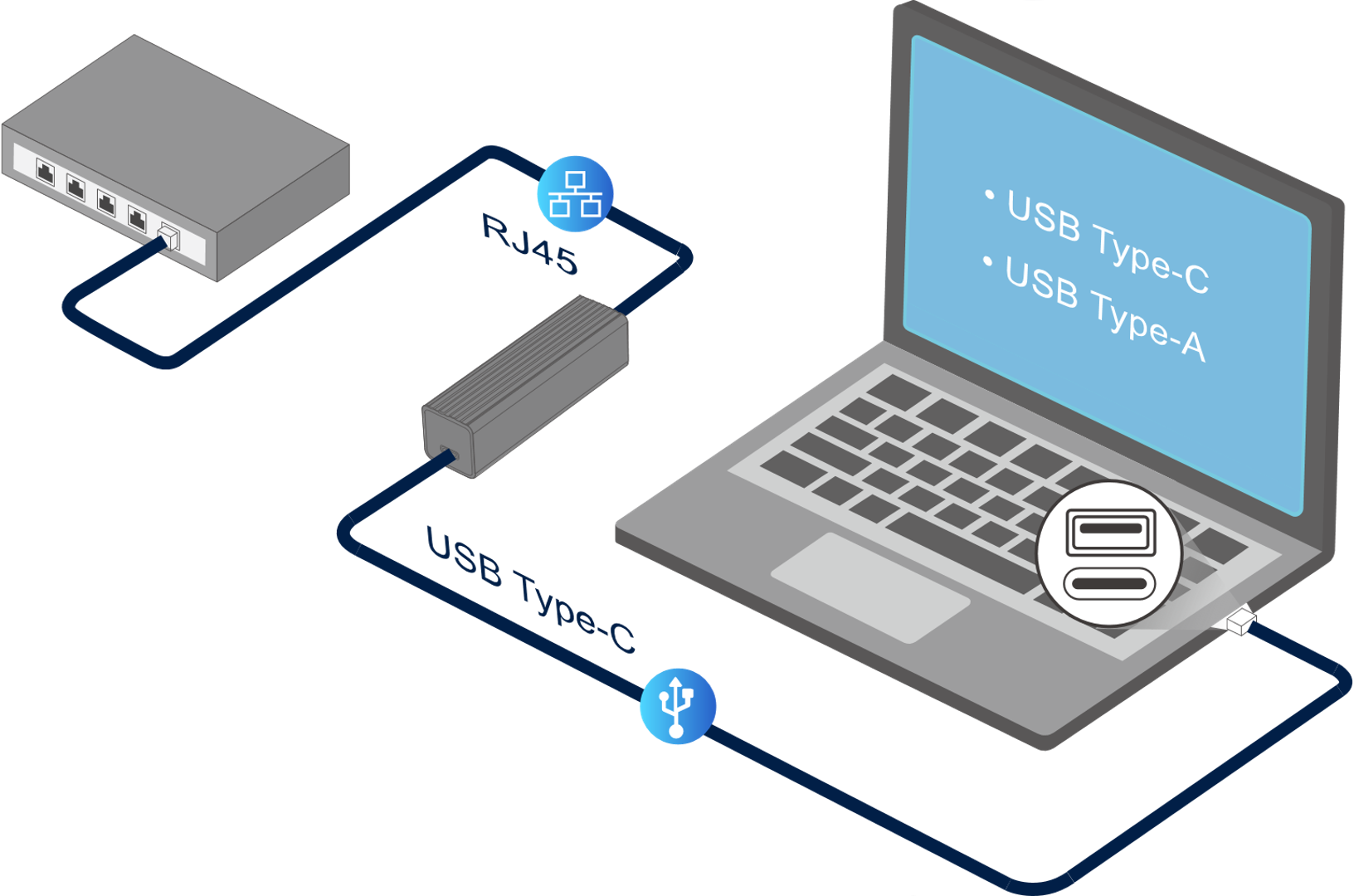 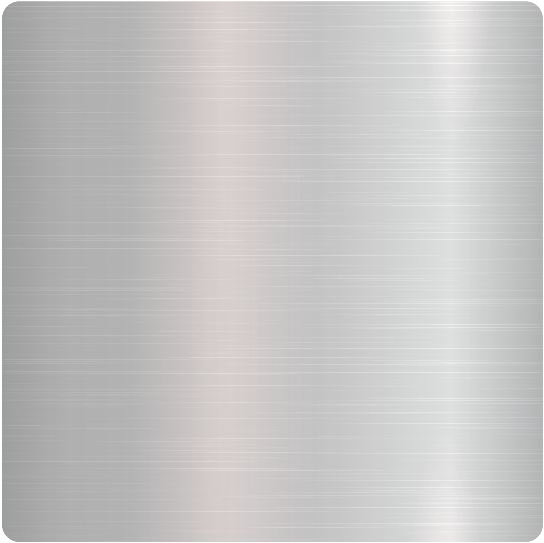 QNA-UC5G1T
USB 3.0 連結 5GbE
節省建構 5GbE/2.5GbE 網路環境成本
可攜式大小，輕鬆打造行動辦公室
簡潔外型，輕易搭配工作環境
AQC111U：USB 與 5G 網路單晶片解決方案
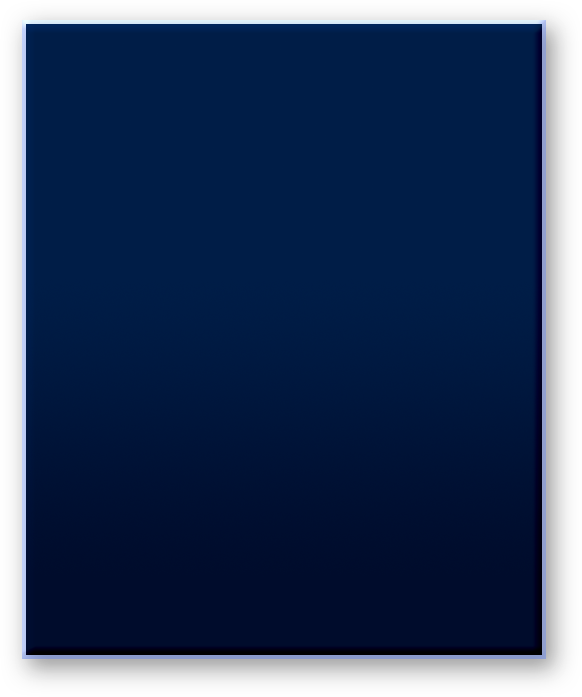 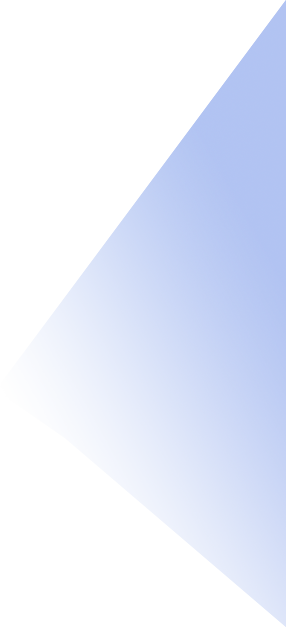 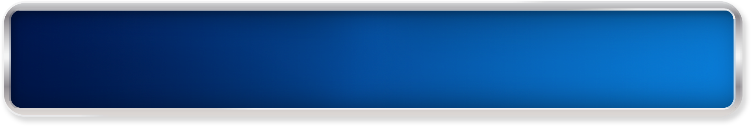 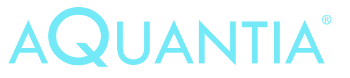 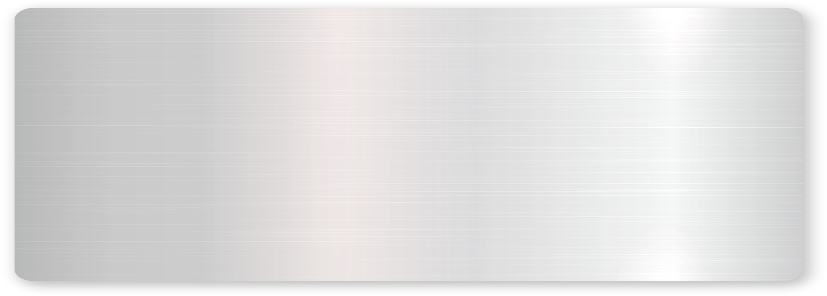 Software Driver
NBASE-T 聯盟
Host
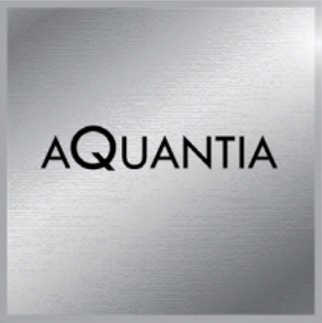 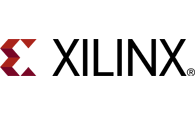 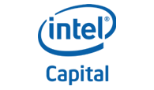 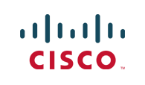 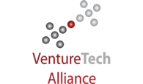 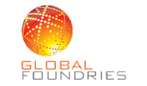 USB 3.1 Gen 1 PHY
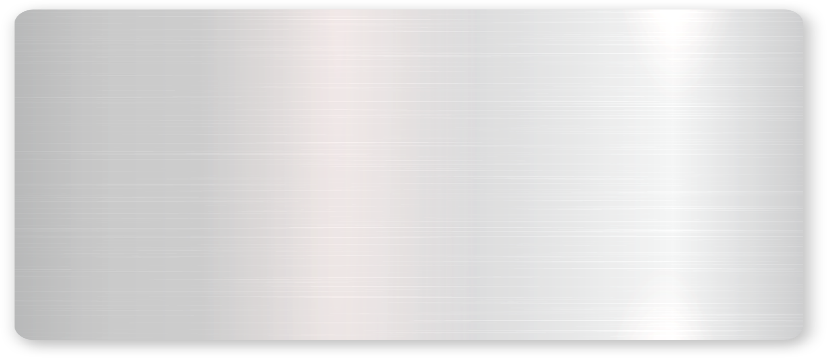 採用 Multi-Gig IC 各大廠商
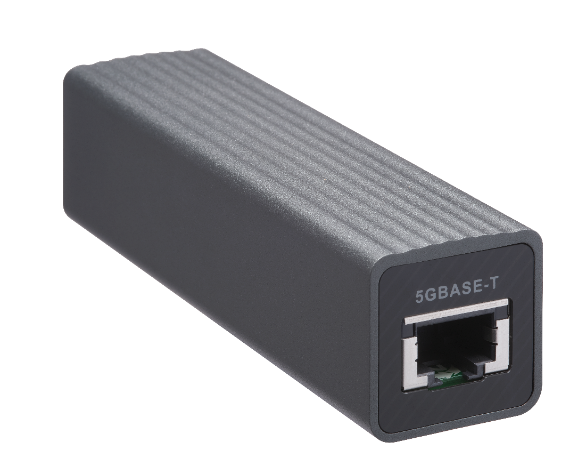 SMBus
USB3.1 Controller
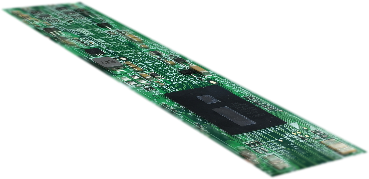 Instr.RAM
TX DMA
RX DMA
UC
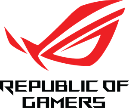 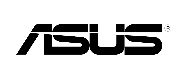 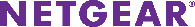 Data.RAM
TX Offloads
RX Offloads
SPI
Packet Filter
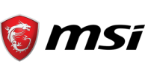 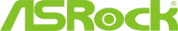 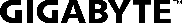 Ethernet MAC
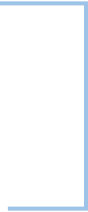 GEN3
PHY
5G/2.5G/1G/100M
4-Speed Ethernet PHY
Network
資料來源 https://s3-us-west-1.amazonaws.com/aquantia-staging/wp-content/uploads/2018/06/Product-Brief-AQC111U-AQC112U-June-1-2018.pdf
既有網路配線直接升級 2.5G 與 5G 網路
無須重新部署網路環境，原有網路線直接升級為高於 1Gbps 傳輸速率
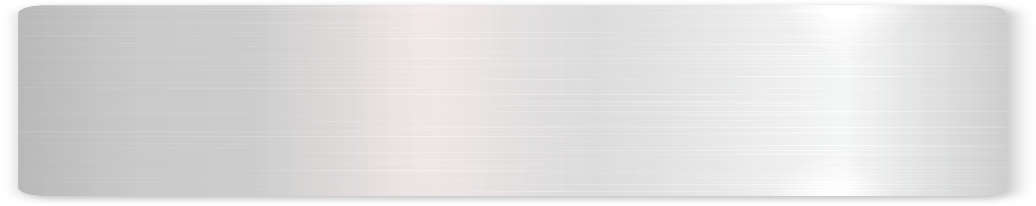 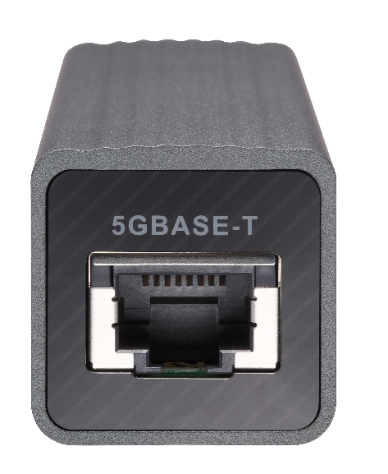 原有網路線環境升級！ 
支援 Multi-Gigabit NBASE-T 業界標準
速度 LED 燈號:
5G = 綠色
2.5G/1G/100M = 橘色
Link/Act LED 燈號
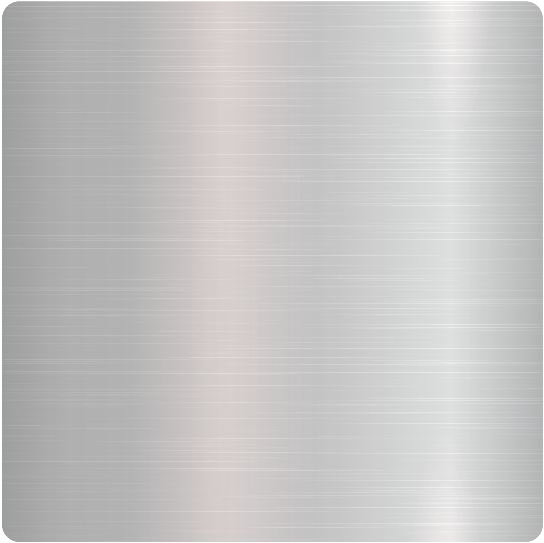 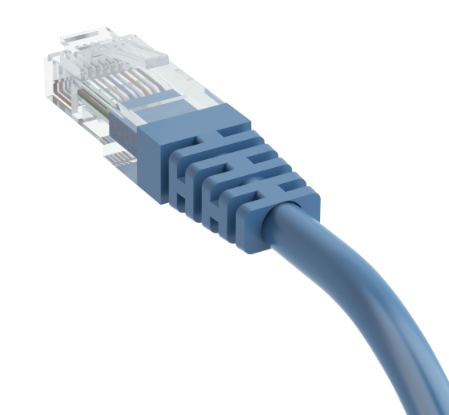 打造 USB 轉 5GbE 備份網路
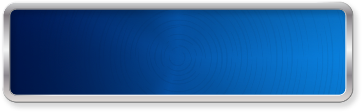 備份至
QNAP 10GbE NAS
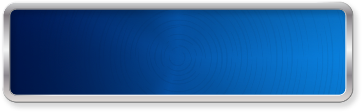 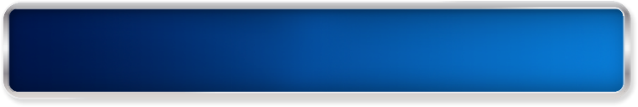 快速備份影音編輯檔案
影像編輯筆電
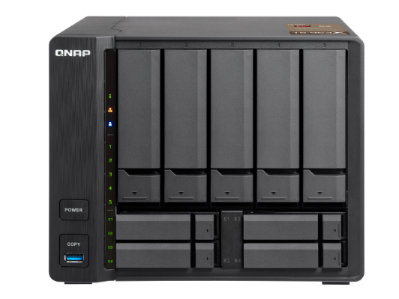 QNAP 10GbE NAS
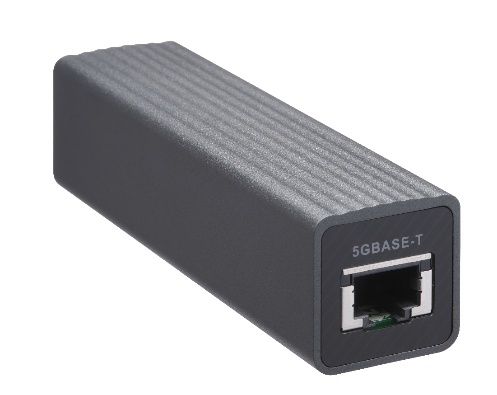 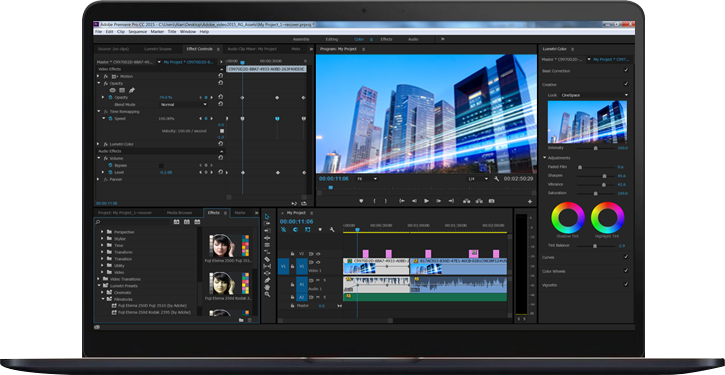 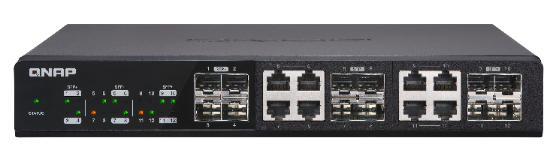 TS-963X
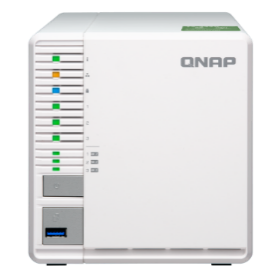 10GbE
USB 3.0
5GbE
TS-332X
[Speaker Notes: Adobe Premiere Pro CC
CyberLink PowerDirector]
遠距離傳輸也不怕
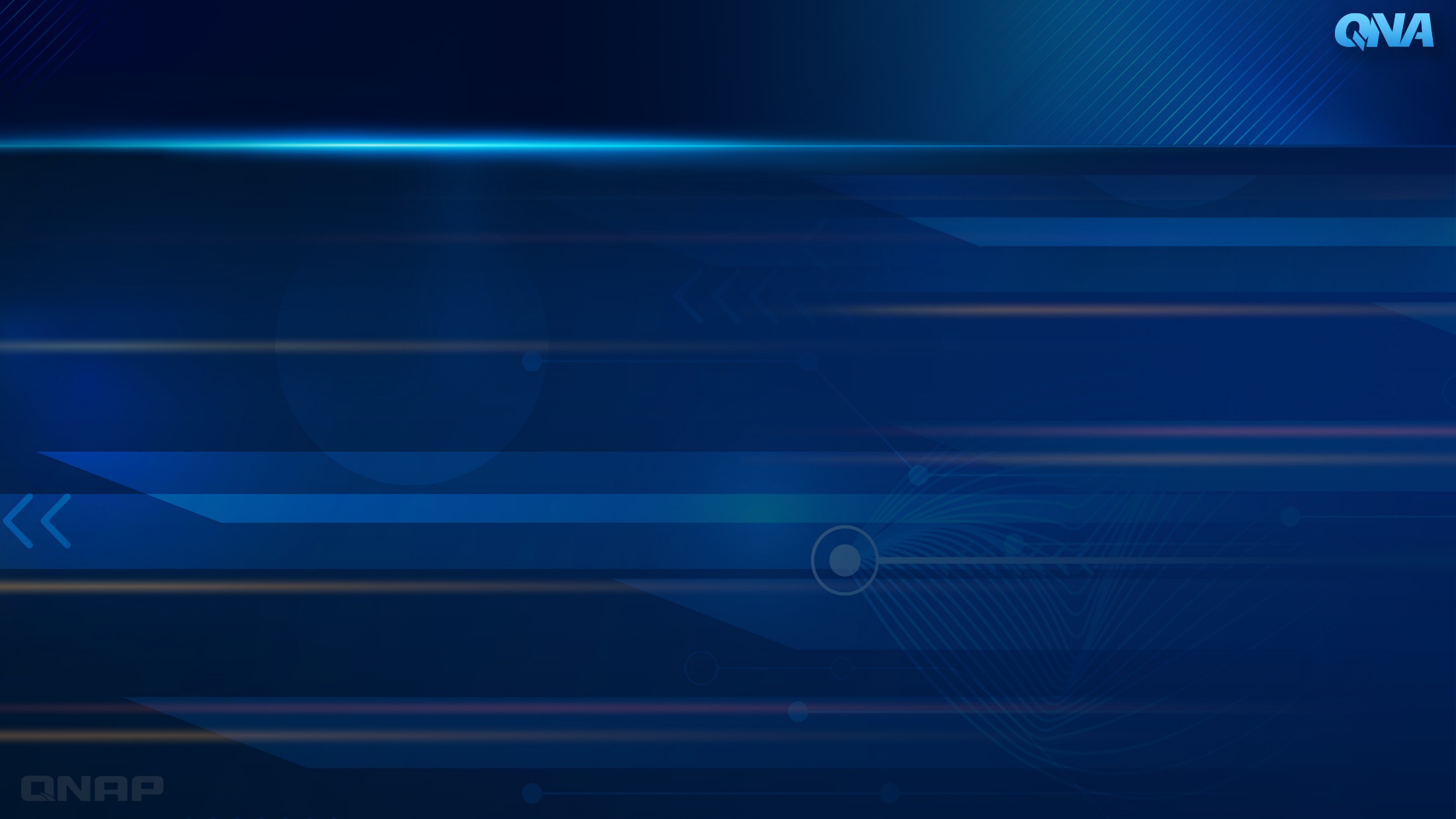 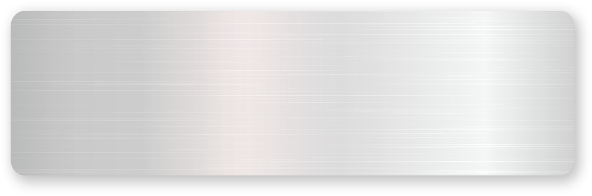 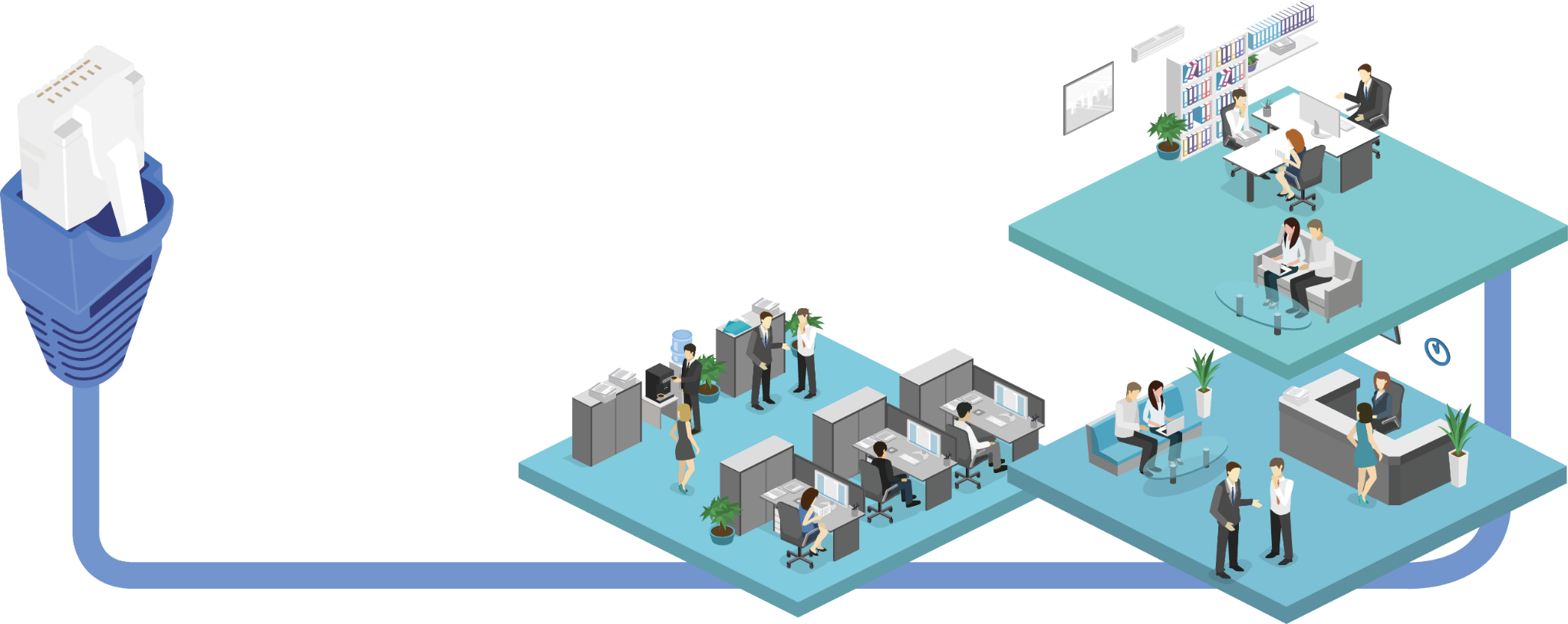 環溫 40 度時
可支援最長 100M 傳輸
實際傳輸距離可能因交換器本身效能而有差異
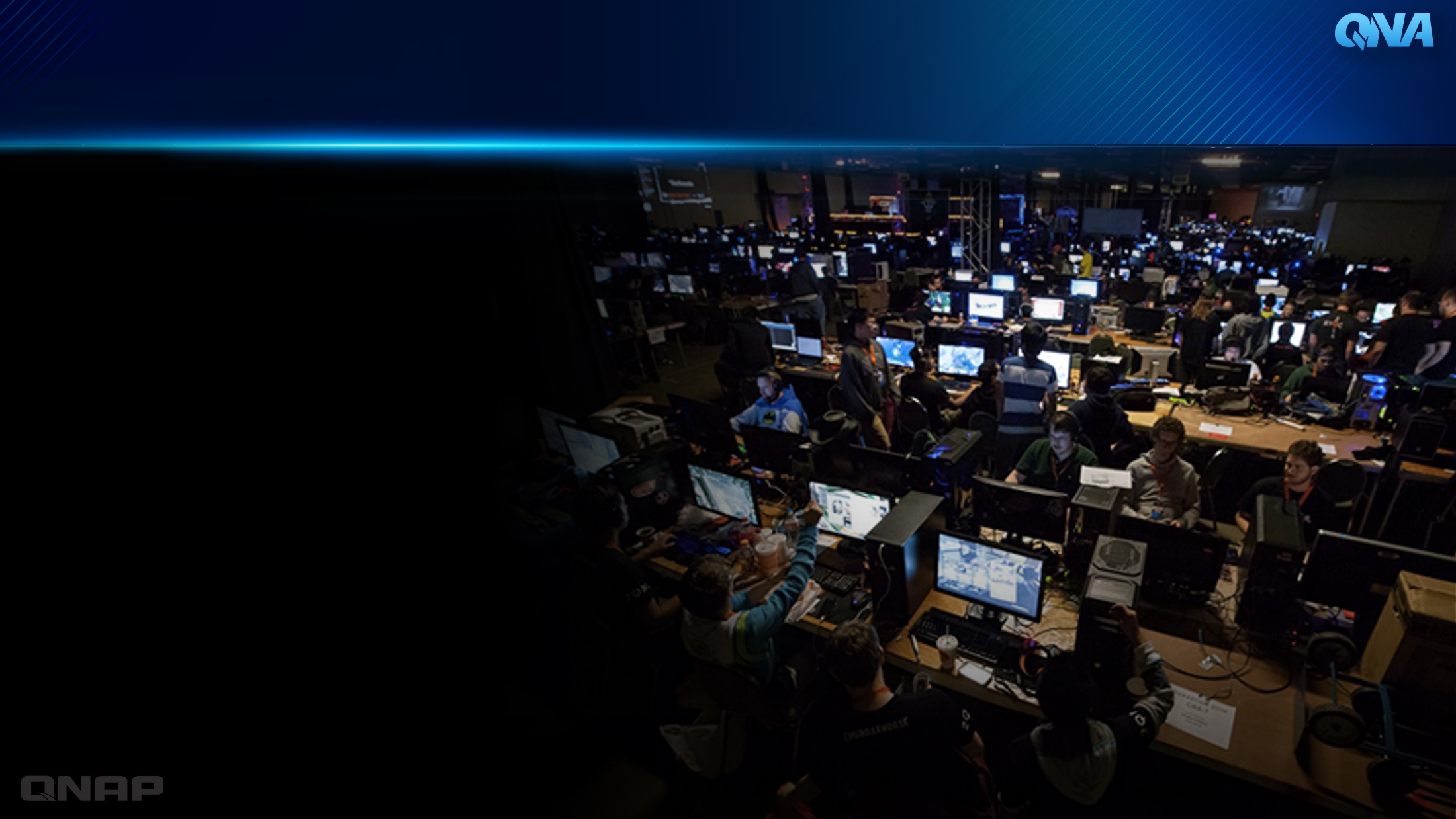 輕鬆部署 LAN Party 需要的高效能及頻寬
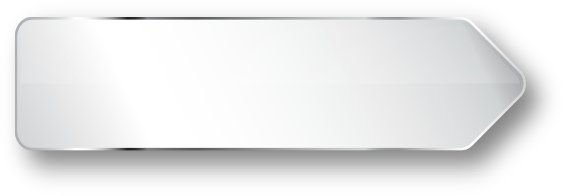 低延遲
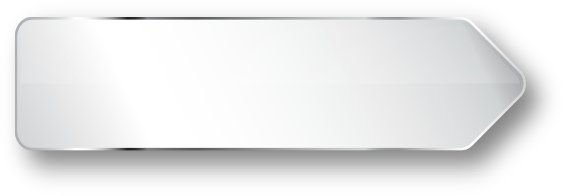 高頻寬
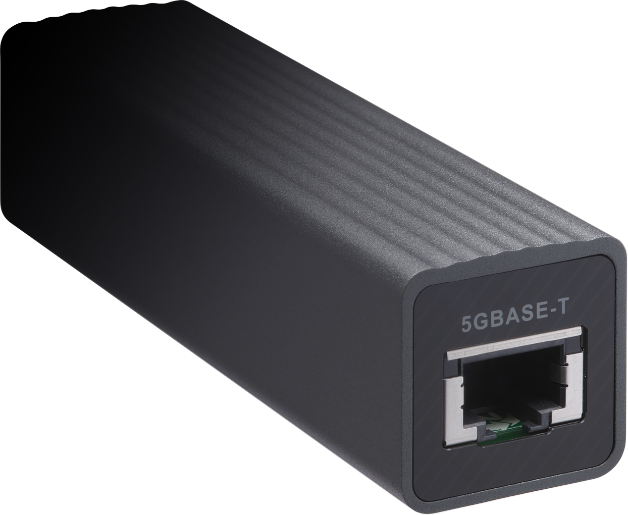 Source: Geforce.com
支援 Windows、macOS、Linux 作業系統
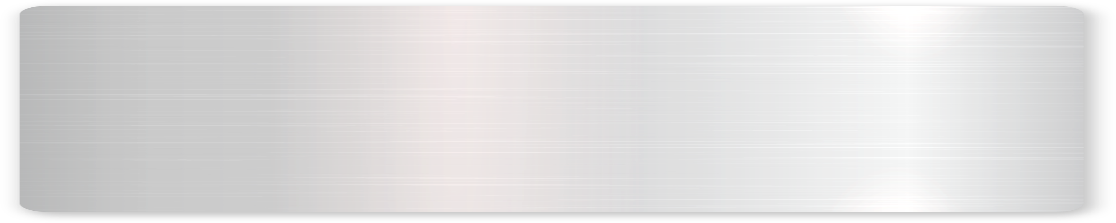 Windows® 10, 8.1, 8, 7 (32/64 bit)
須安裝 QNAP 官方驅動程式
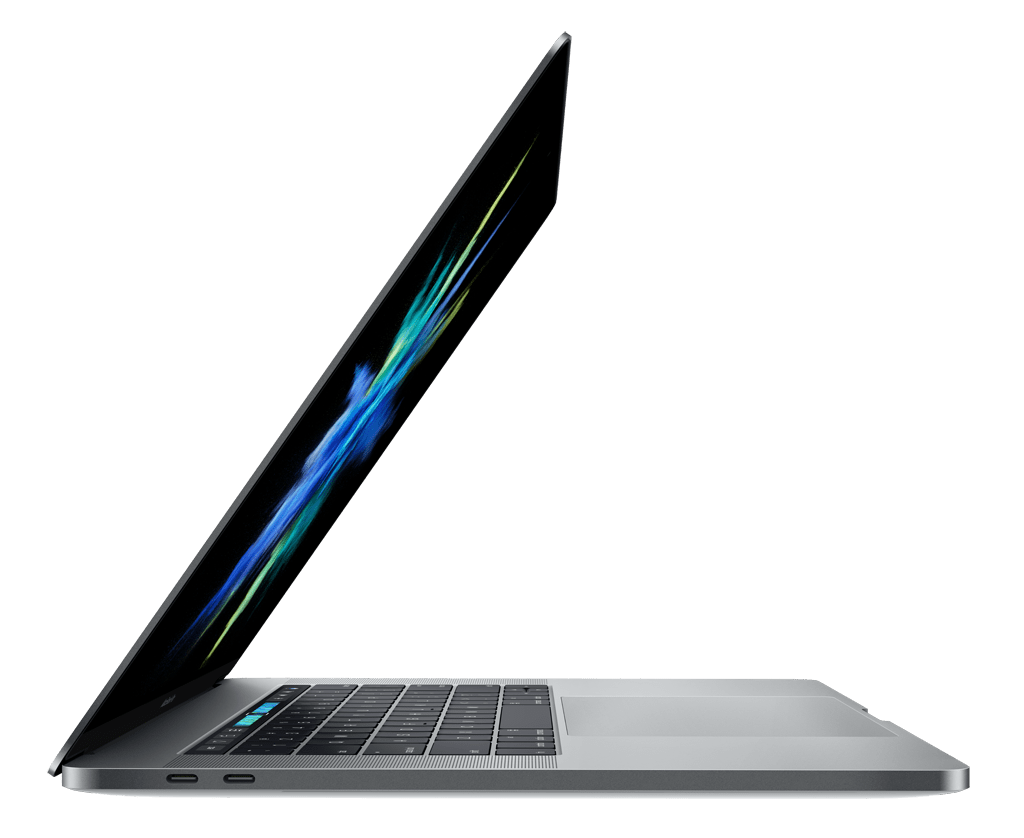 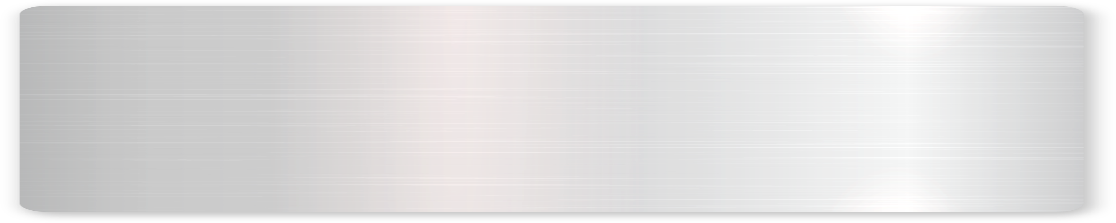 macOS X 預計內建支援
正式支援的版本請持續關注 QNAP 官方產品頁
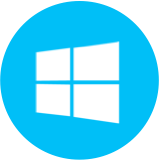 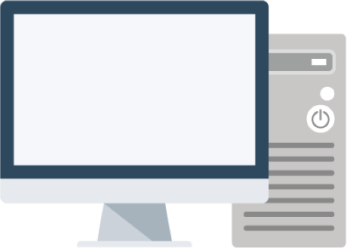 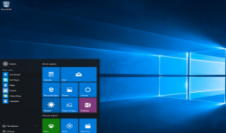 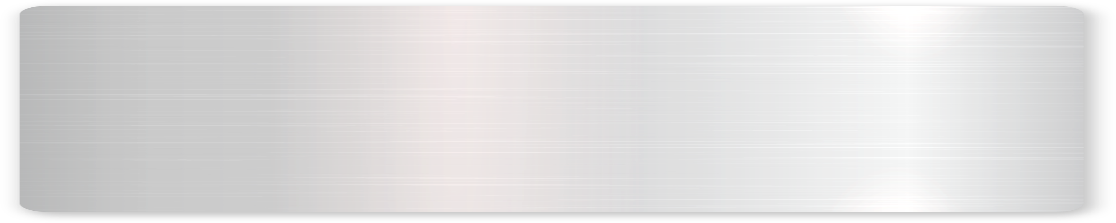 Linux 核心 4.4, 4.2, 3.12, 3.10, 3.2
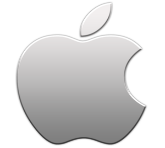 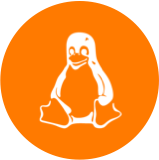 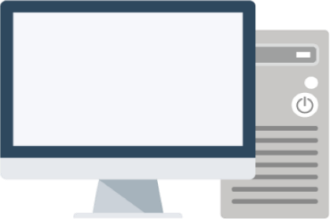 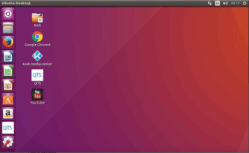 Windows PC 平台使用方式
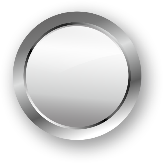 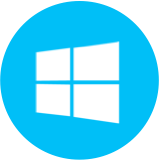 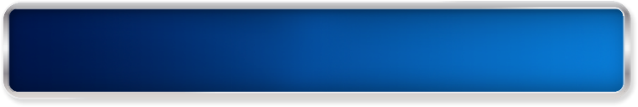 Windows® 10, 8.1, 8, 7 (32/64 bit)
尚未安裝過驅動程式的電腦，在連接 QNA-UC5G1T 後，檔案總管即會出現虛擬光碟機，點擊光碟機內的安裝程式即可開始進行安裝 (日後亦可至 download.qnap.com 下載最新版 Windows 驅動程式)
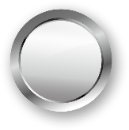 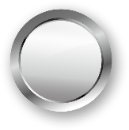 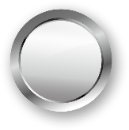 1
2
3
確認軟體授權說明
完成軟體安裝
同意軟體授權說明
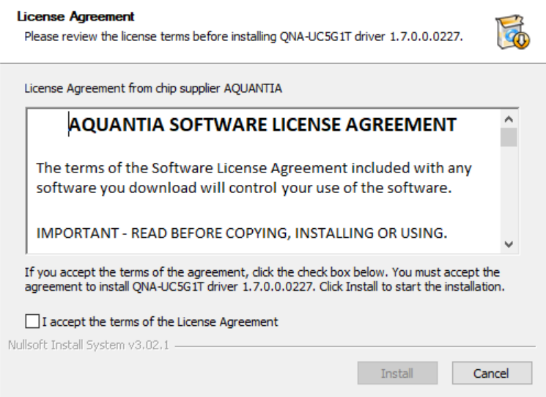 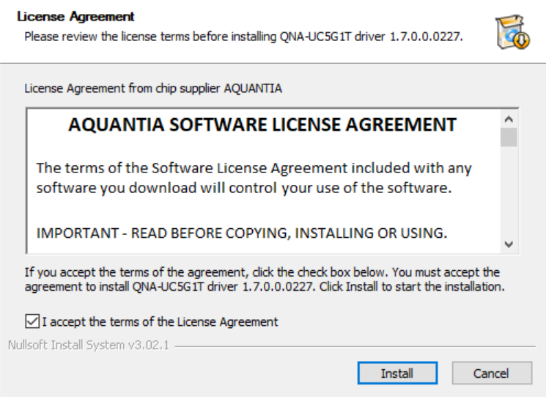 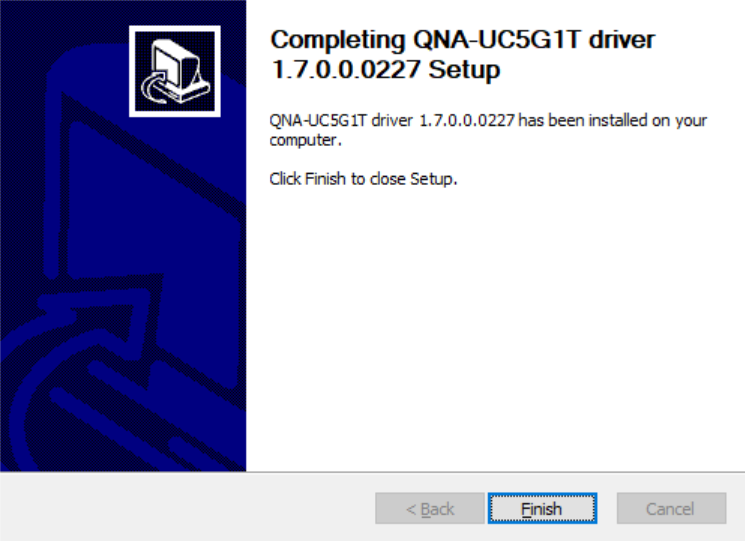 Linux 作業系統也可使用
到晶片商 Aquantia 官網下載對應 AQC 111U 的 Linux 驅動程式
Linux 核心 3.2, 3.10, 3.12, 4.2, 及 4.4
https://www.aquantia.com/support/driver-download/
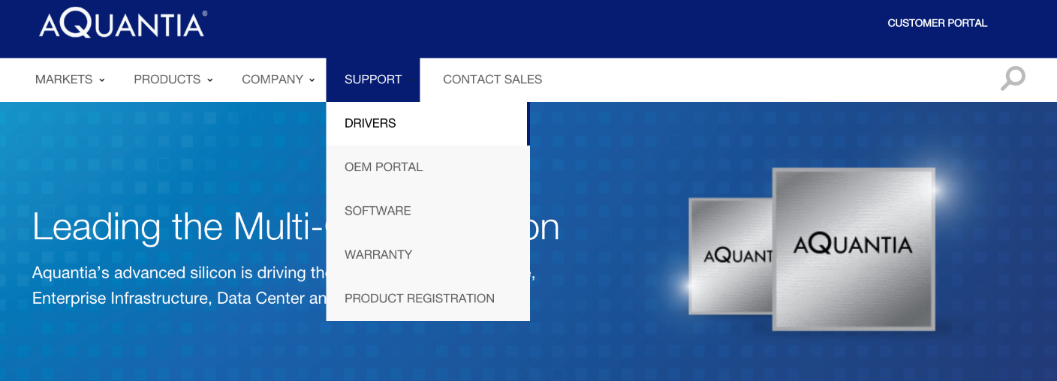 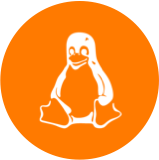 資料來源：Aquantia.com
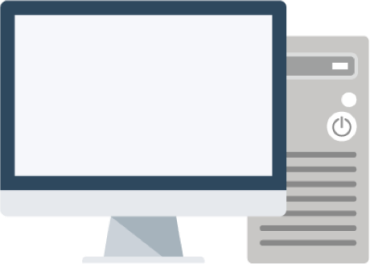 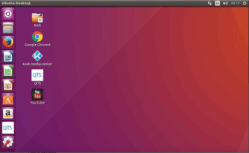 就是要比 1GbE 快 4 倍
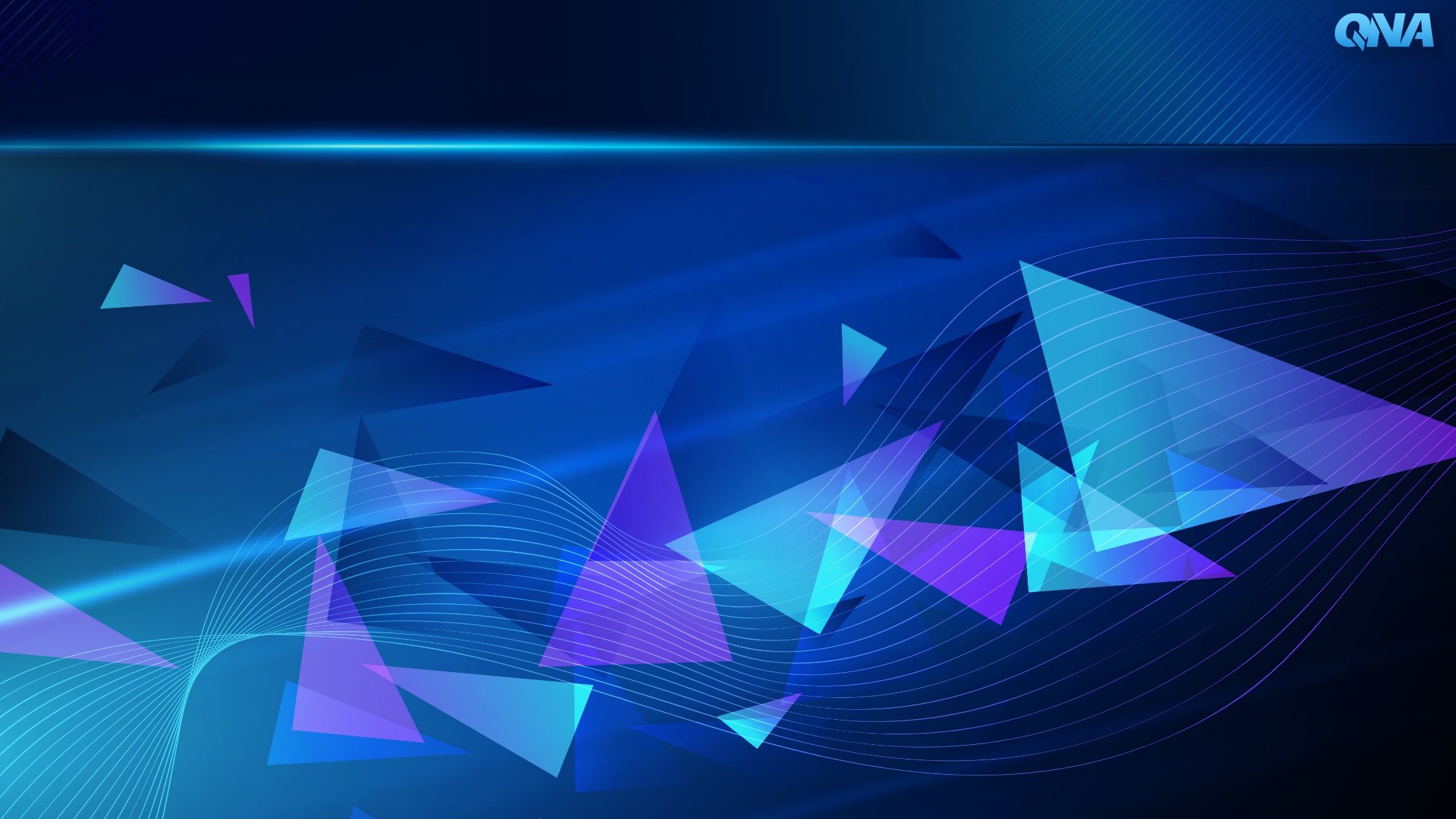 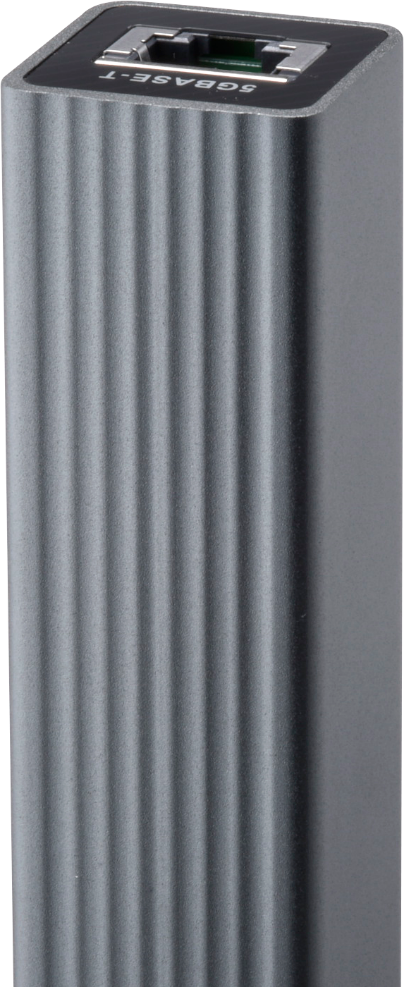 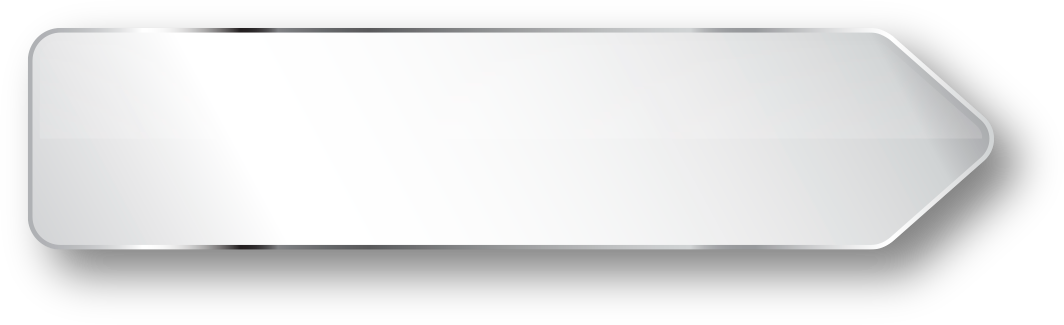 Windows 檔案傳輸
Windows 下載
428 MB/s
Windows 上傳
422 MB/s
MB/s
* 建議將 Jumbo Frame 設定至 MTU 9000 以達最佳效能
測試環境：
兩台 Windows PC 各安裝 QNA-UC5G1T 並進行檔案拖拉傳輸客戶端 PC: Windows 10 Pro, Intel Core i7-6770 3.40GHz, 64GB RAM, QNA-UC5G1T USB 網卡, MTU 9000
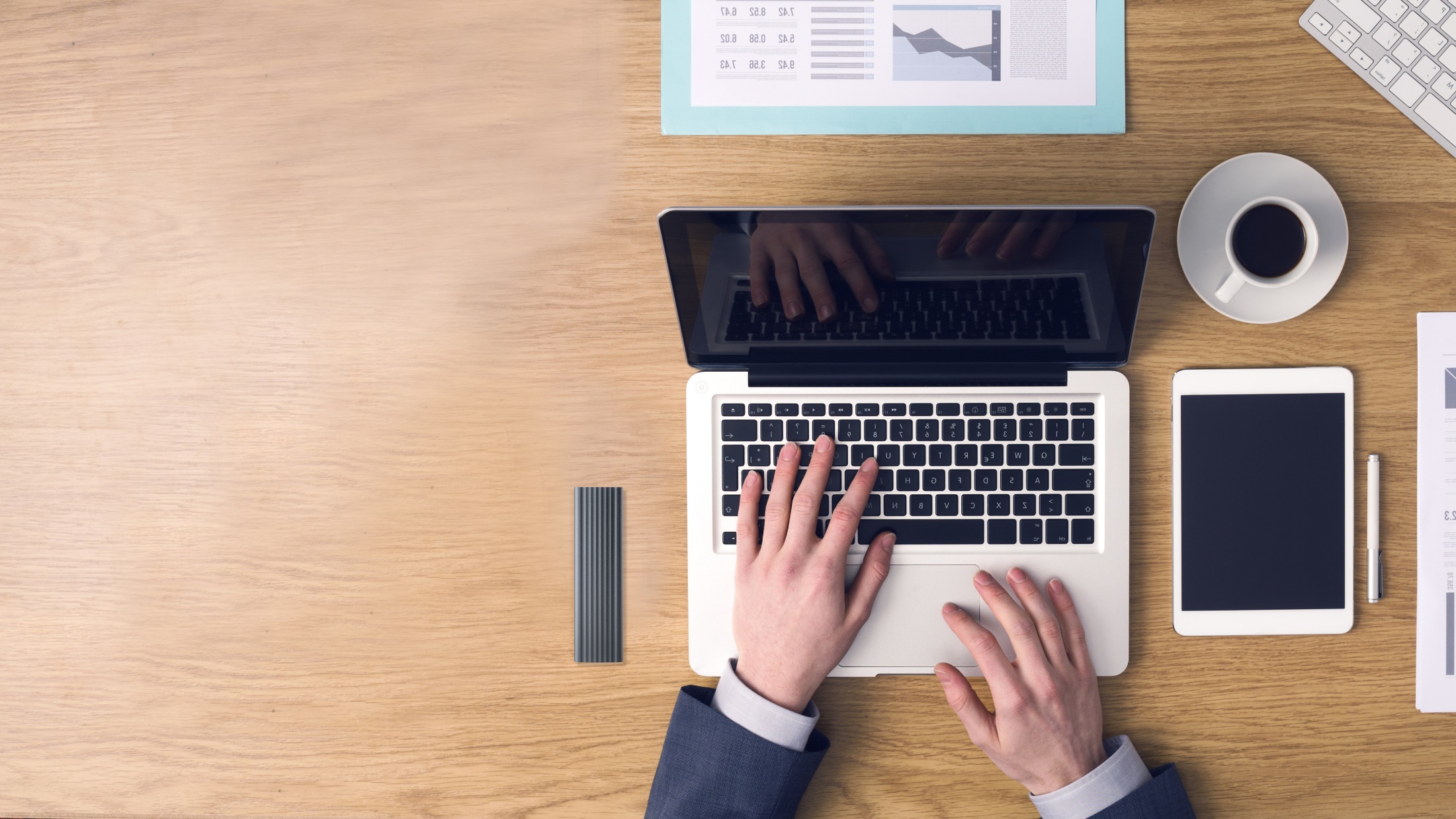 Demo
實品及傳輸效能實測
解放你的舊 Mac，透過 USB 立享 5GbE 高速
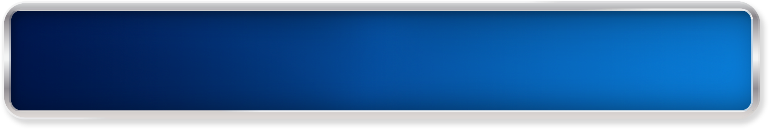 舊款 Mac 電腦搭載 Thunderbolt 2
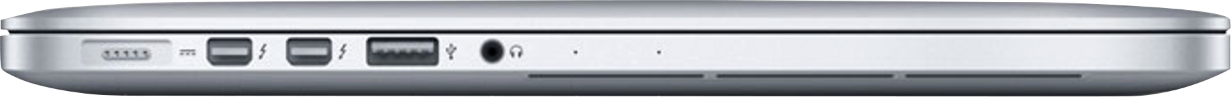 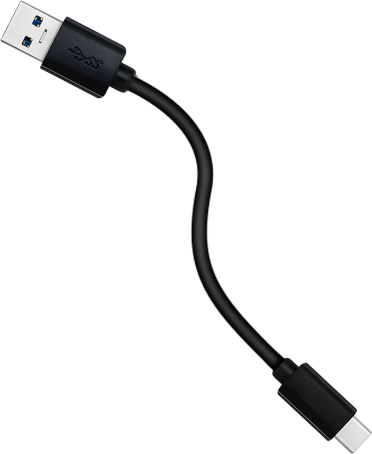 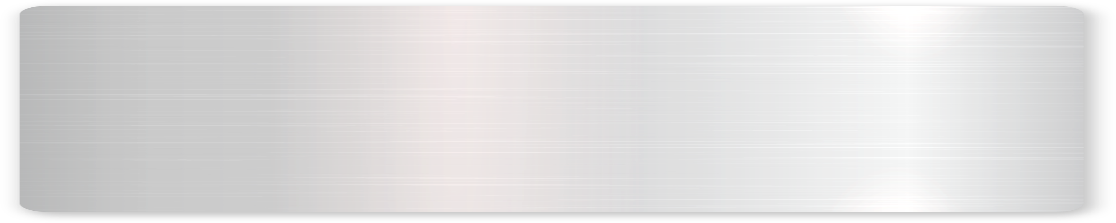 安裝 QNA-UC5G1T 立即解放您的 Mac 網速，衝破 1GbE 限制
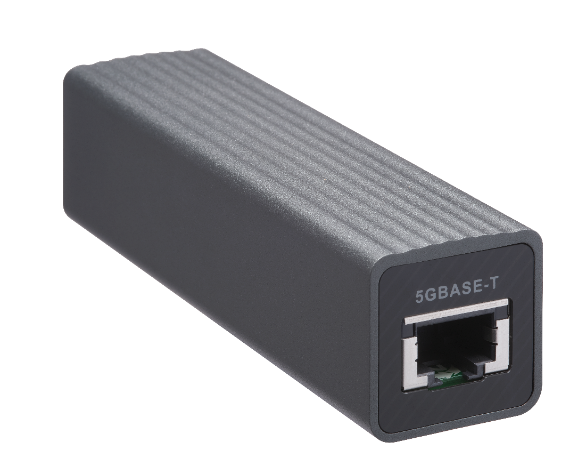 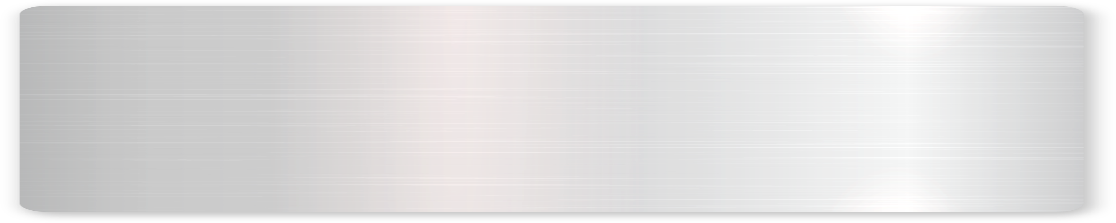 macOS X 預計內建支援
正式支援的版本請持續關注 QNAP 官方產品頁
擁有 Thunderbolt 3 Mac 的你，如何享受高速網路?
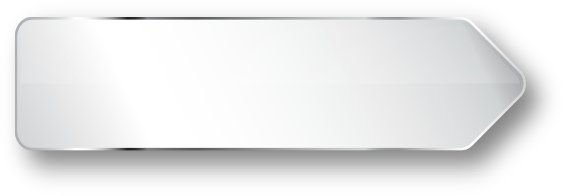 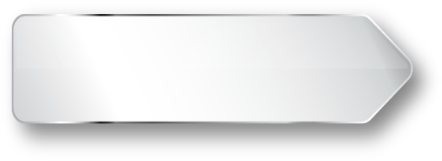 MacBook Pro 
4 x Thunderbolt 3 埠
影像編輯
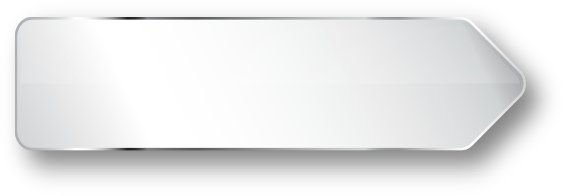 iMac 
2 x Thunderbolt 3 埠
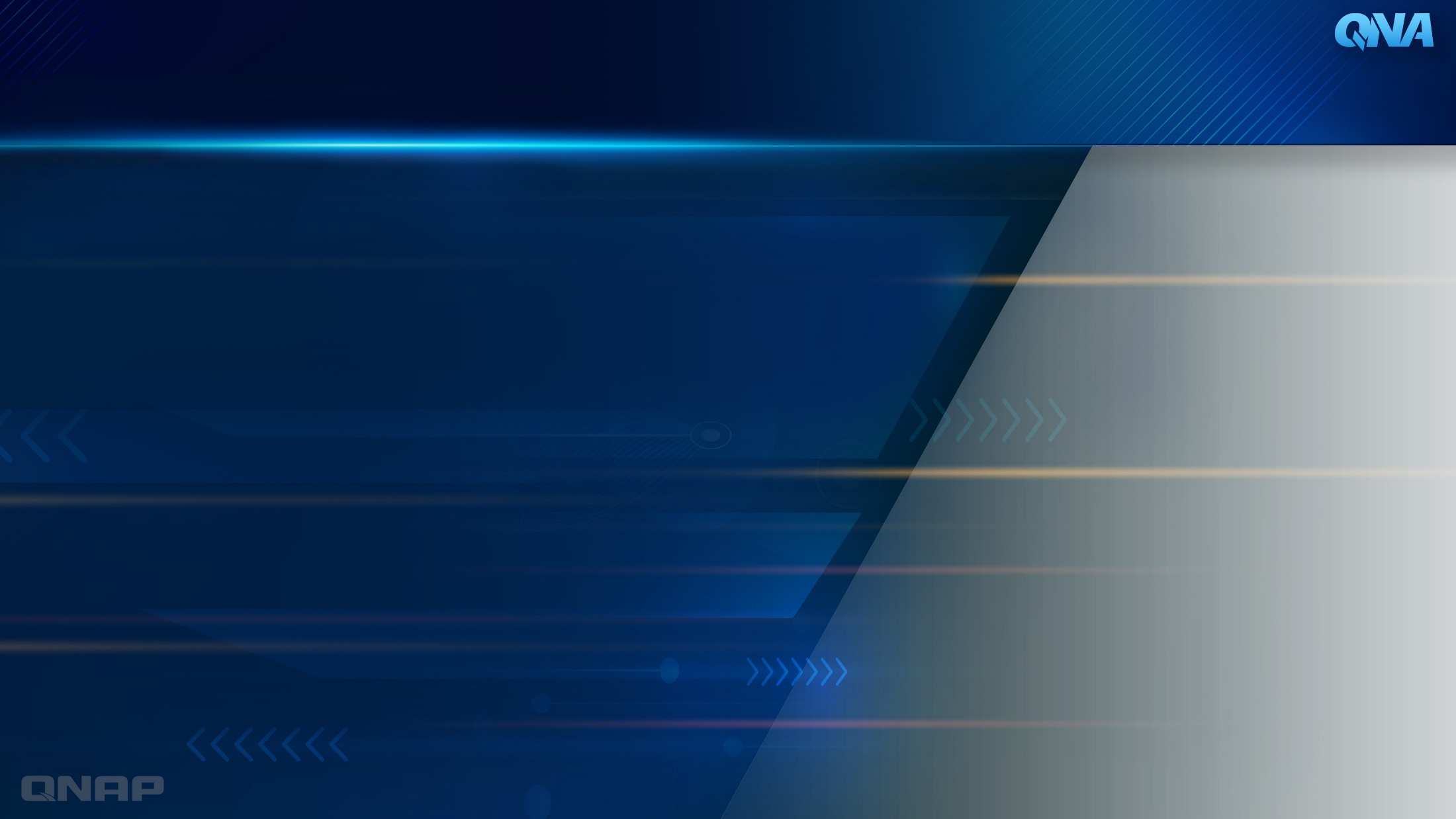 Thunderbolt 3 轉成 10GbE，如虎添翼
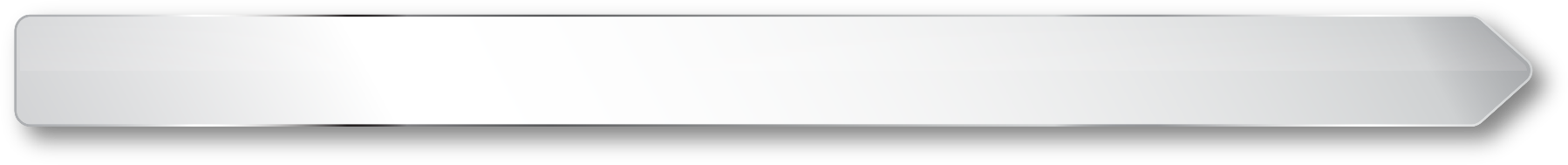 QNAP Thunderbolt 3 對 10GbE 轉接器
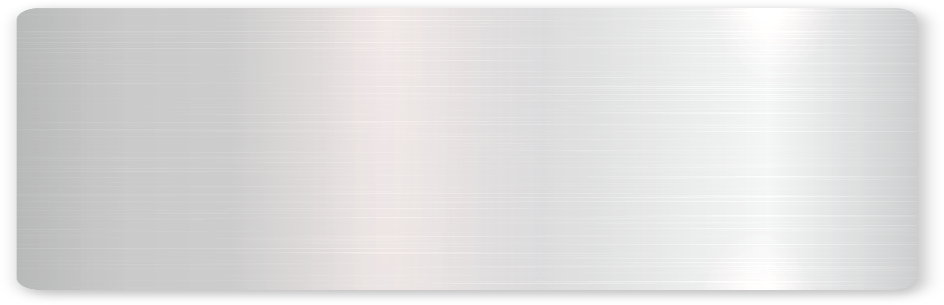 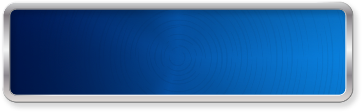 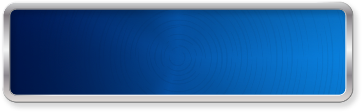 QNA-T310G1S
QNA-T310G1T
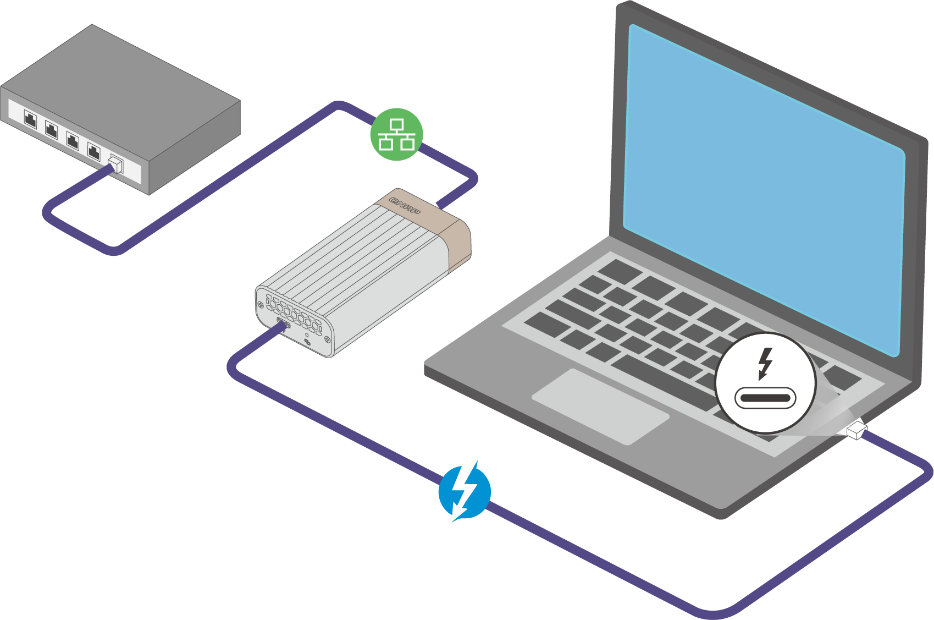 讓您的 Mac 電腦及工作站透過
Thunderbolt 3 埠轉換 10GbE 乙太網路，
享有高速網路傳輸效能
節省建構 10GbE 網路環境成本
可攜式大小，輕鬆打造行動辦公室
簡潔外型，輕易搭配工作環境
如您的電腦使用 Thunderbolt 2 轉接頭轉為 Thunderbolt 3 埠，將無法使用 QNA 系列產品
QNA 滿足不同 10GbE 傳輸接口需求
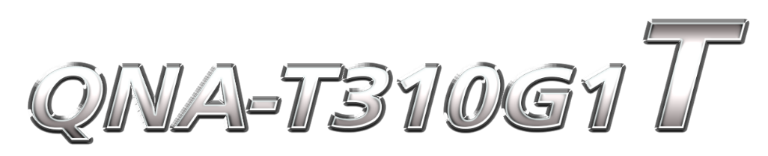 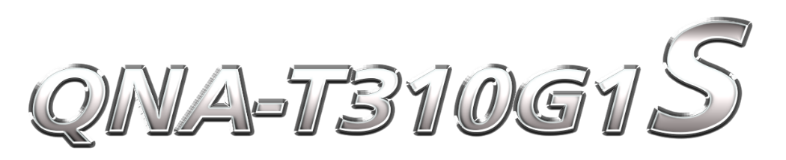 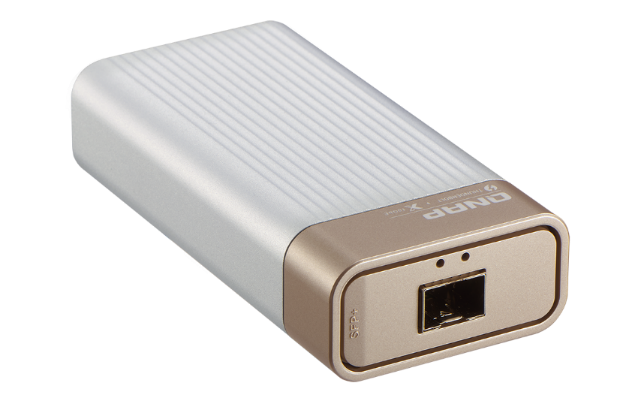 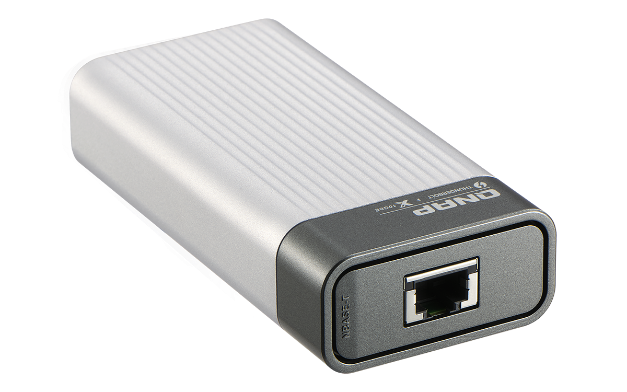 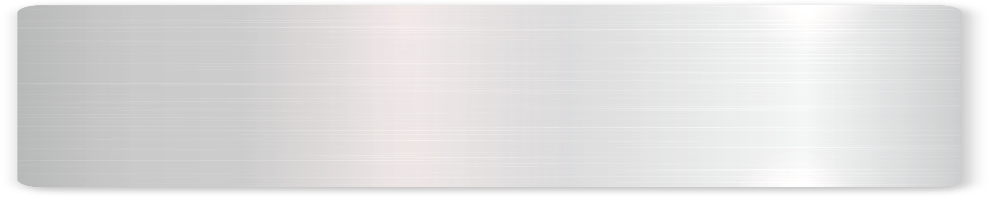 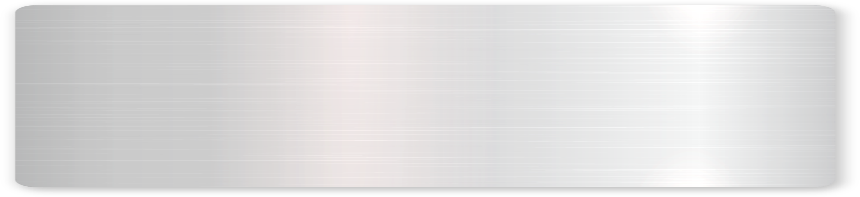 10GbE SFP+ 傳輸接口
支援：10Gbps 傳輸
10GbE NBASE-T 傳輸接口
支援：10Gbps/5Gbps/2.5Gbps/1Gbps/100Mbps 傳輸
網路即時連線速度一目瞭然
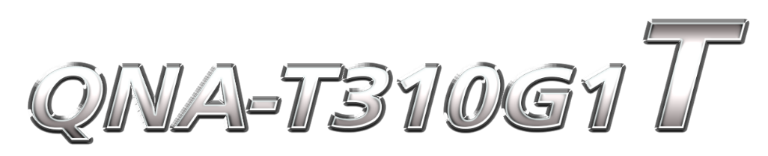 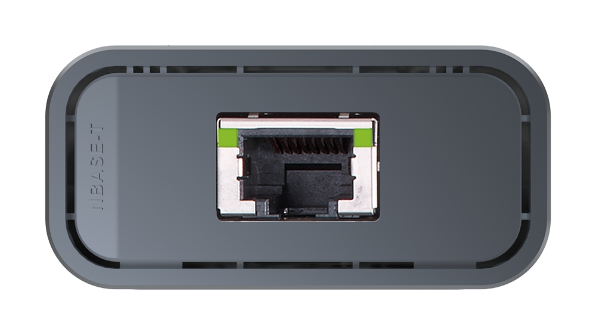 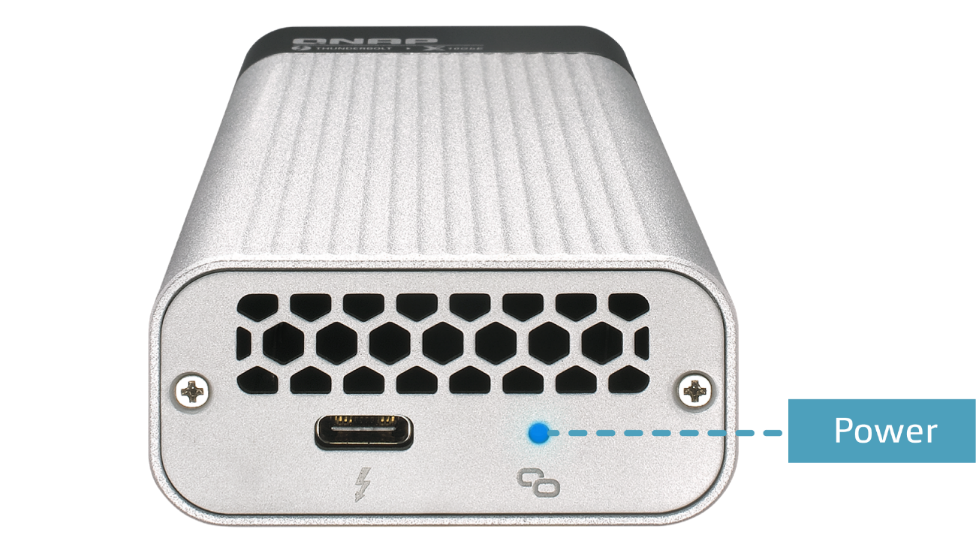 速度 LED 燈號:
10G = 綠色
5G/2.5G/1G/100M = 橘色
Link/Act LED 燈號
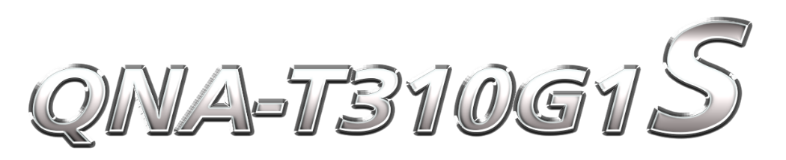 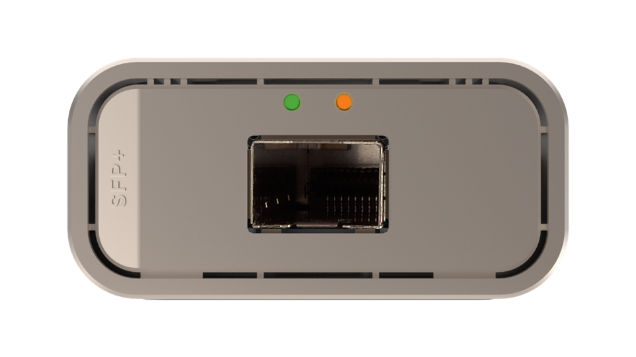 Link/Act LED 燈號
速度 LED 燈號:
10G = 綠色
macOS 內建驅動程式，隨插即用
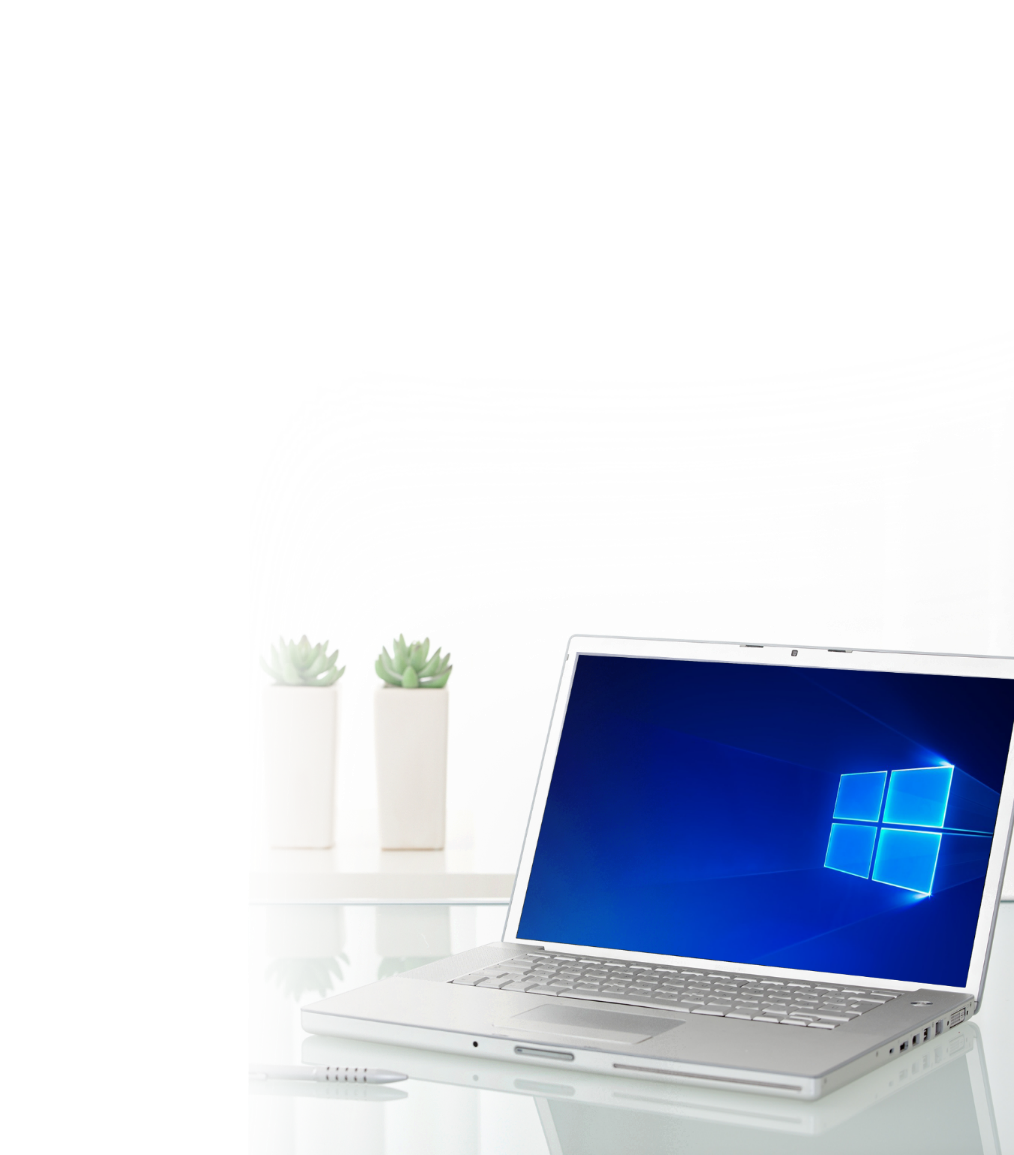 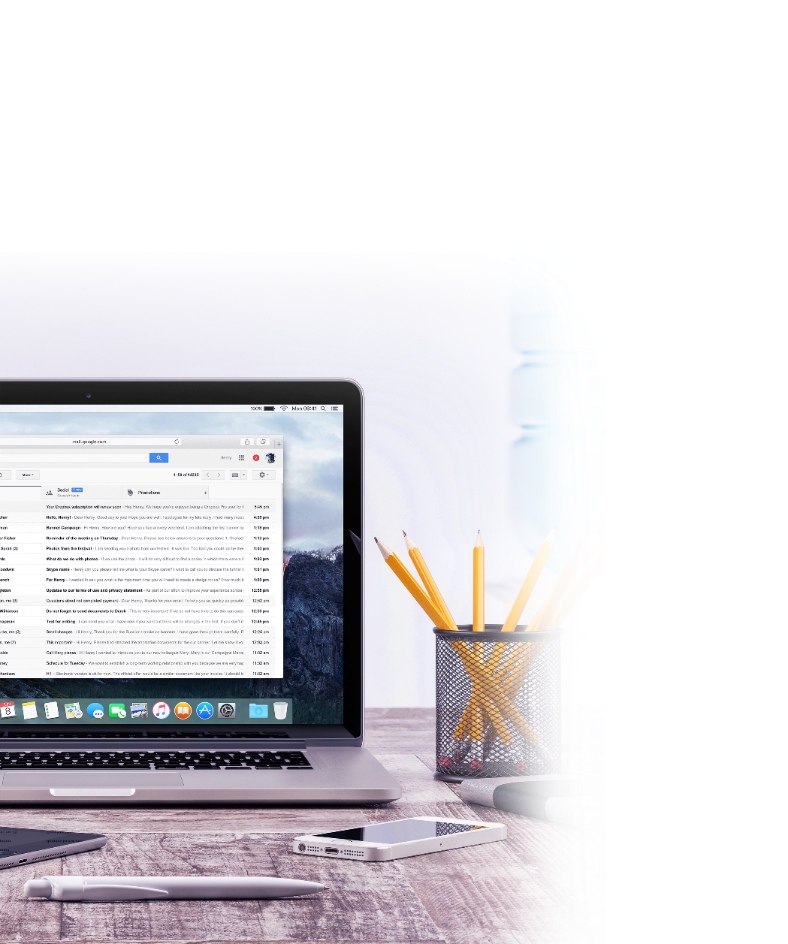 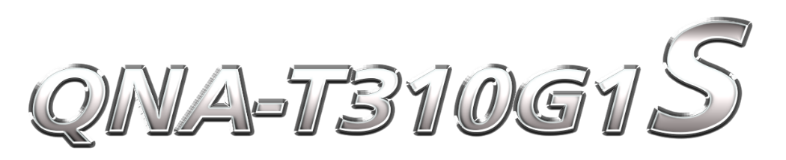 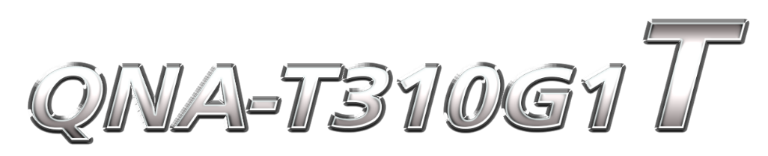 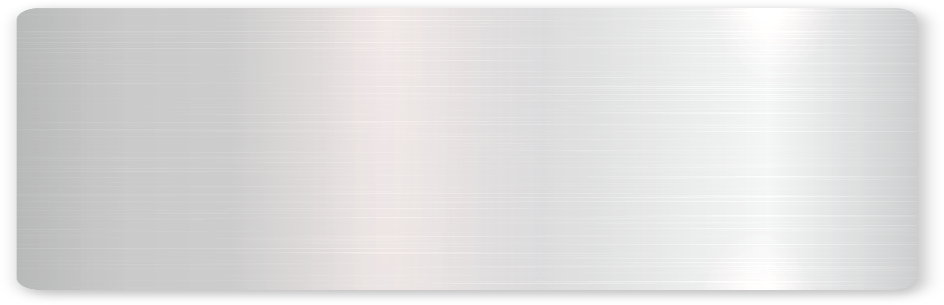 O.S. 10.13.3 以上
內建驅動程式，可直接使用
MacBook Pro
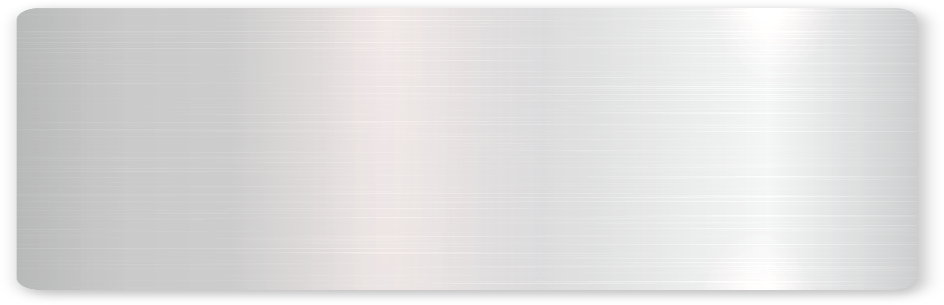 須至產品頁下載驅動程式
QNA-T310G1T: AQC107
QNA-T310G1S: AQC100
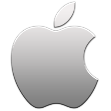 Windows
* QNAP NAS 預計 QTS 4.4.1 支援
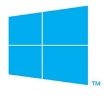 10GbE 極致效能，高速傳輸
檔案傳輸 (1 x 10GbE)
Windows Download
1068 MB/s
Windows Upload
1069 MB/s
* 建議將 Jumbo Frame 設定至 MTU 9000 以達最佳效能
10GbE 傳輸測試環境：伺服器 NAS：TS-677, QTS 4.3.4, , AMD Ryzen 5 2600, 3.40 GHz, 8GB RAM, RAID5, Samsung SSD 850 PRO 512GB *6, QXG-10G1T & LAN-10G2SF-MLX, 客戶端 PC：Windows 10, Intel Core i7-4770 3.40GHz, 32GB RAM, LAN: Thunderbolt , MTU 9000 3
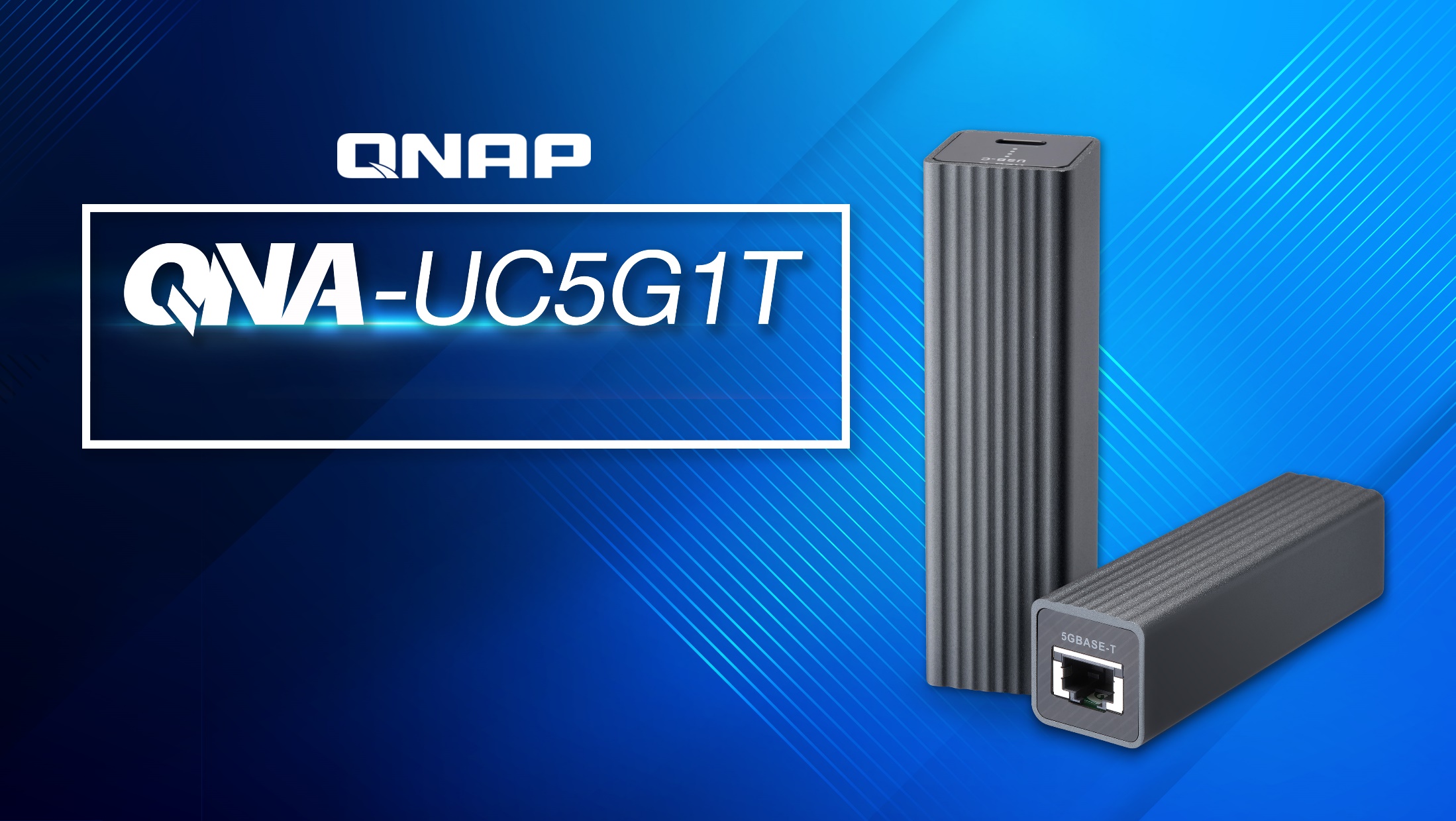 高速傳輸搭配 NAS 的應用推薦
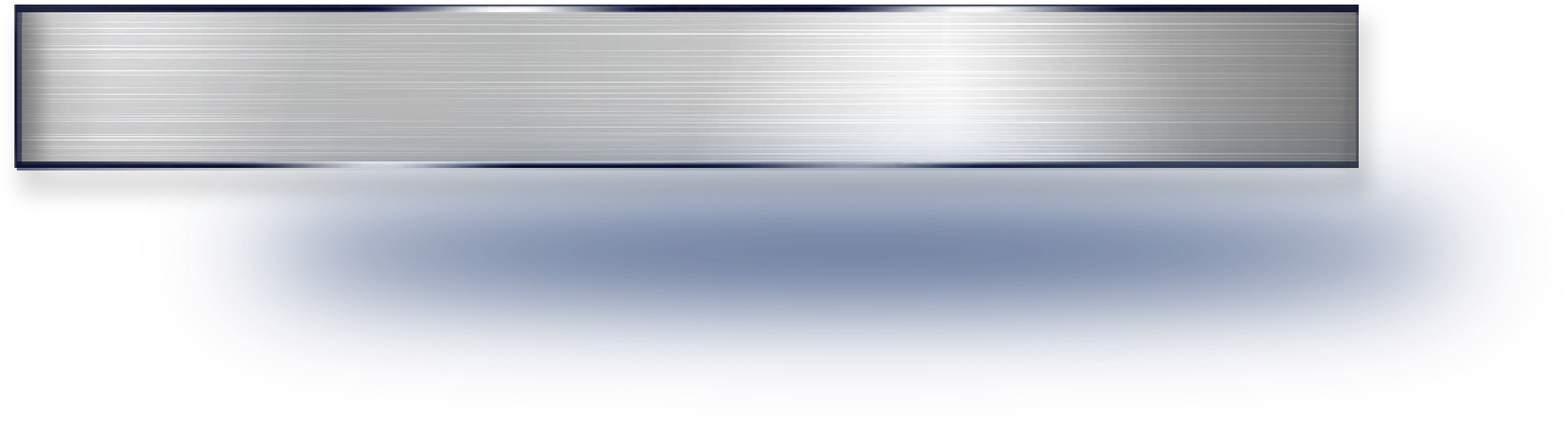 NAS 間檔案傳輸
VJBOD (iSCSI JBOD)
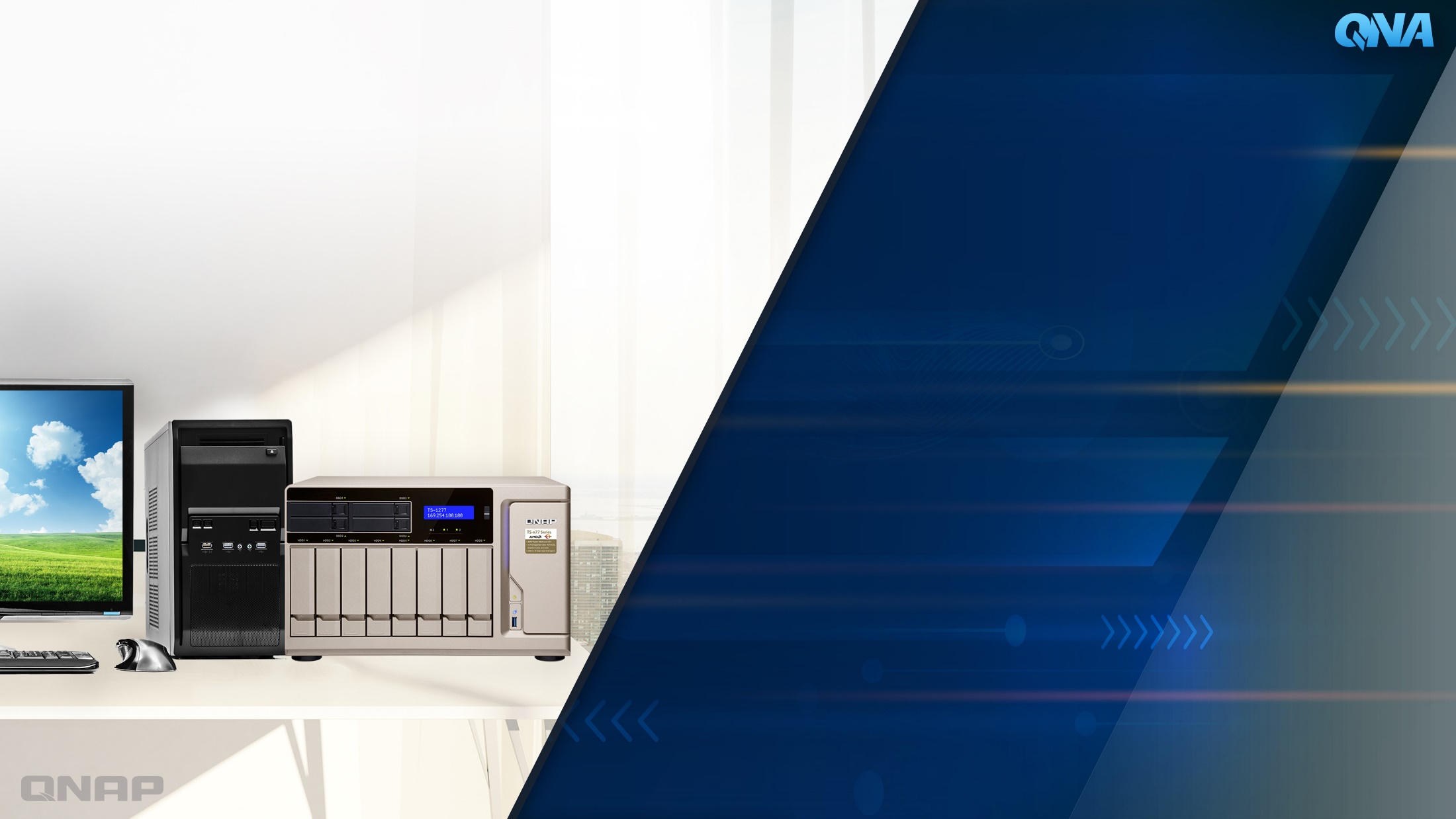 PCIe 網卡輕易升級成10GbE PC & NAS
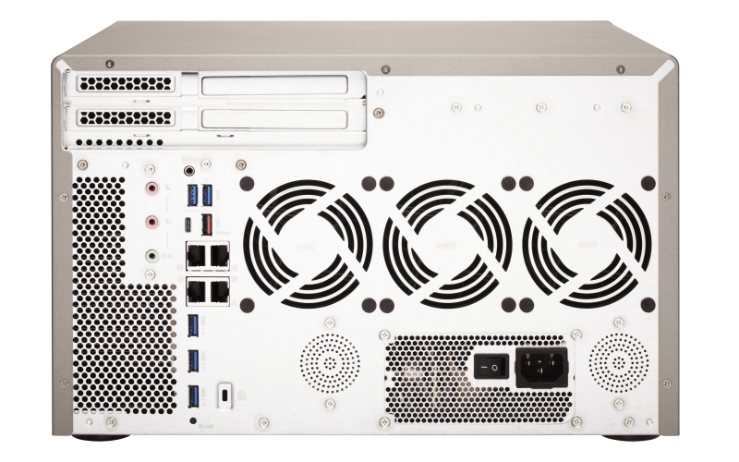 PCIe 擴充槽
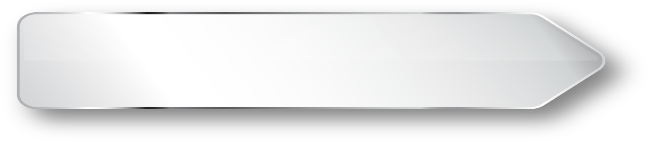 支援 PCIe 擴充 NAS
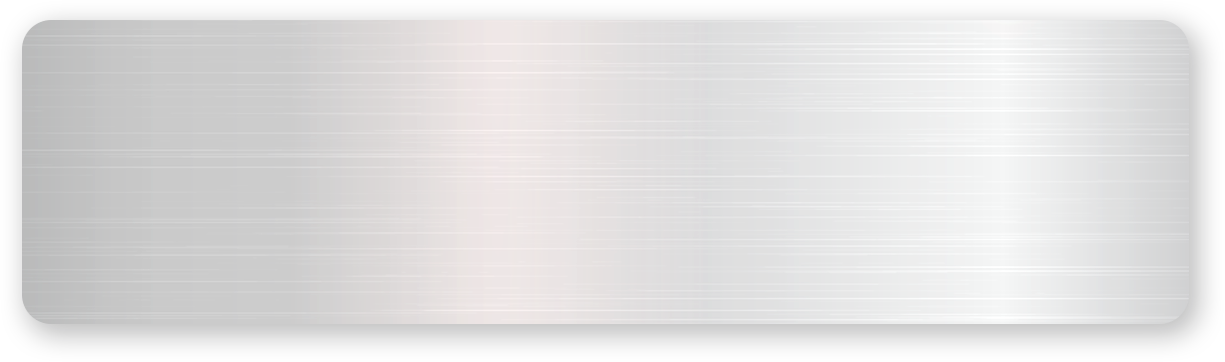 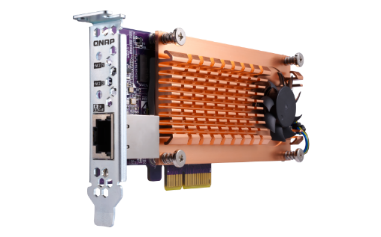 QM2-2S10G1T (2 x M.2 SATA SSD 埠)
QM2-2P10G1T (2 x M.2 PCIe NVMe SSD 埠)
雙埠 M.2 2280 SATA/NVMe SSD 含單埠10GbE 擴充卡
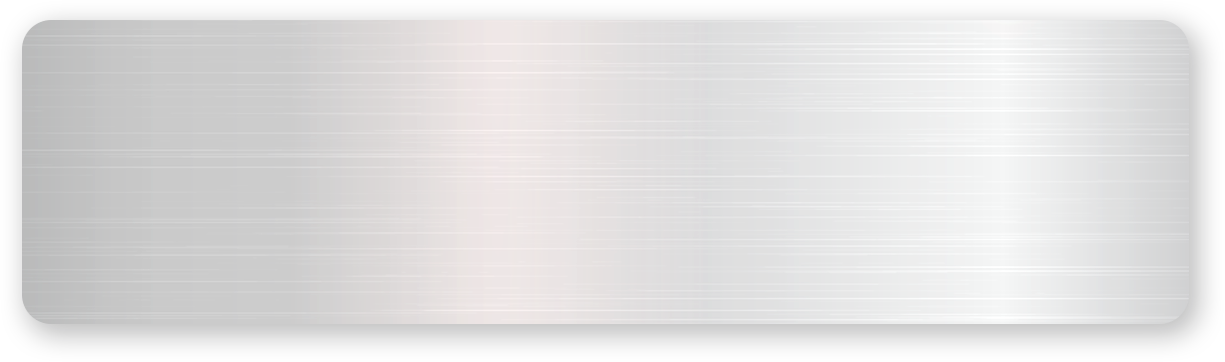 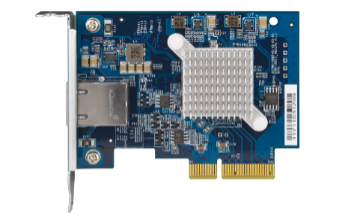 QXG-10G1T
單埠五速 10GbE 網路擴充卡
(10G/5G/2.5G/1G/100M)
TS-1277
PC
安裝 10GbE PCIe 網卡真的很簡單
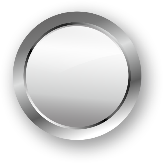 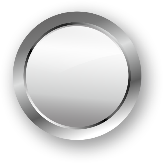 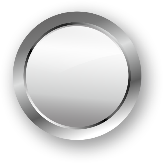 2
1
3
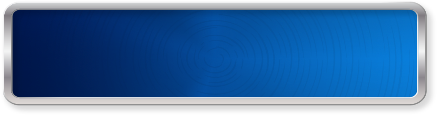 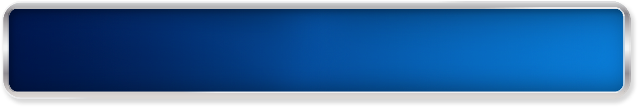 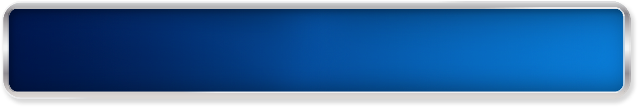 更換網卡擋板
確認 NAS 使用的擋板類型
安裝 QXG-10G1T 至 NAS
例如TS-x77系列 PCIe slot 1 
使用全高 (Full height) 擋板
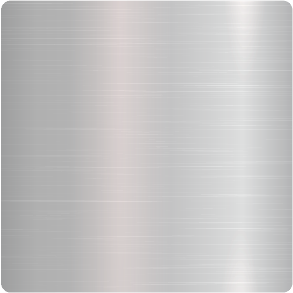 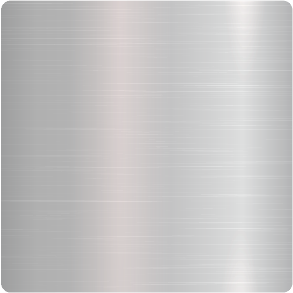 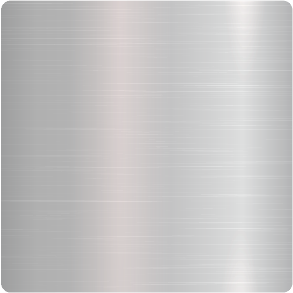 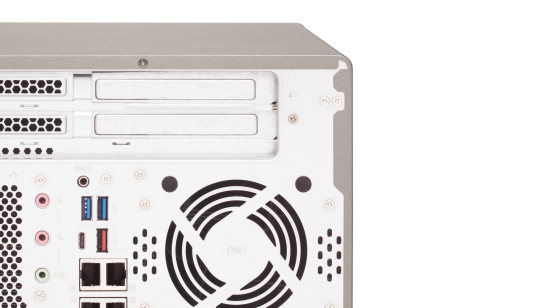 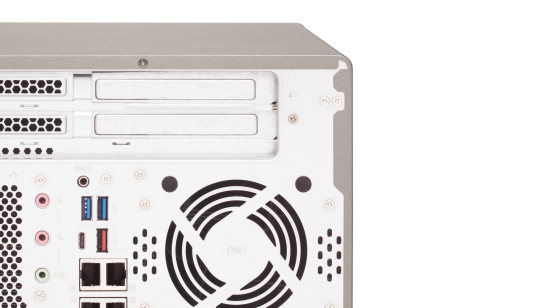 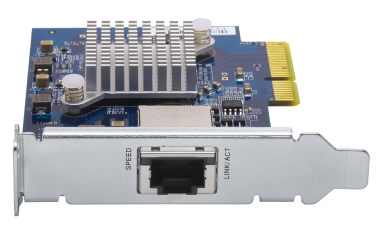 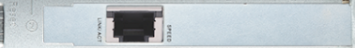 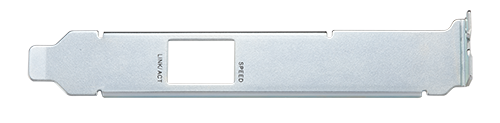 支援所有具備 USB 3.0 與 QTS 4.3.6 的 NAS
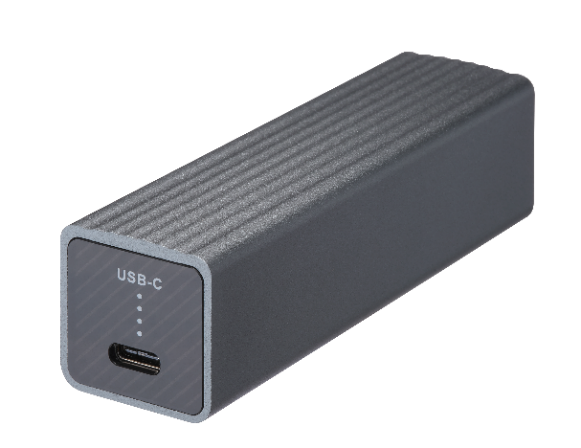 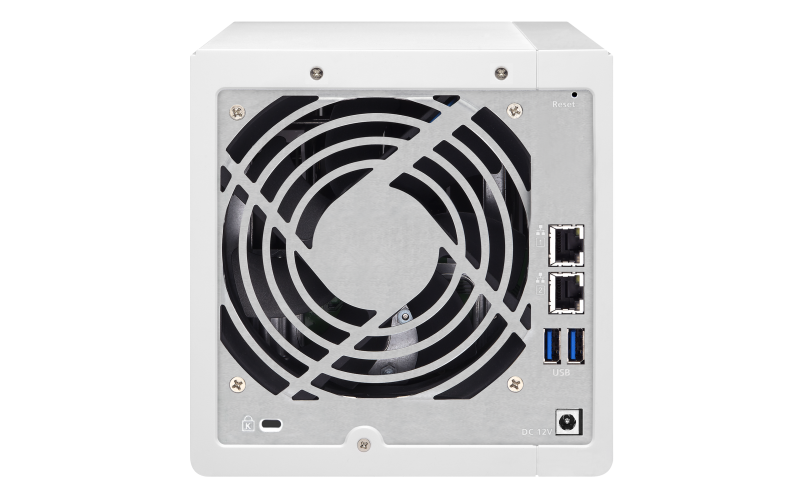 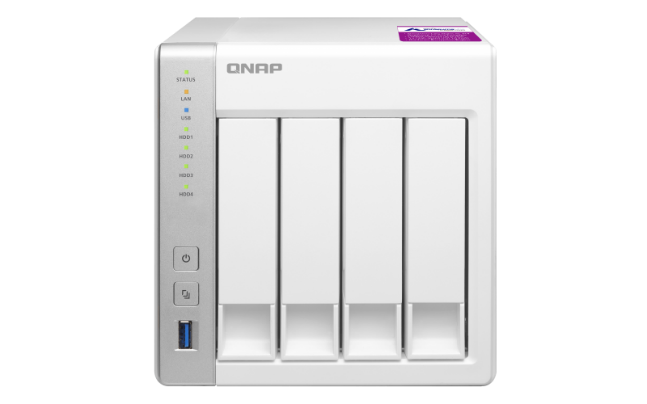 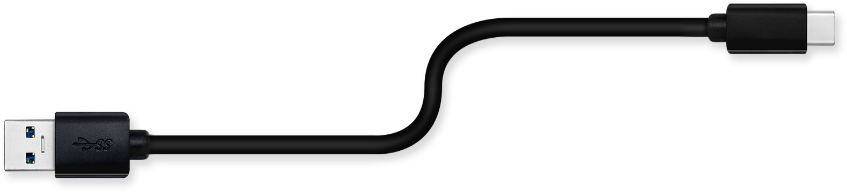 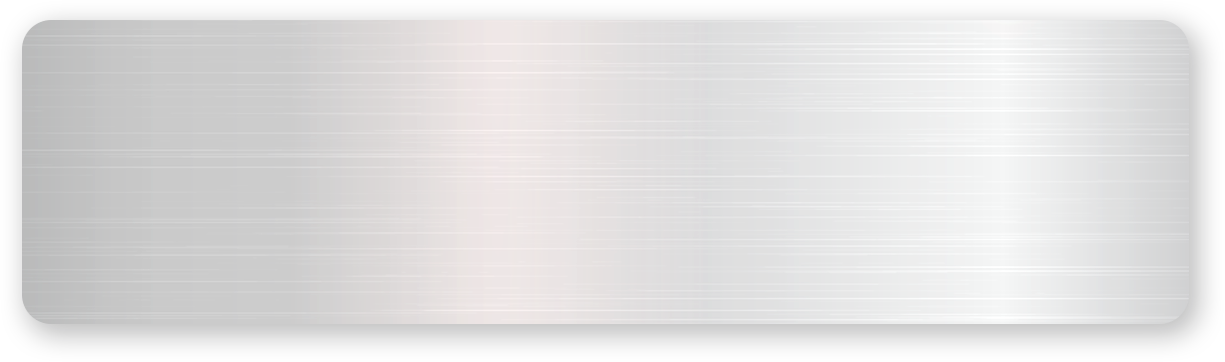 更多機種支援列表請參考產品支援狀態 https://www.qnap.com/zh-tw/product/eol.php
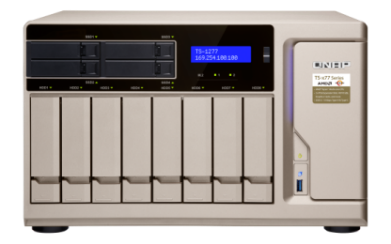 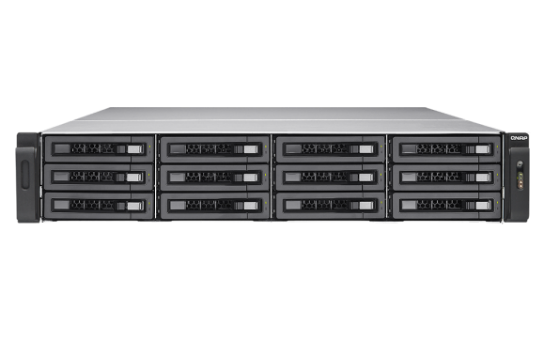 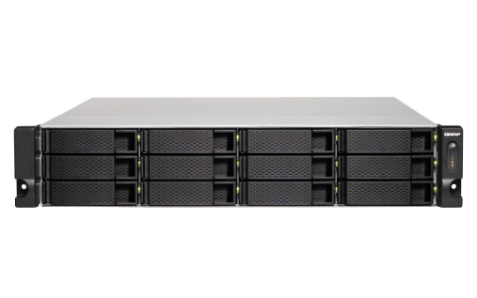 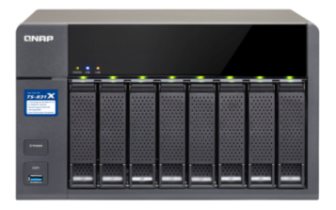 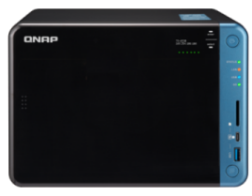 企業或工作室內多台 NAS 透過 10G/5G 相互傳輸
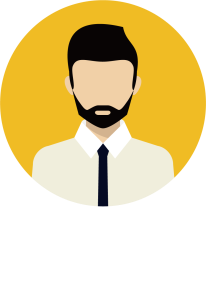 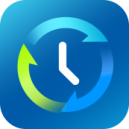 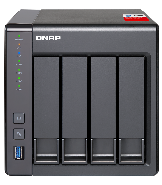 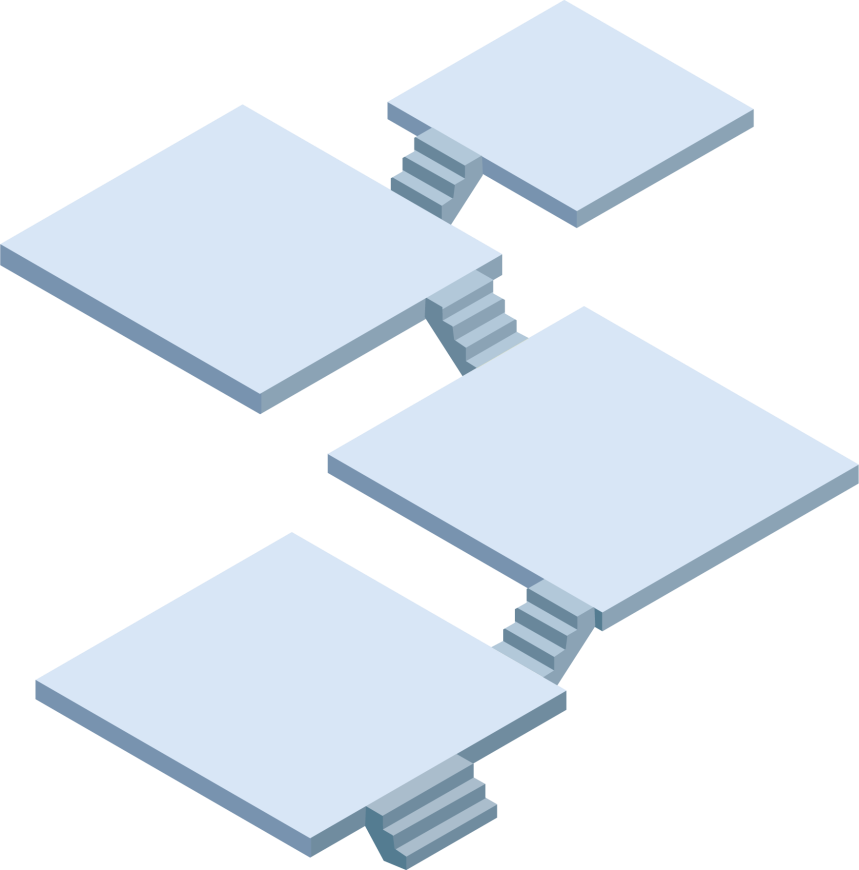 TVS-872XT
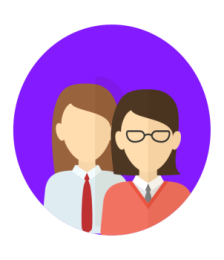 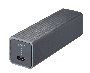 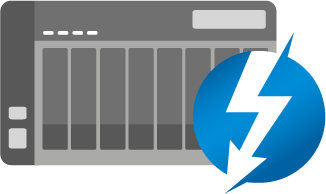 TS-451+ & QNA-UC5G1T
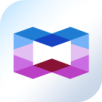 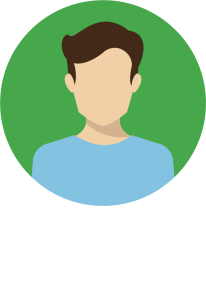 QSW-1208-8C
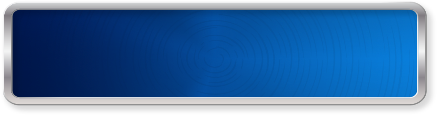 多人協作
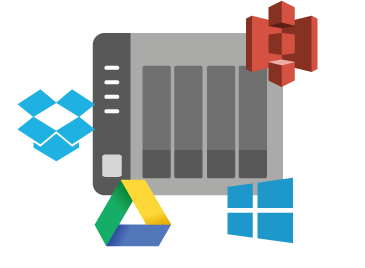 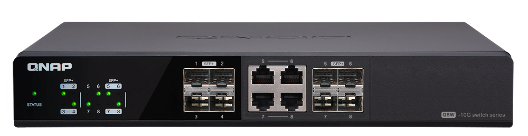 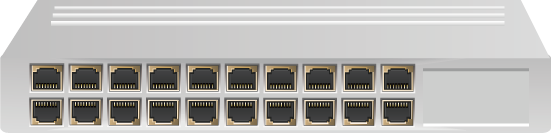 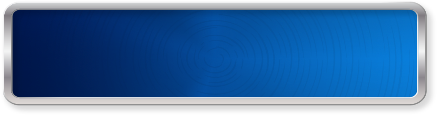 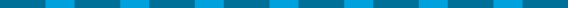 跨樓層分享
機房
10GbE 交換器
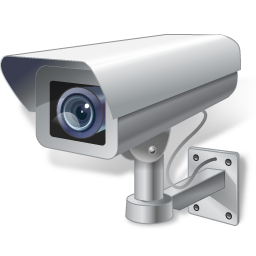 TS-963X
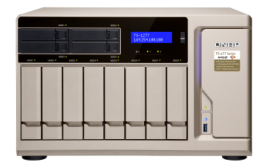 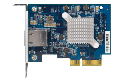 TS-1277 & QXG-10G1T
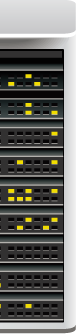 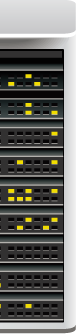 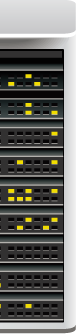 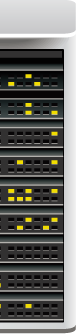 VJBOD 輕鬆建構高速傳輸超大容量儲存空間
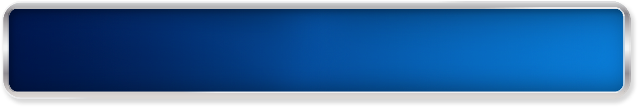 透過 VJBOD 使用乙太網路，彈性連接其他 QNAP NAS 直接建立遠端 LUN 並掛載成為本機磁碟
QXG-10G1T
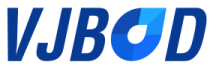 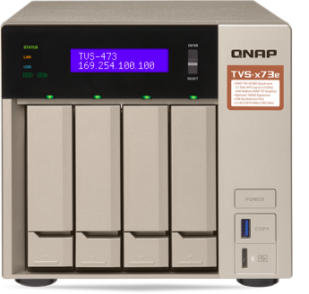 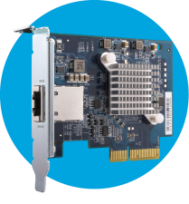 2 x QXG-10G1T
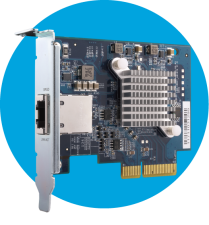 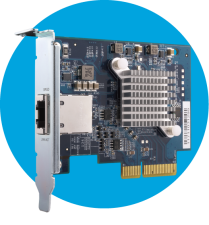 10GbE
虛擬儲存池 1
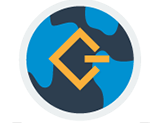 高速
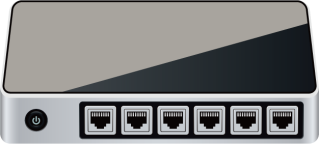 QNA-UC5G1T
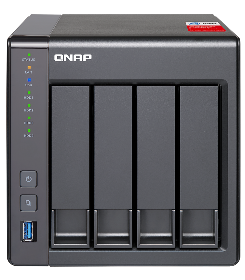 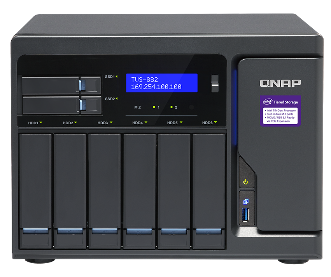 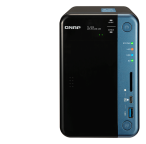 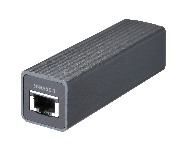 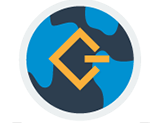 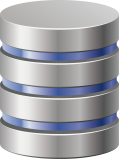 RAID
5GbE
虛擬儲存池 2
TVS-882
5G 高速網路打造商用級災難復原解決方案
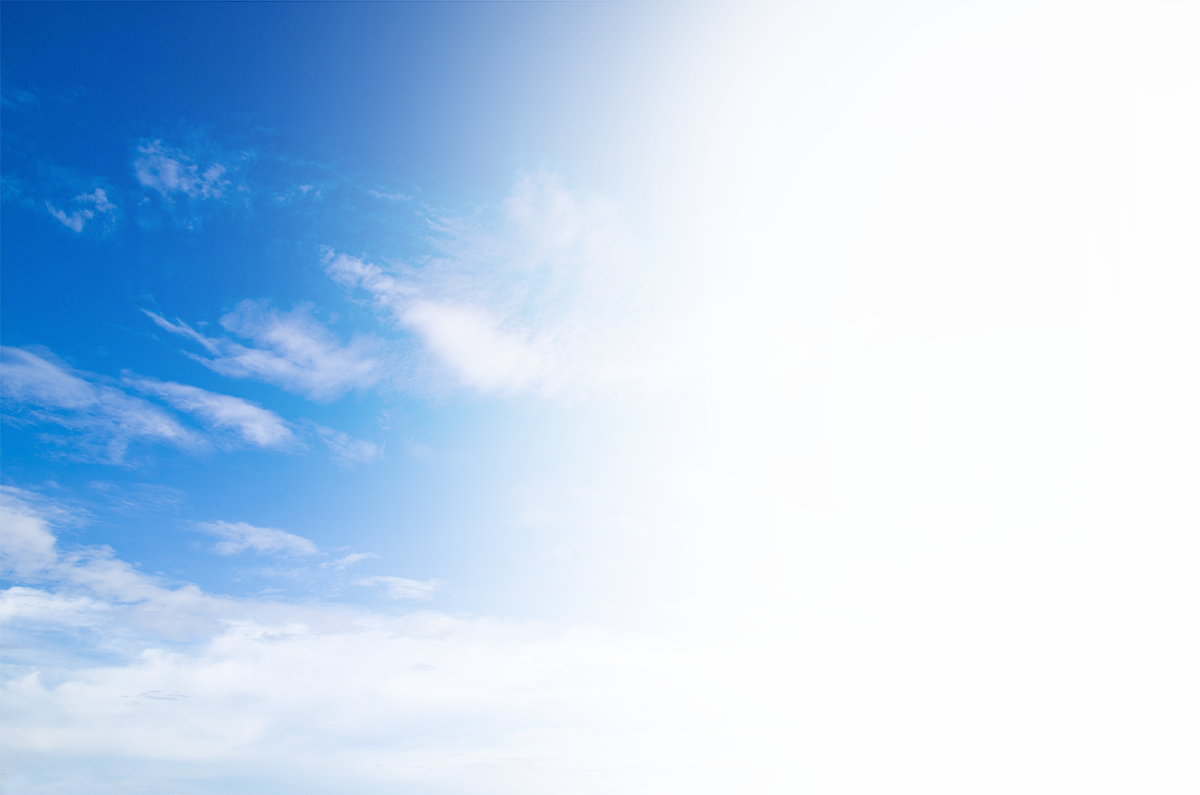 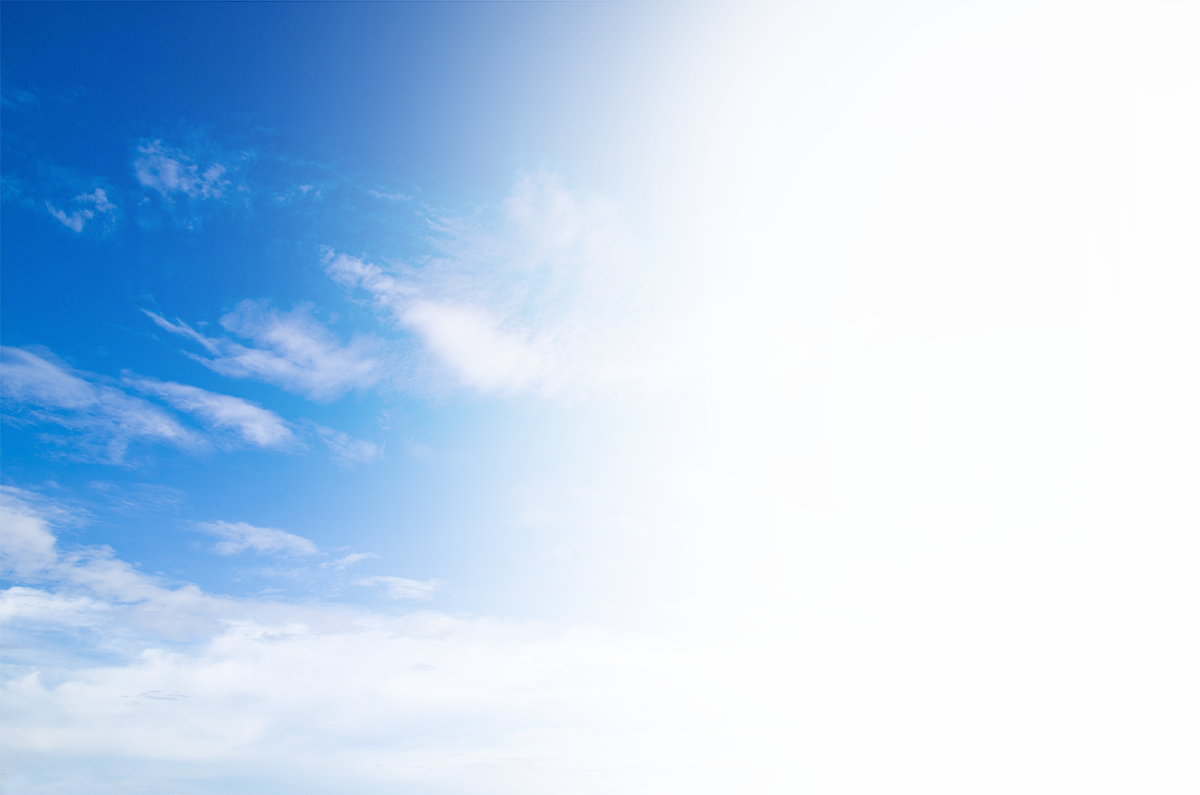 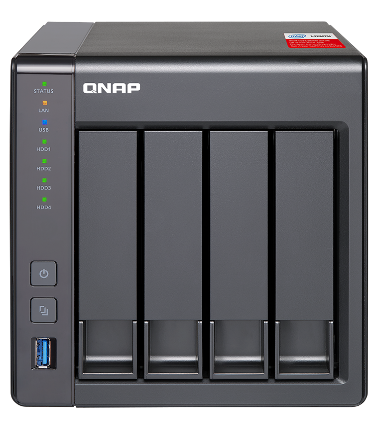 高 速
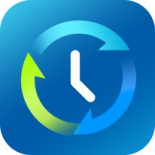 資料備份
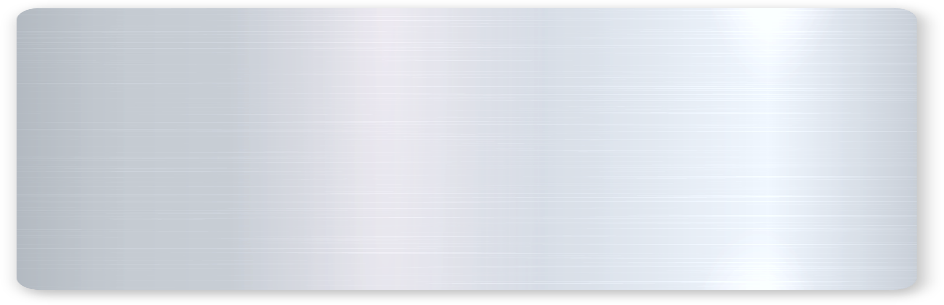 Hybrid 
Backup Sync
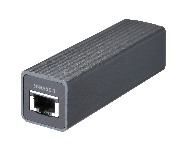 災難還原
TS-451 + & QNA-UC5G1T
直接透過 QNA-UC5G1T 連接 PC 與 NAS
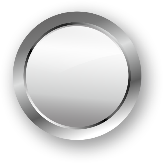 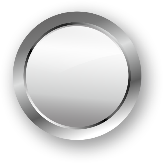 2
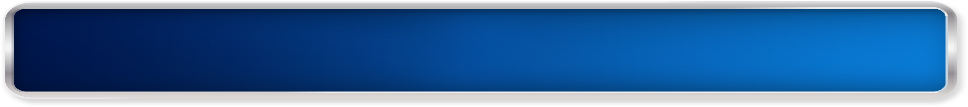 1
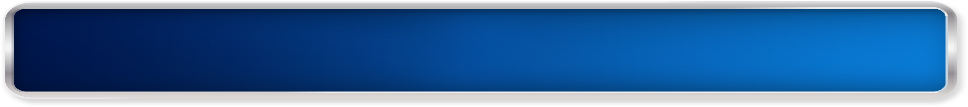 變更 QNA-UC5G1T 的 IP 位址
開啟 Qfinder Pro
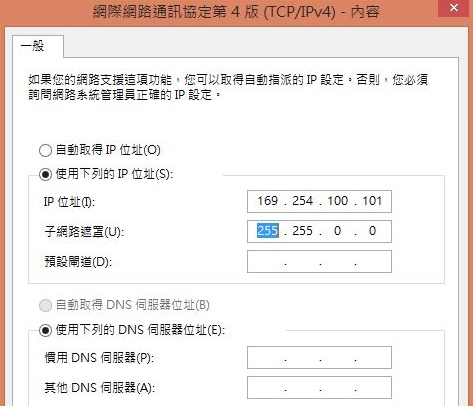 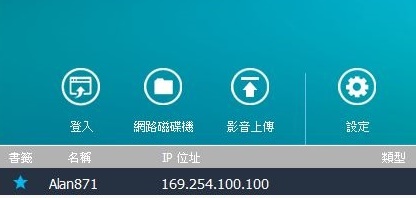 輕鬆透過網路與虛擬交換器管理多張網卡
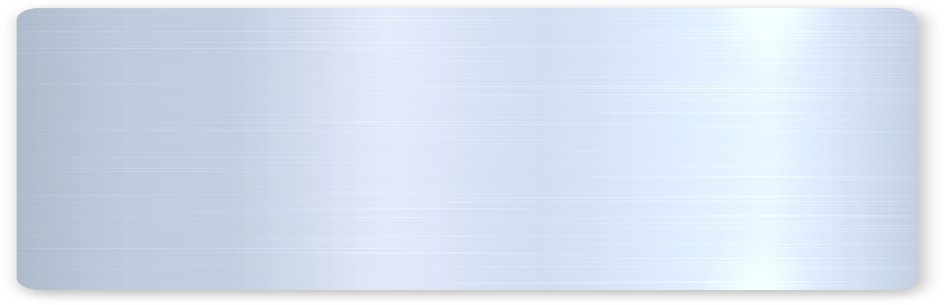 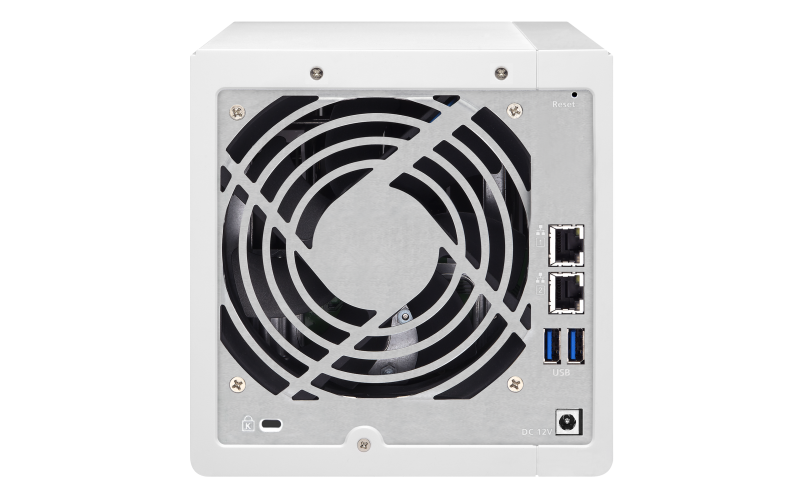 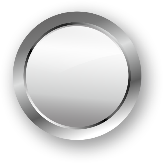 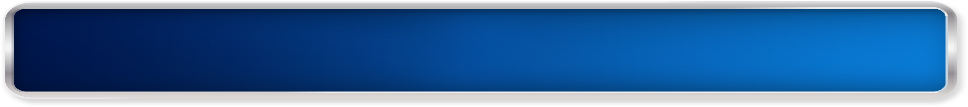 1
開啟網路與虛擬交換器可總覽目前設定
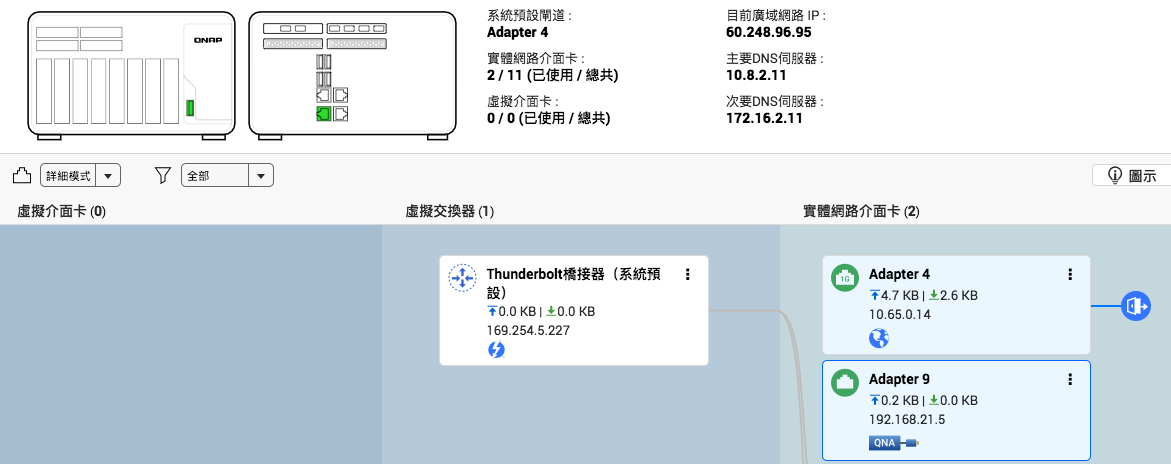 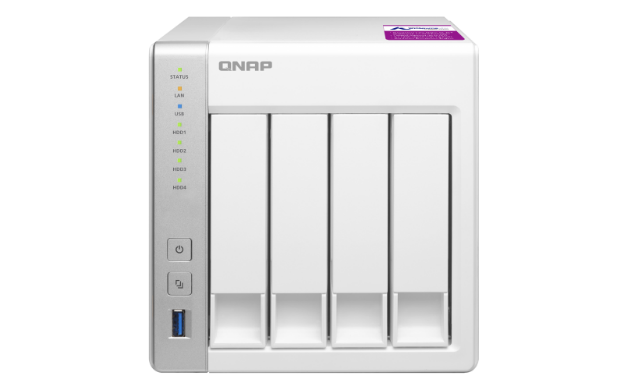 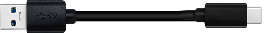 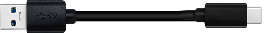 X 2
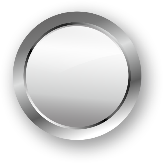 QNA 系列在 QTS 系統並不支援以下功能:
Port trunking
DHCP 伺服器
RADVD 伺服器
固定路由
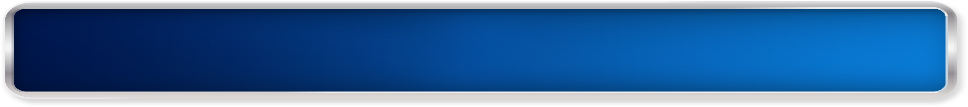 2
點選網路介面卡即可針對介面卡設定
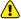 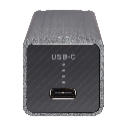 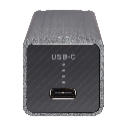 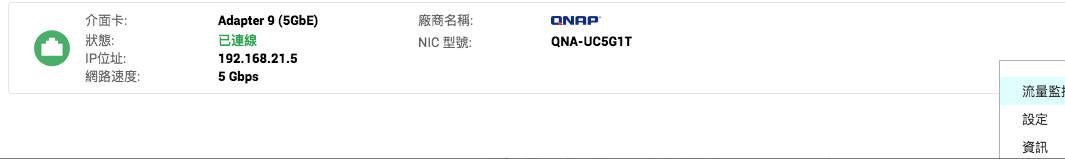 用最少的花費把 1G 提升成 5G 傳輸速度
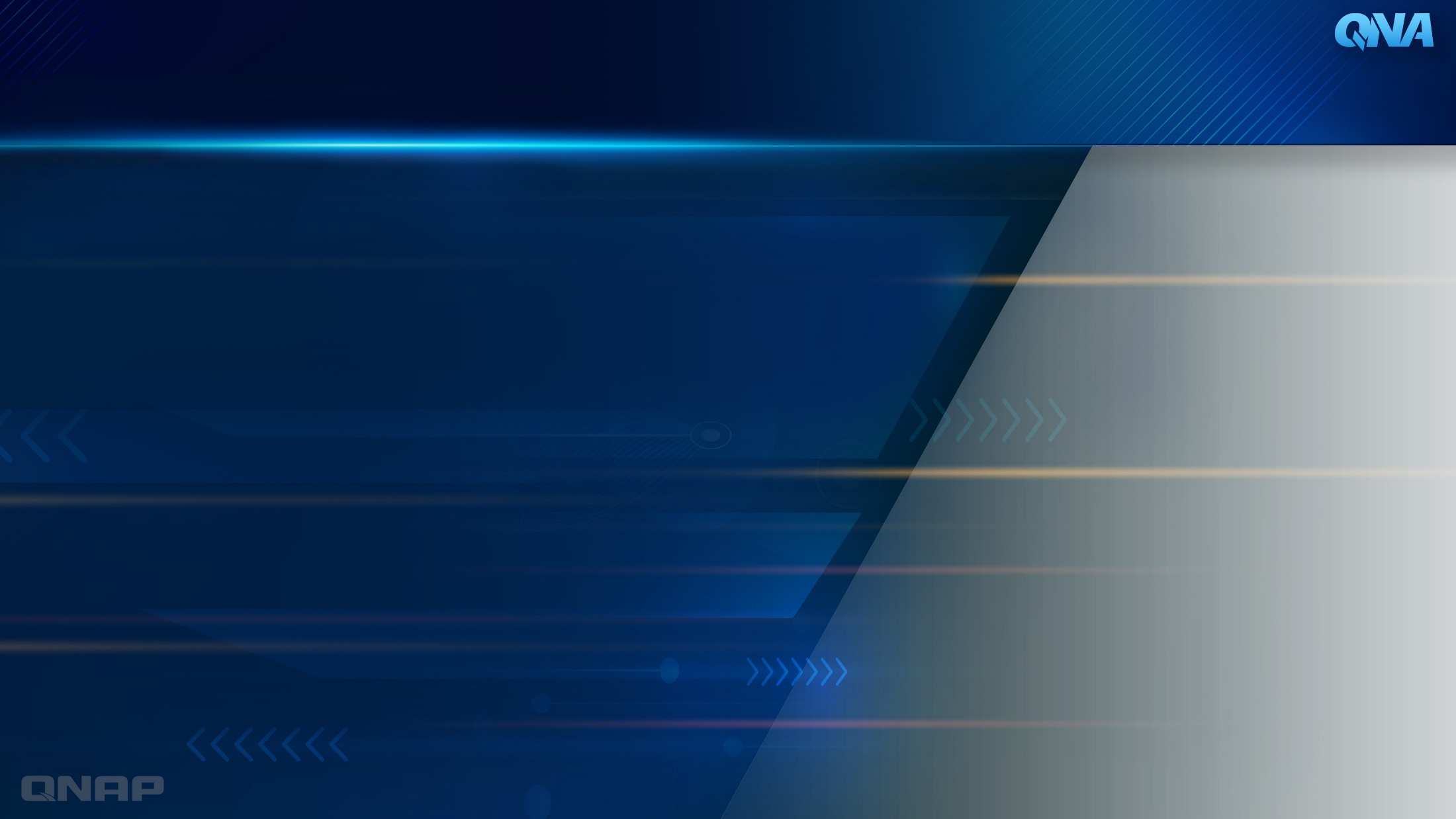 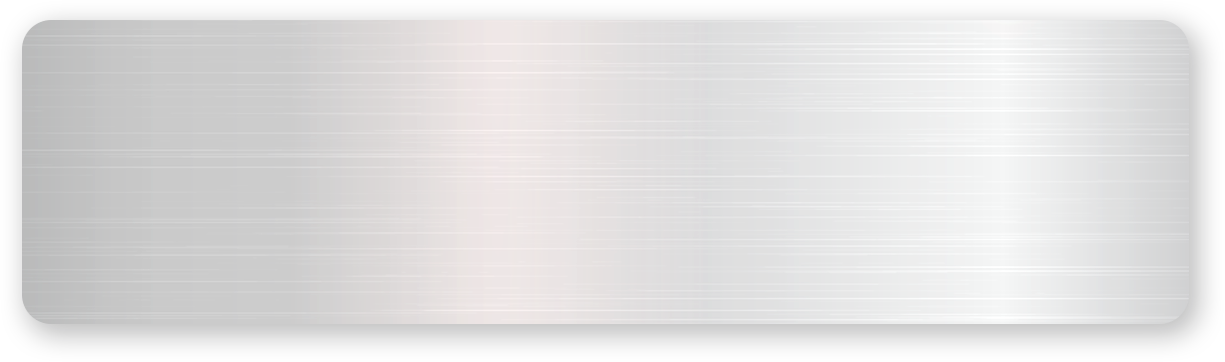 TVS-473e
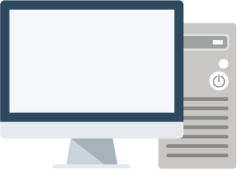 1GbE
Cat 5e
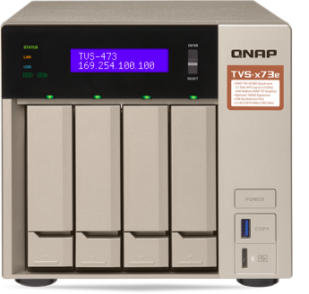 支援10G/5G/2.5G/1G/100M交換器
1GbE
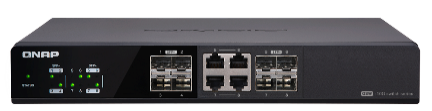 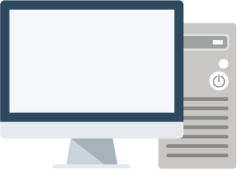 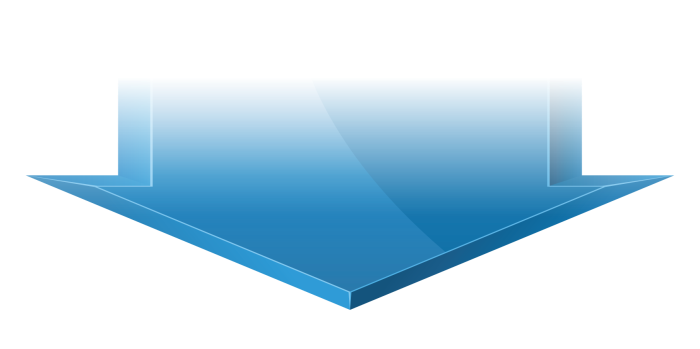 Cat 5e
QNAP 10G 8C switch
1GbE
Cat 5e
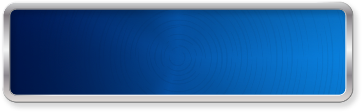 NAS + QXG-10G1T
PC + QNA-UC5G1T
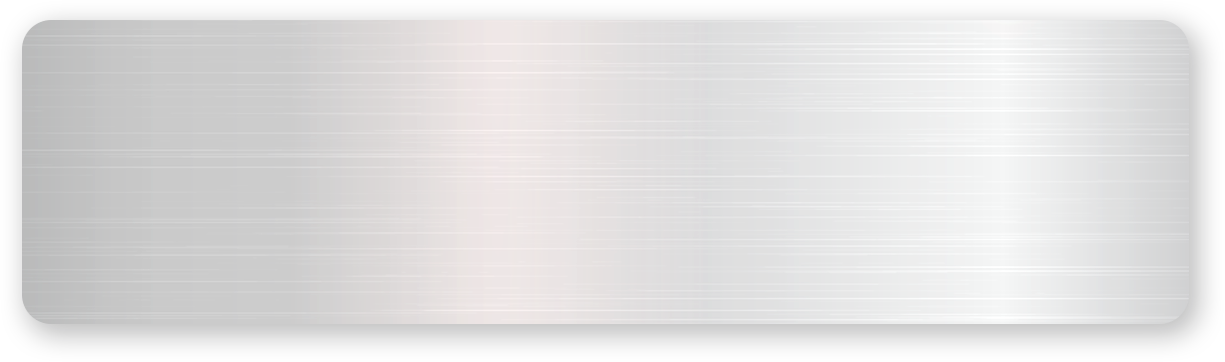 QXG-10G1T
或 QNA-UC5G1T
TVS-473e
QXG-10G1T
或 QNA-UC5G1T
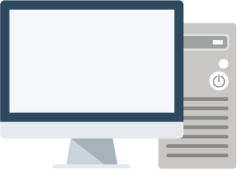 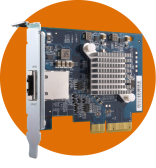 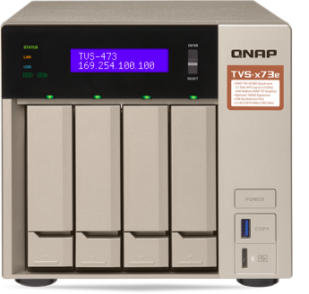 5GbE
Cat 5e
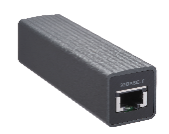 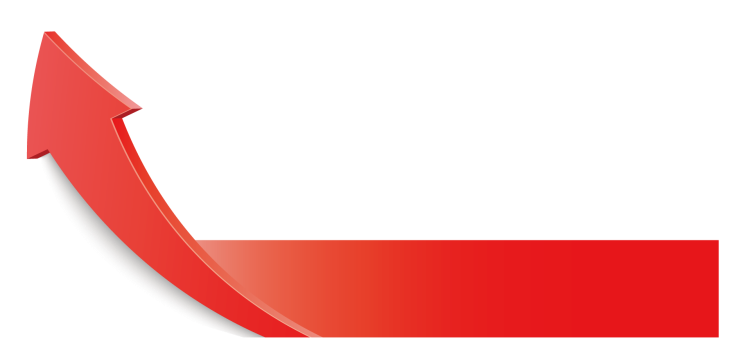 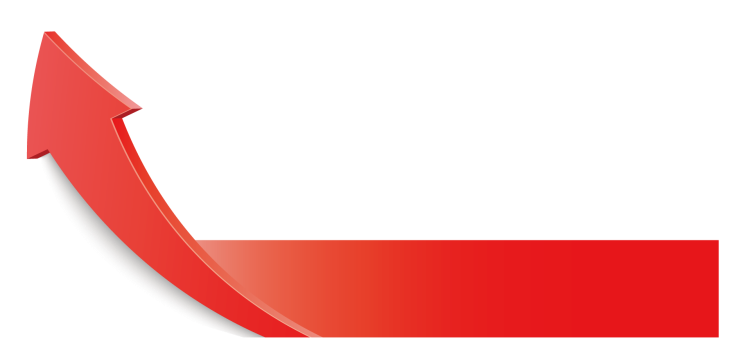 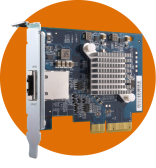 支援10G/5G/2.5G/1G/100M交換器
5GbE
5Gb
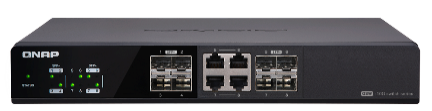 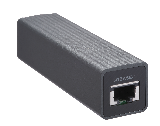 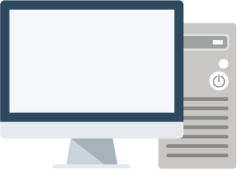 5GbE
Cat 5e
Cat 5e
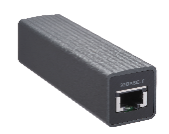 QNAP 10G 8C switch
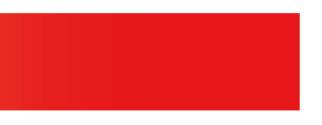 原有配線直接升速
原有配線直接升速
來吧！傳輸 10GB 檔案效能實戰
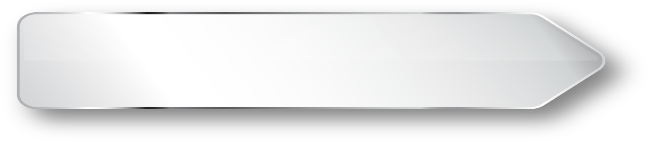 QNA-UC5G1T
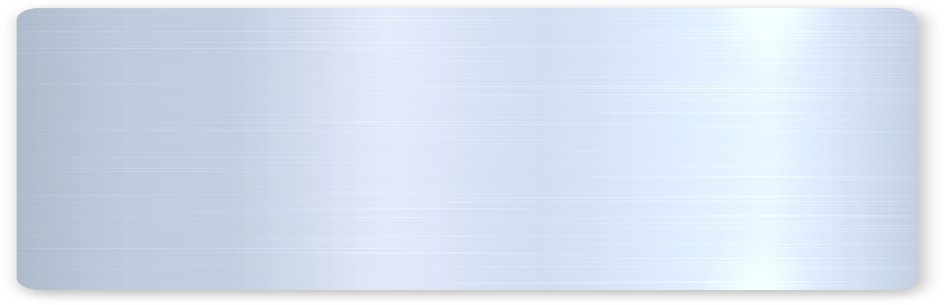 (1 x 5GbE)
(1 x GbE)
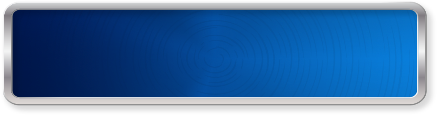 Windows PC 安裝 
QNA-UC5G1T
430
409
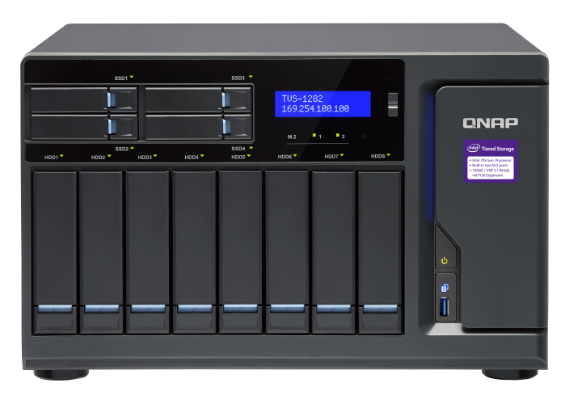 113
112
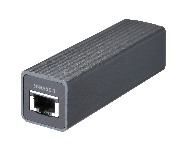 MB/s
Download
Upload
Download
Upload
NAS + QNA-UC5G1T
Client PC:Intel® Core™ i7-6770 3.40GHz CPU; 16GB RAM; QNA-UC5G1T NIC ; Windows® 10 Pro 64-bit; 10GB file transfer by Robocopy
測試於 QNAP 實驗室，數據會因實際環境而有所不同。測試環境：NAS: TVS-1282, QTS 4.3.6
Volume type: RAID 0 w/ 2 x  Samsung 860 Pro 512GB SSD
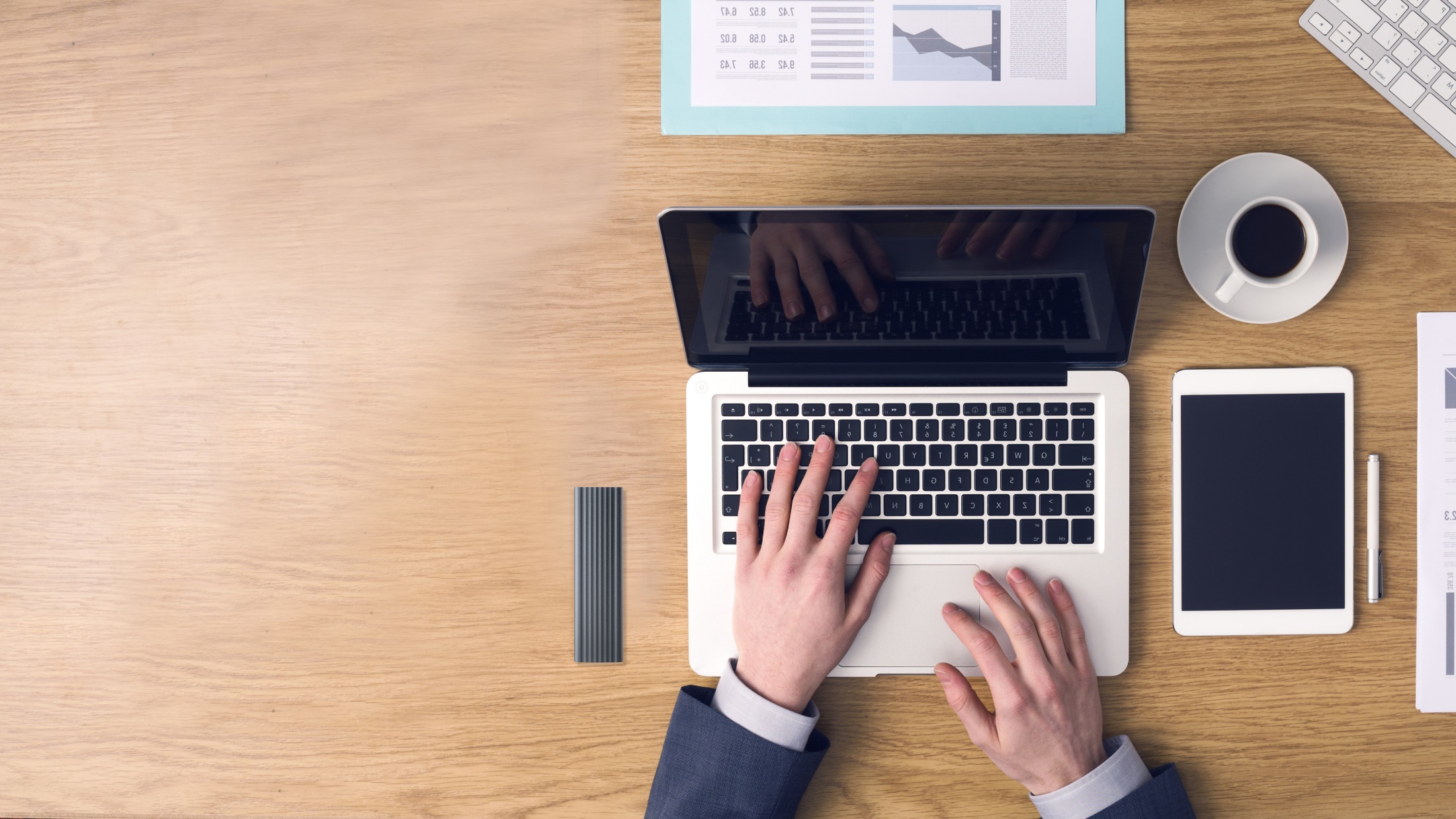 Demo
NAS 傳輸效能實測
全線 QNA 網路轉換器、挑戰你的高速魂
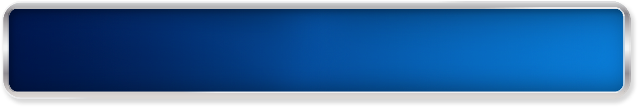 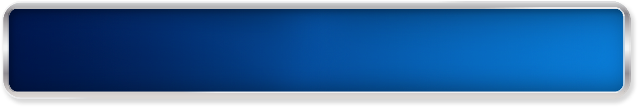 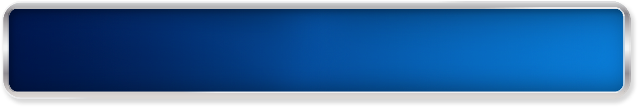 QNA-T310G1S
QNA-T310G1T
QNA-UC5G1T
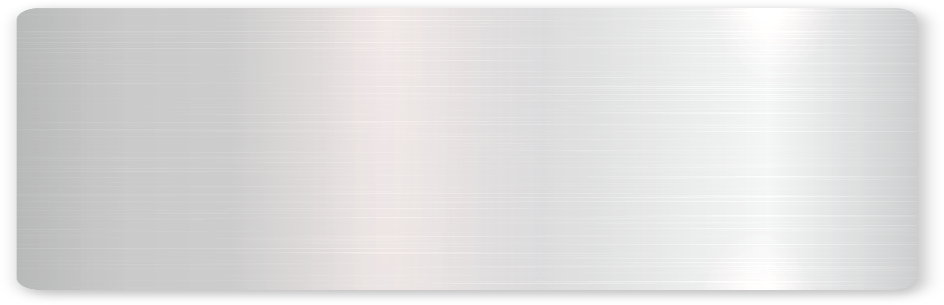 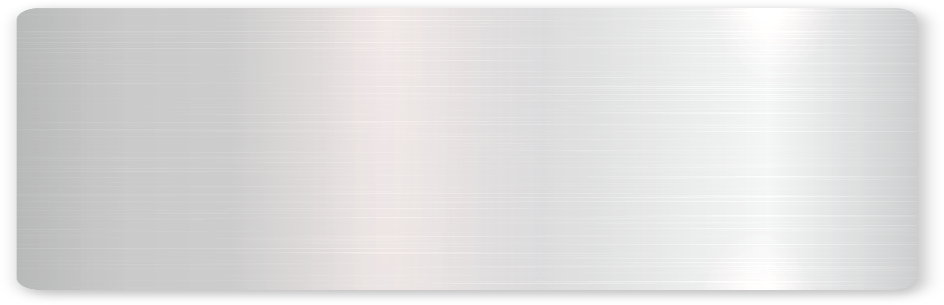 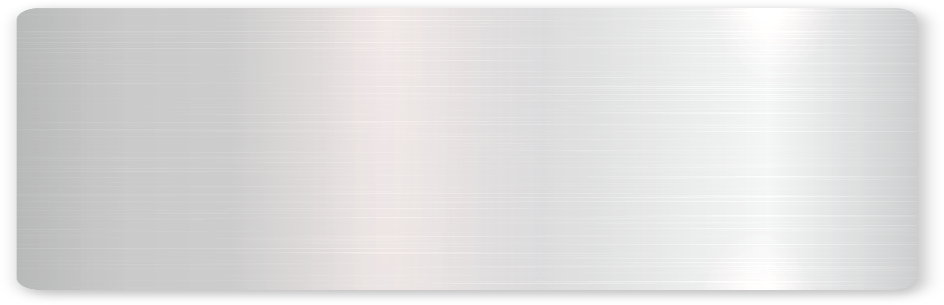 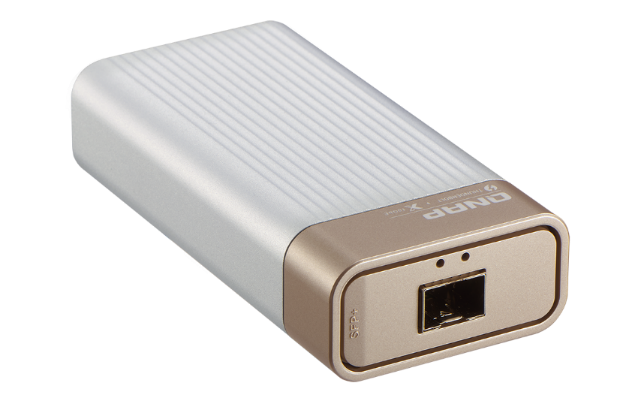 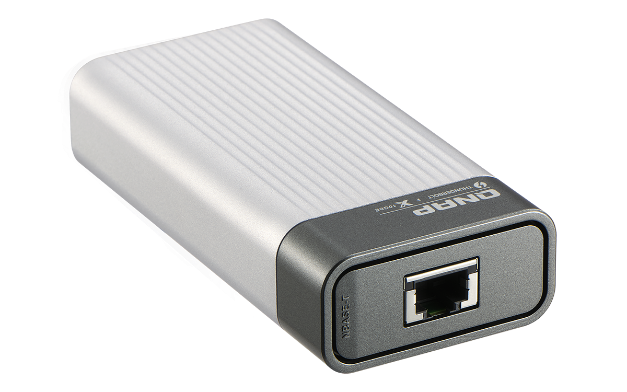 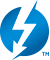 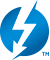 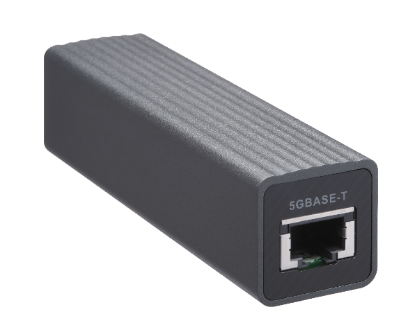 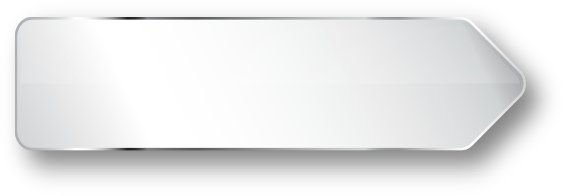 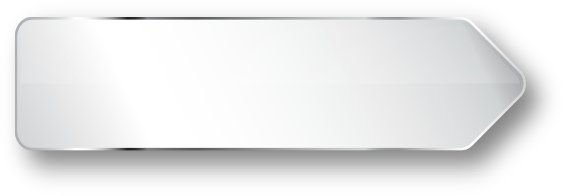 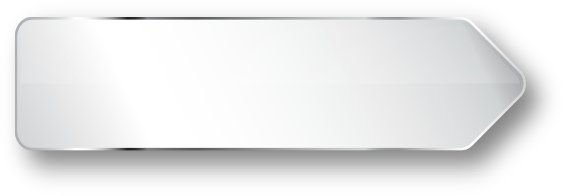 主機具備 Thunderbolt 3
主機具備 Thunderbolt 3
主機具備 USB 3.0
10G 網速
5G/2.5G/1G/100M 四速網速
10G/5G/2.5G/1G/100M 五速網速
SFP+ 網路接口
RJ45 NBASE-T 網路接口
RJ45 NBASE-T 網路接口
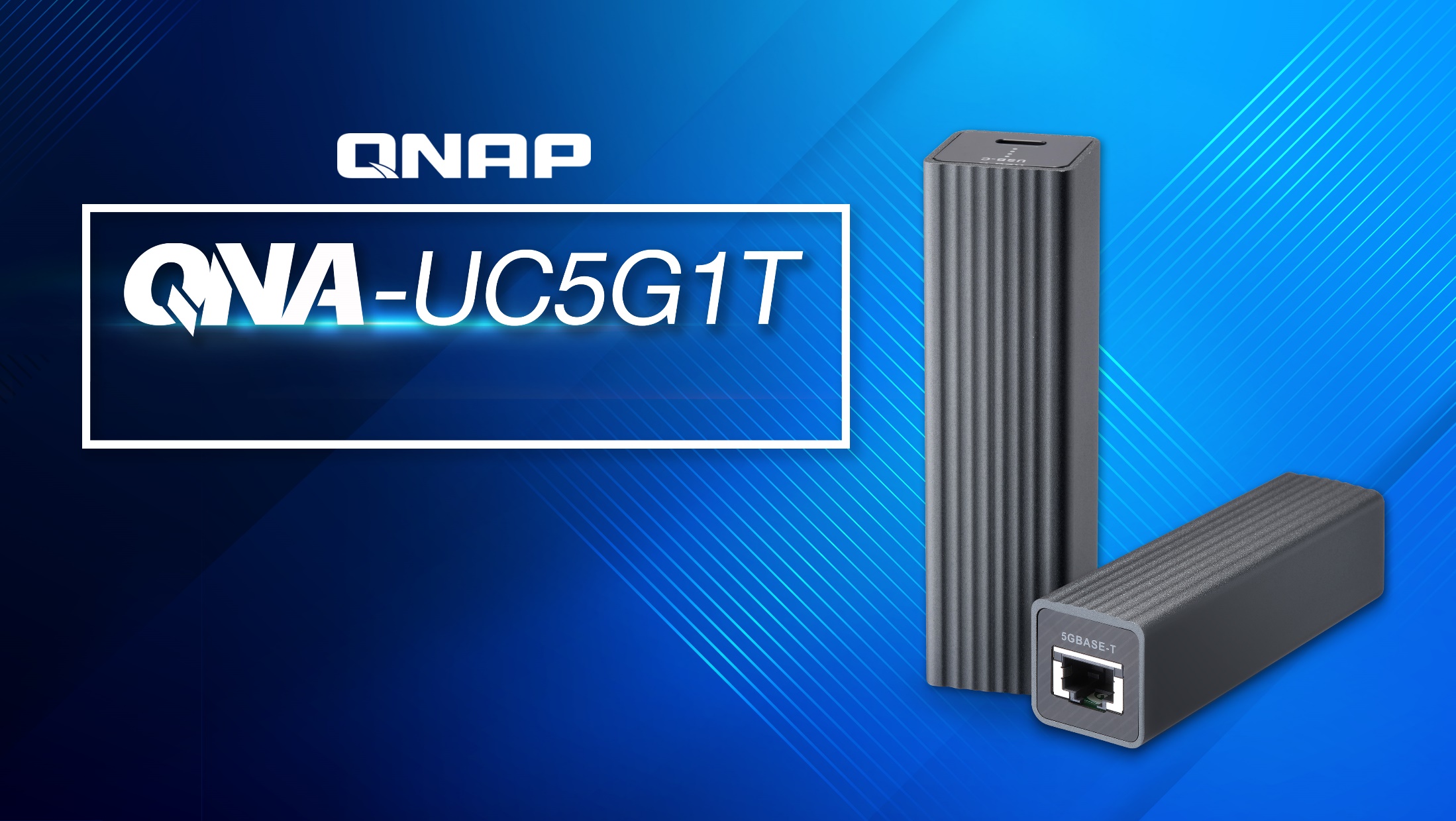 讓 USB 3.0 也有春天
USB 3.0 Type-C 對 5G/2.5G/1G/100M 
Multi-Gigabit 有線網路轉換器